2024 TEMPO/GEMS Joint Science Team Workshop
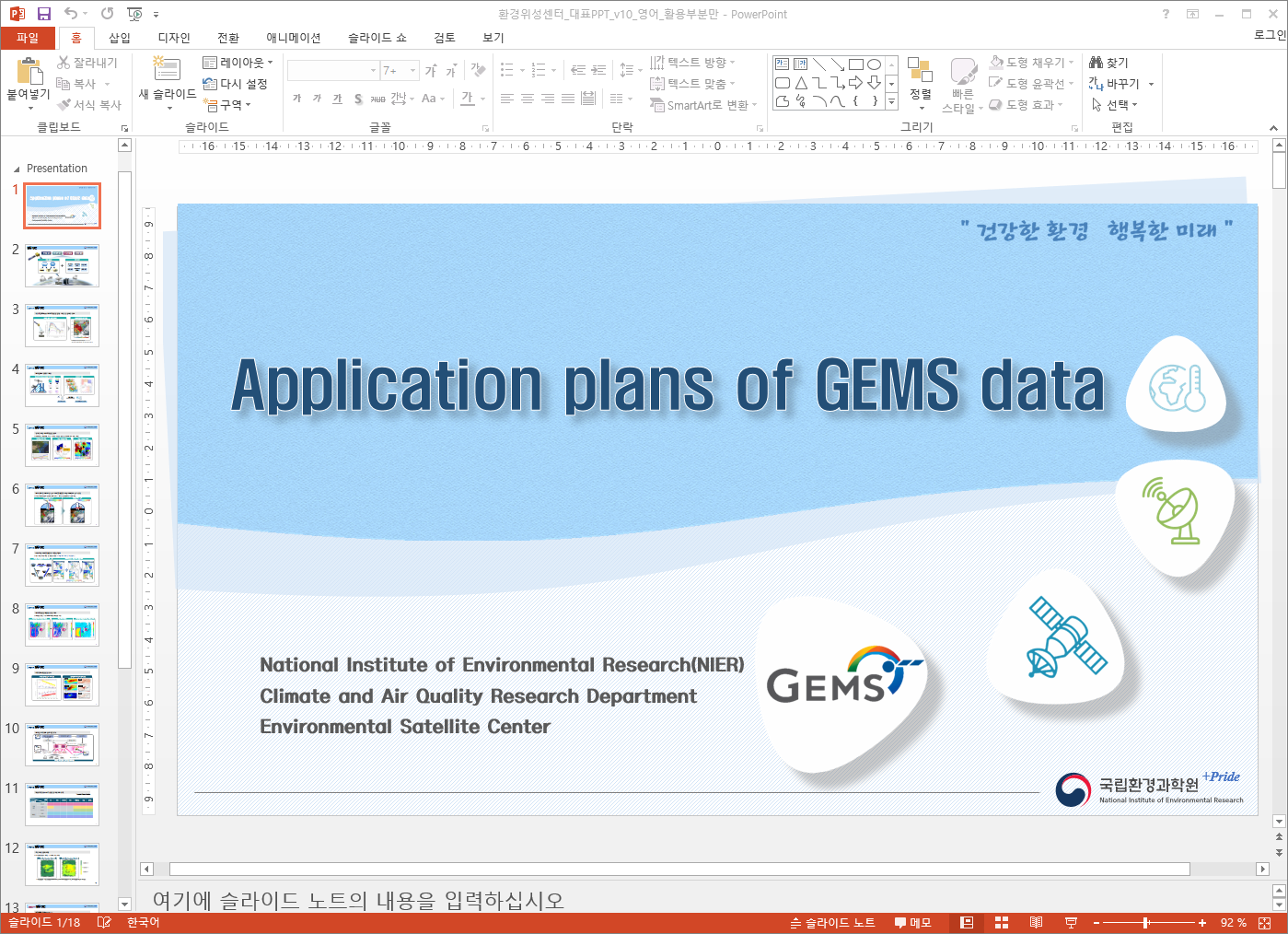 Current Status and Future Plans 
for the Geostationary Environment Monitoring Spectrometer (GEMS) Operations
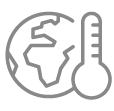 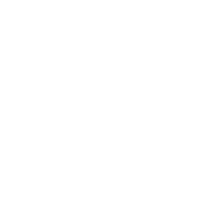 Kyunghwa Lee, Jaehoon Jeong, Goo Kim, Minseok Nam, 
Jeonghyeon Seo, Mijeong Kim, Dongwon Lee
Myung Soo Yoo
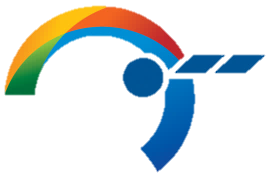 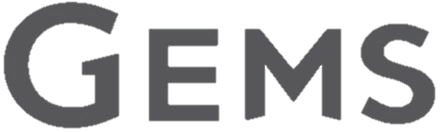 Environmental Satellite Center (ESC)
   Climate and Air Quality Research Department
 National Institute of Environmental Research (NIER)
Introduction of ESC
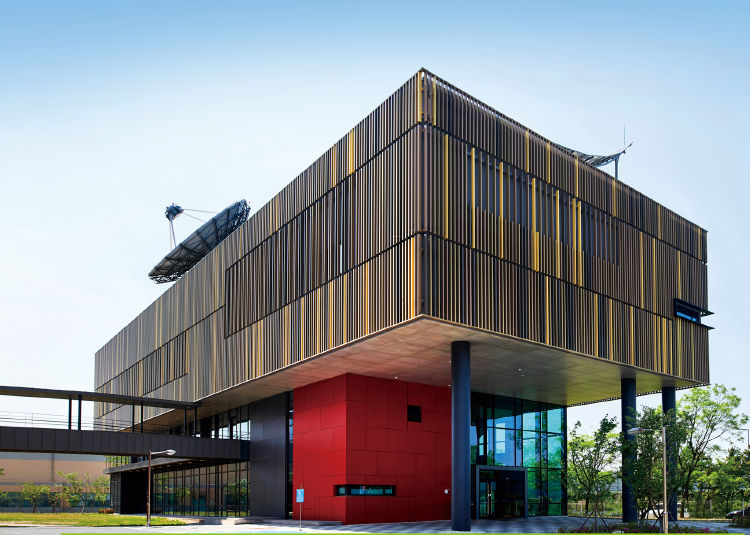 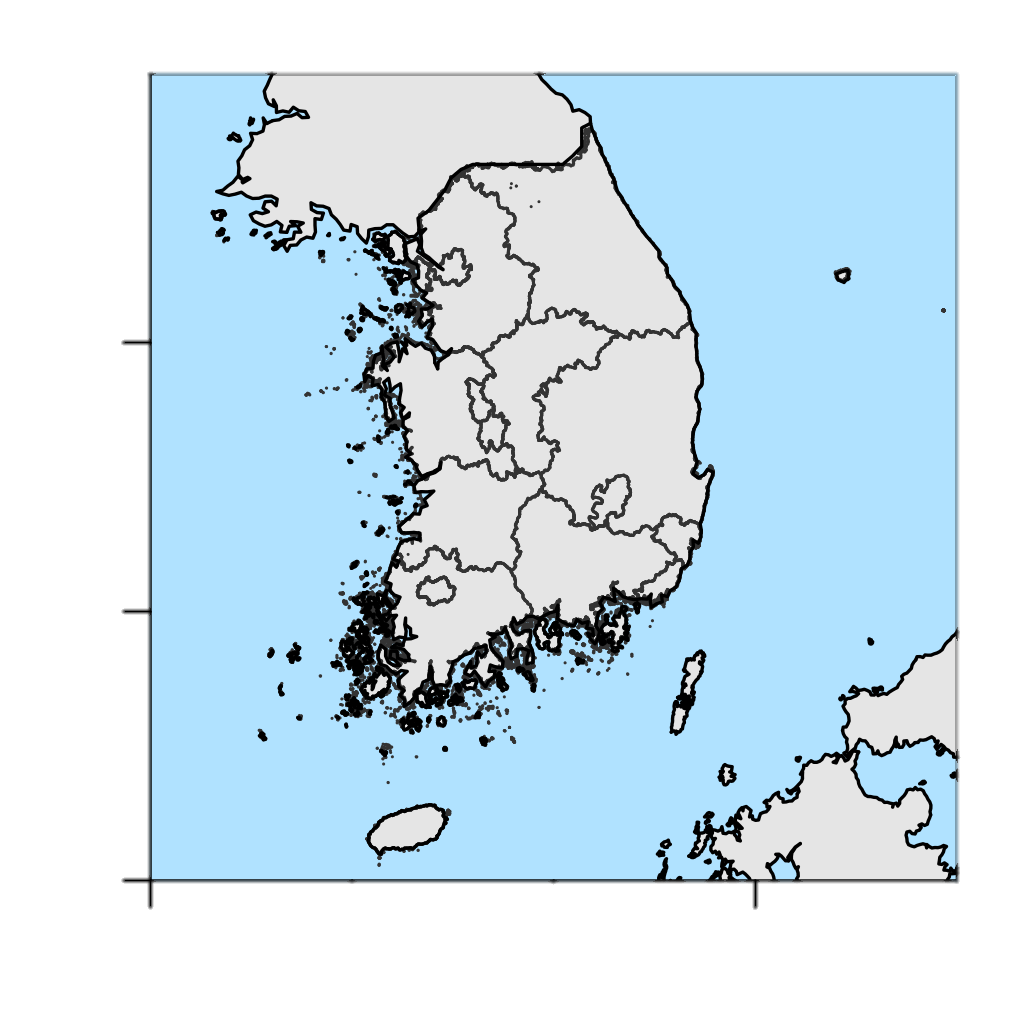 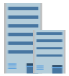 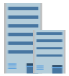 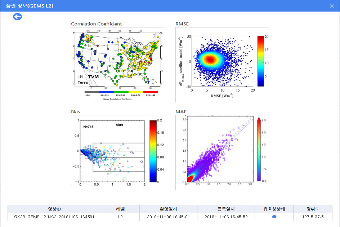 ESC
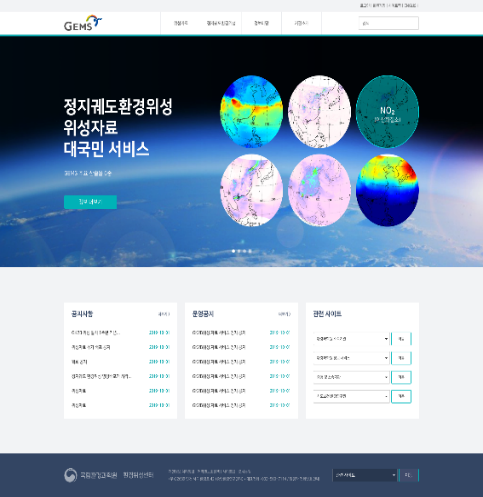 Universities
Institutes
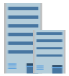 Roles of the Environmental Satellite Center (ESC) in GEMS operations
Data processing (L0-L4) & analyzing
Distribution
Validation
Air Quality Forecasting Center
Receiving
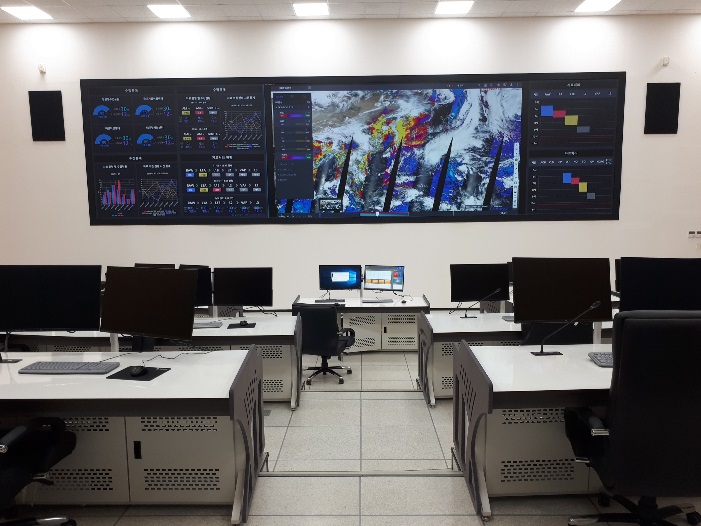 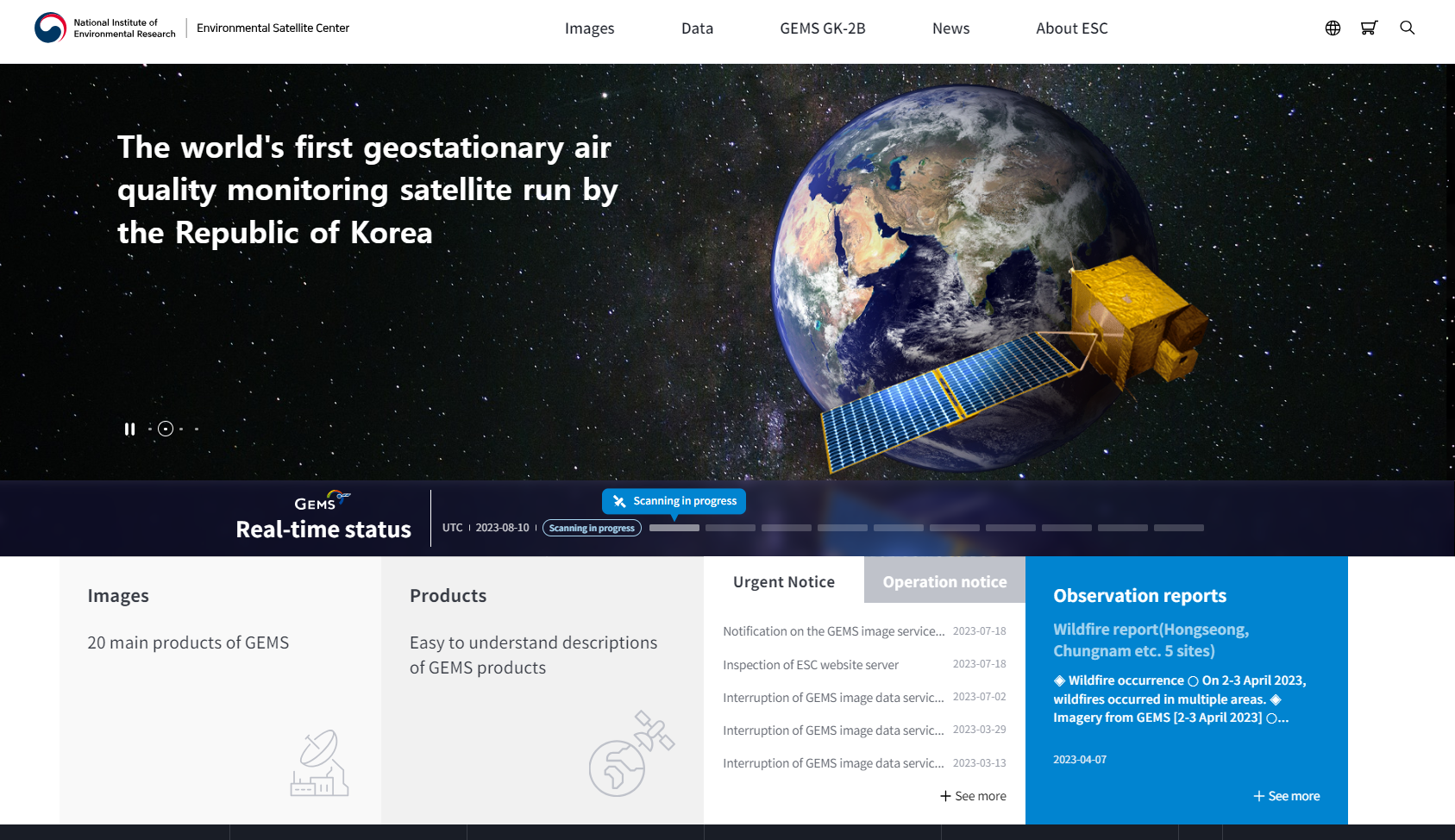 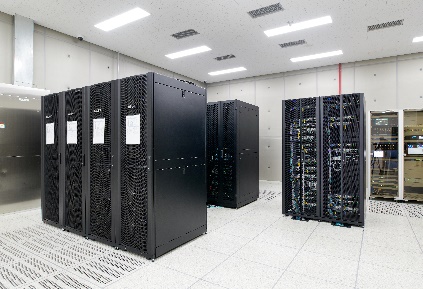 Now
LEOP
IN-Orbit Test (IOT)
L2 production / Validation
Distribution of image files
Distribution of NC files
Public service
(http://nesc.nier.go.kr)
Data back-up & archiving
8 Mar. 2020
Oct. 2020
Monitoring
Mar. 2021
19 Feb. 2020
Launch
Jun., Nov., 2022
2
Current status of GEMS
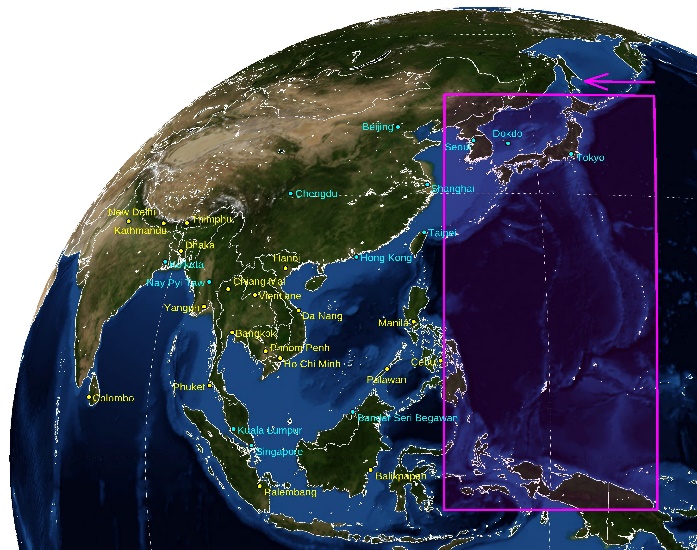 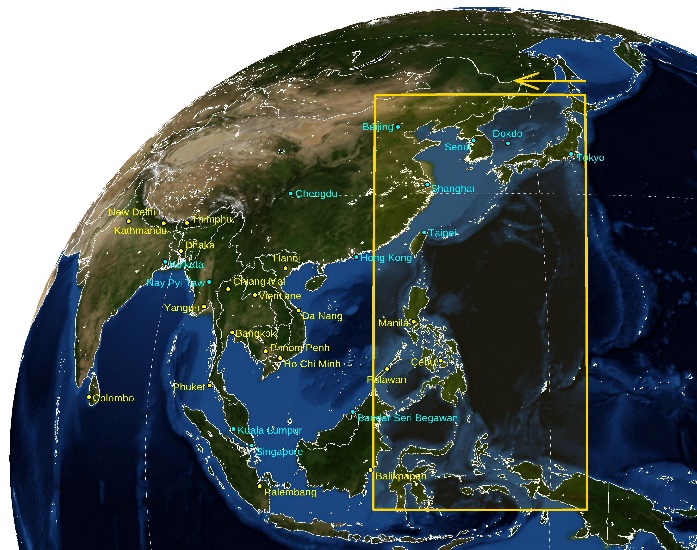 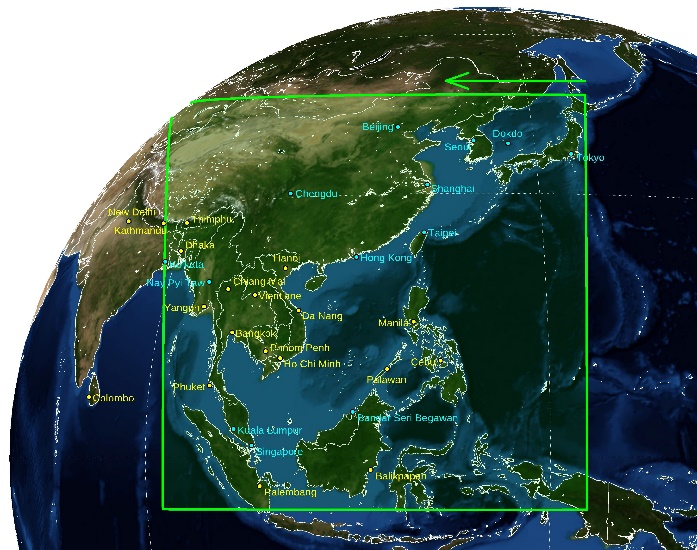 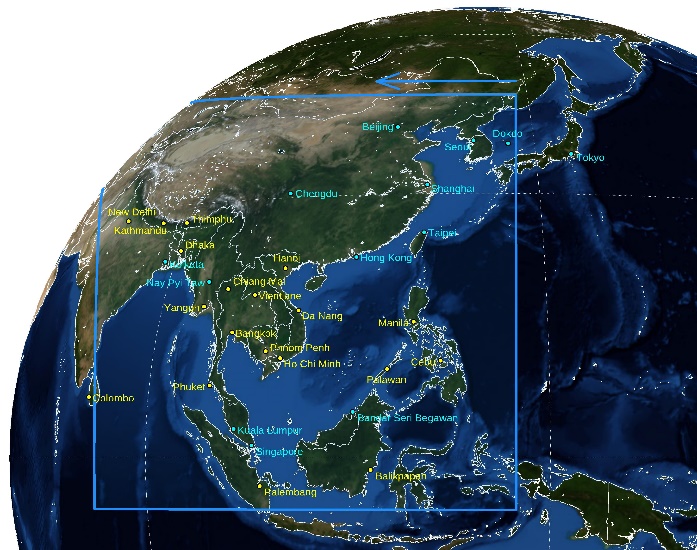 Half East
(HE)
Half Korea
(HK)
Full Central 
(FC)
Full West 
(FW)
-
+
Change
Reschedule of GEMS observation since 1 FEB 2024
3
Current status of GEMS
☯  Operation success rates
Nearly 100% for production/distribution & 98.9% for receiving GEMS data in 2024
Jan.
Feb.
Operation success rates
Mar.
Apr.
May
AVG.
4
Current status of GEMS
Download from the ESC website (nesc.nier.go.kr)
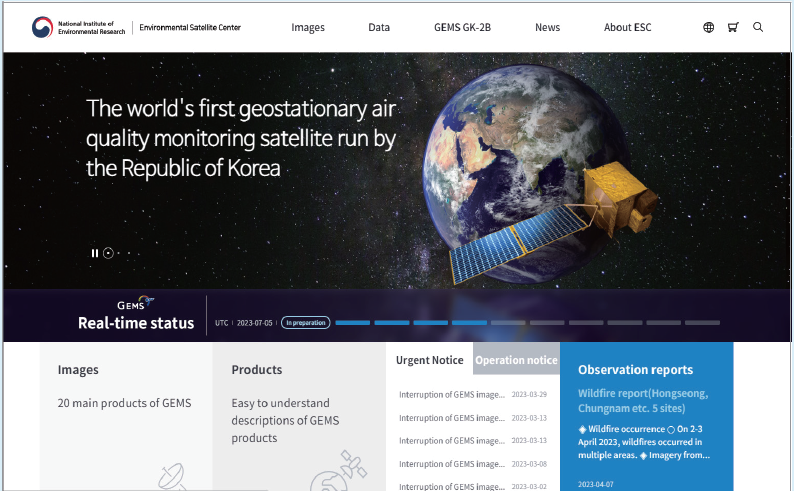 Anyone can download GEMS data without logging in
Up to 20 GB and 40 files
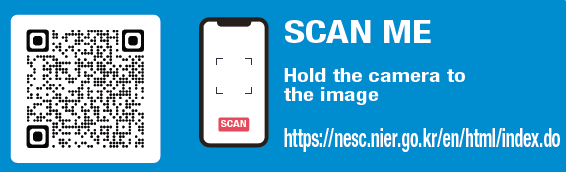 Data distribution
SFTP service (A written application form required)
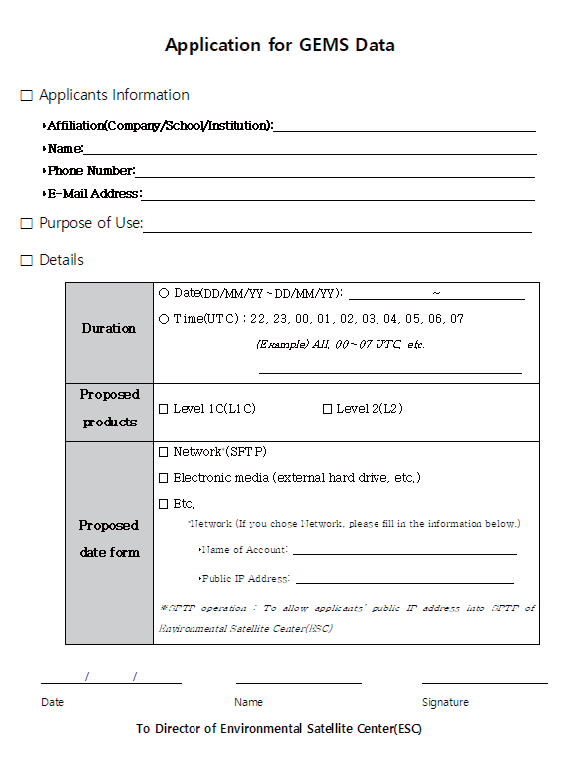 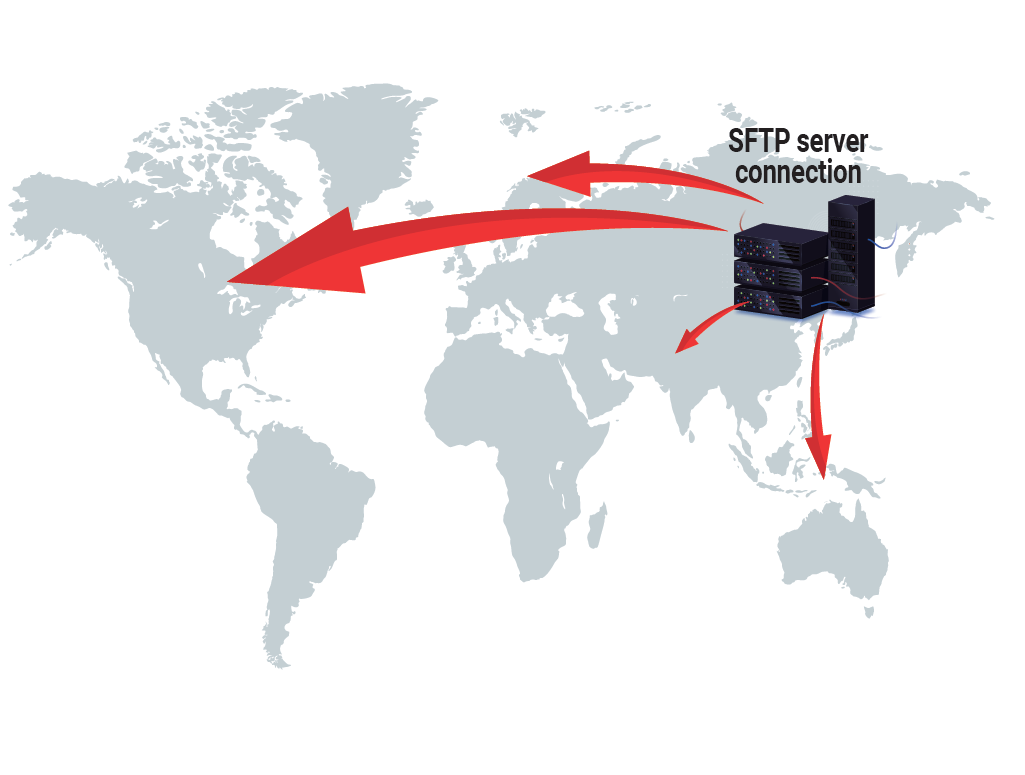 An account is issued for the user’s public IP address, which is allowed to pass through the ESC’s Web Application Firewall (WAF)
Log in to the SFTP server using the account and download data
5
Current status of GEMS
Open-API (JUN 2023 - present)
The Open-API service requires a user key
Go to Open-API Key Issuance and request a key
Once your request is complete, your key code will be sent to you via email
You can use the key to create a URL for data download at the Create Open-API URL
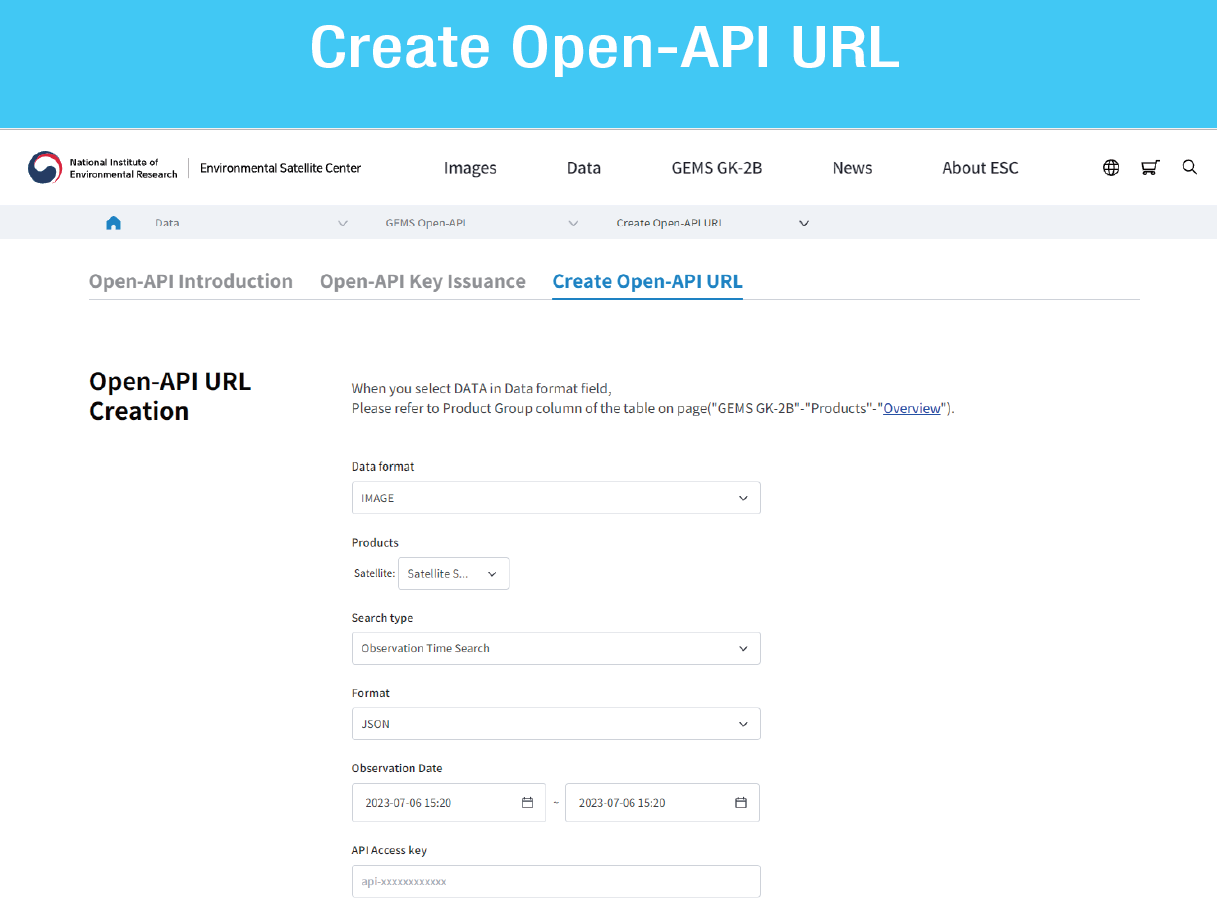 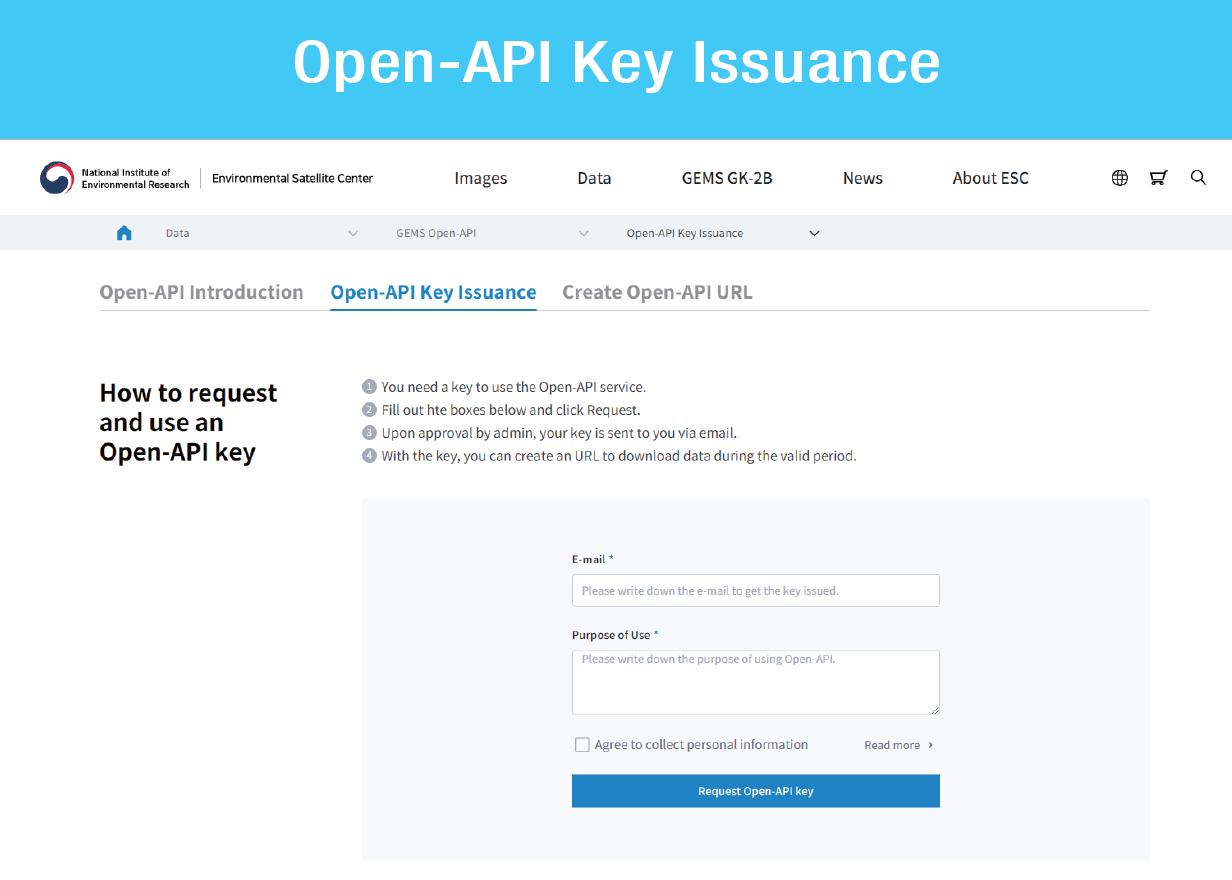 Data distribution
6
Current status of GEMS
☯  Average number of downloads for each method and country (JAN 2023 – JUN 2024)
Download method
Top 7 countries
ESC website
Others
OPEN-API
Taiwan
Japan
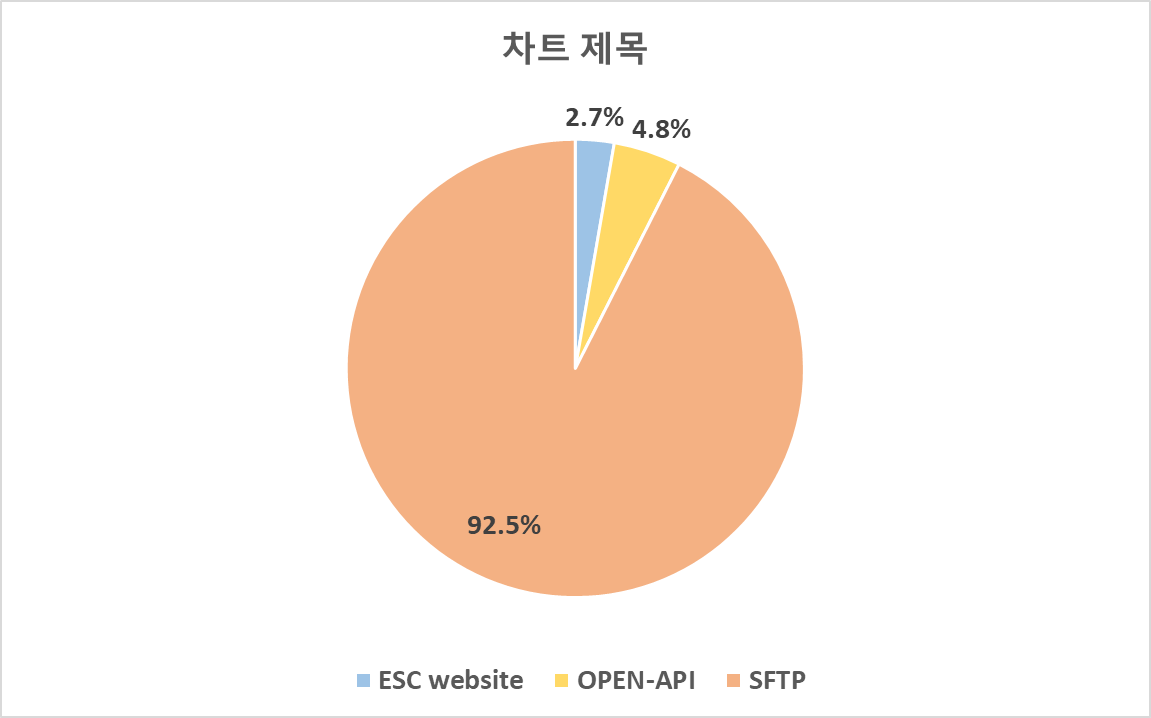 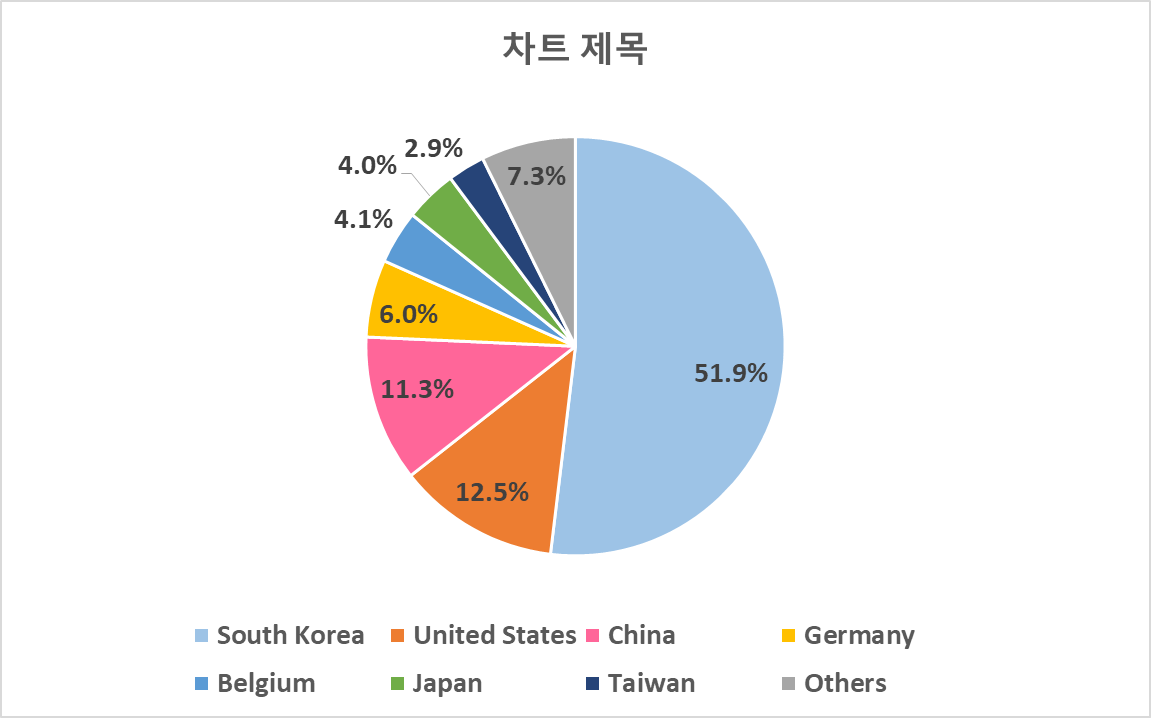 Belgium
Data distribution
Germany
S. Korea
China
United States
SFTP
Total #: 5,254,431 including 98% of NetCDF and 2 % of image files (> 40 countries)
7
Current status of GEMS
☯  Average search number for each species (JAN 2023 – JUN 2024)
2023
2024
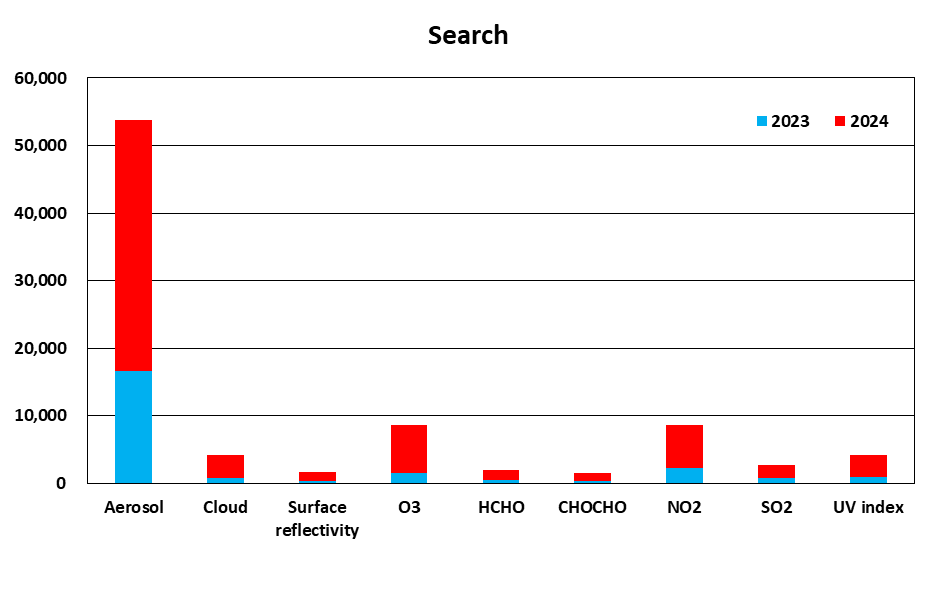 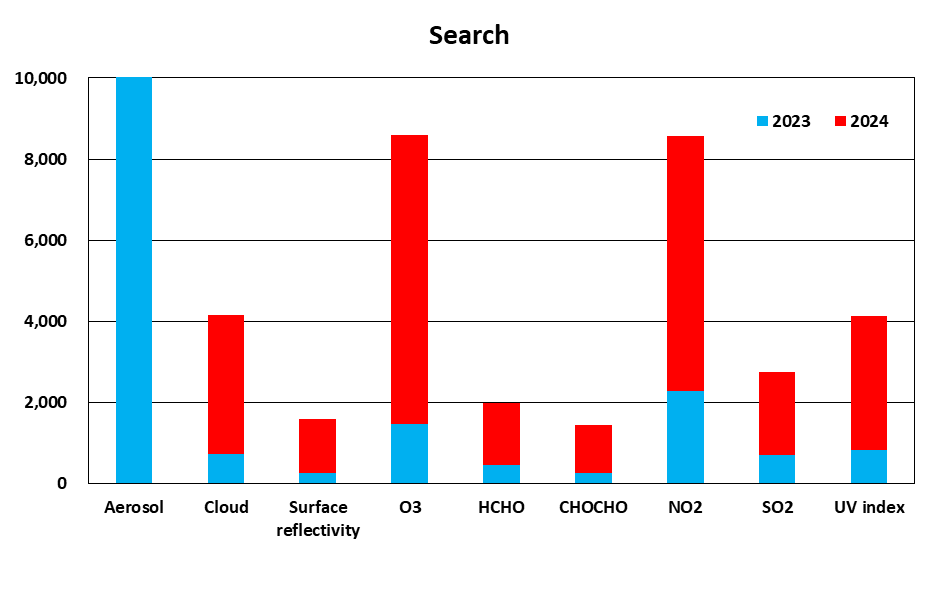 Data distribution
8
Current status of GEMS
☯  Average number of downloads for each species (JAN 2023 – JUN 2024)
Image downloads
Data downloads
2023
2024
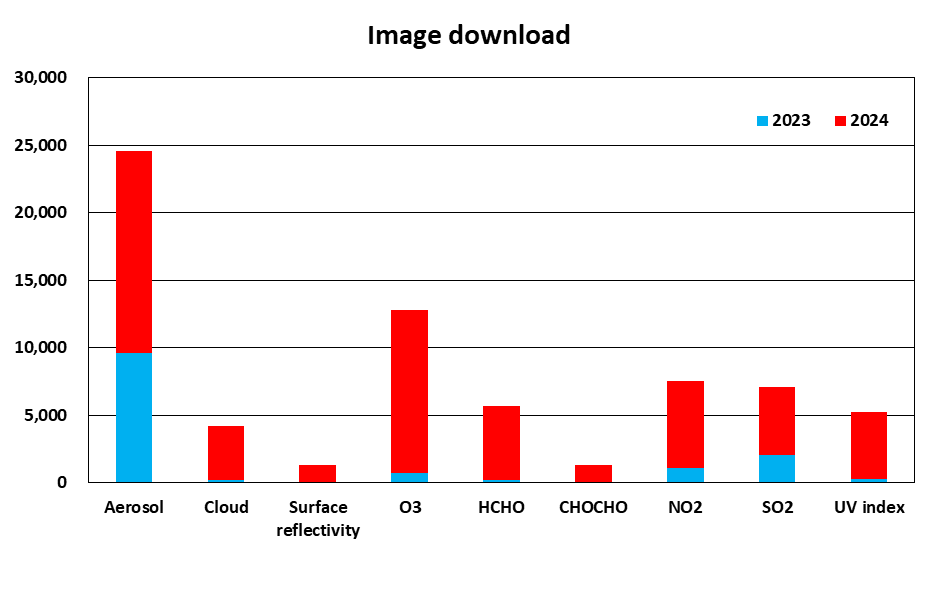 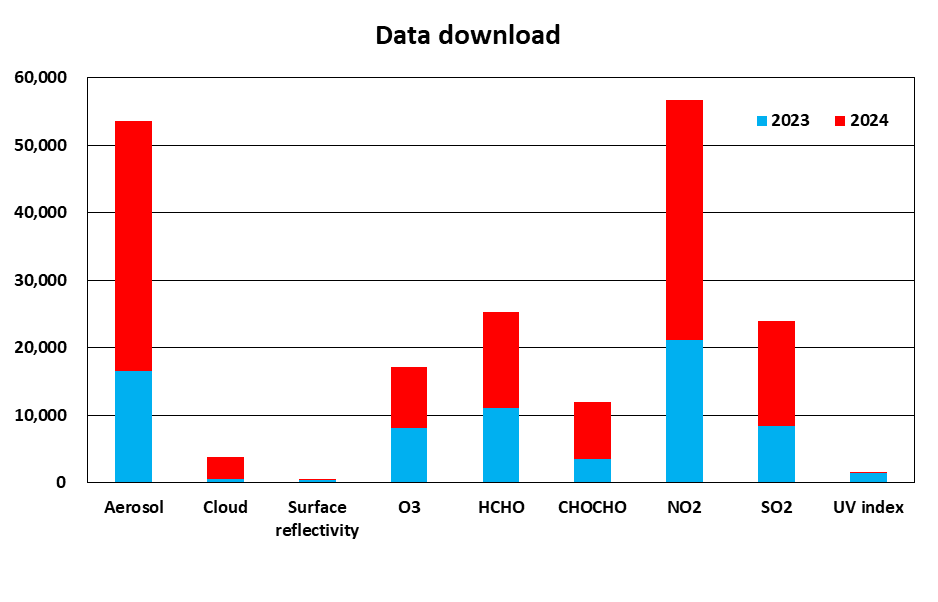 Data distribution
9
Current status of GEMS
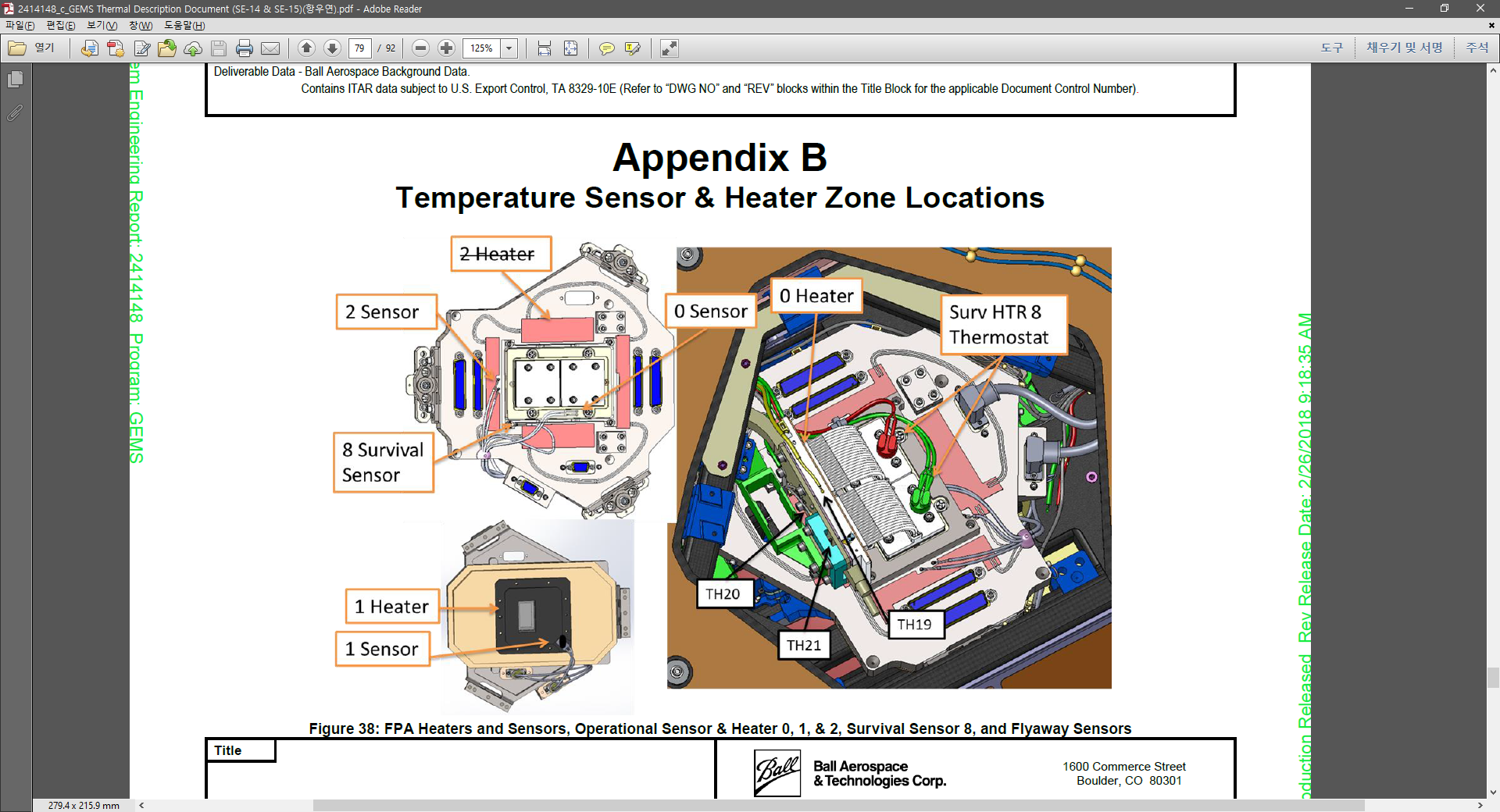 ☯  Telemetry
Seasonal & stable variability meets requirements
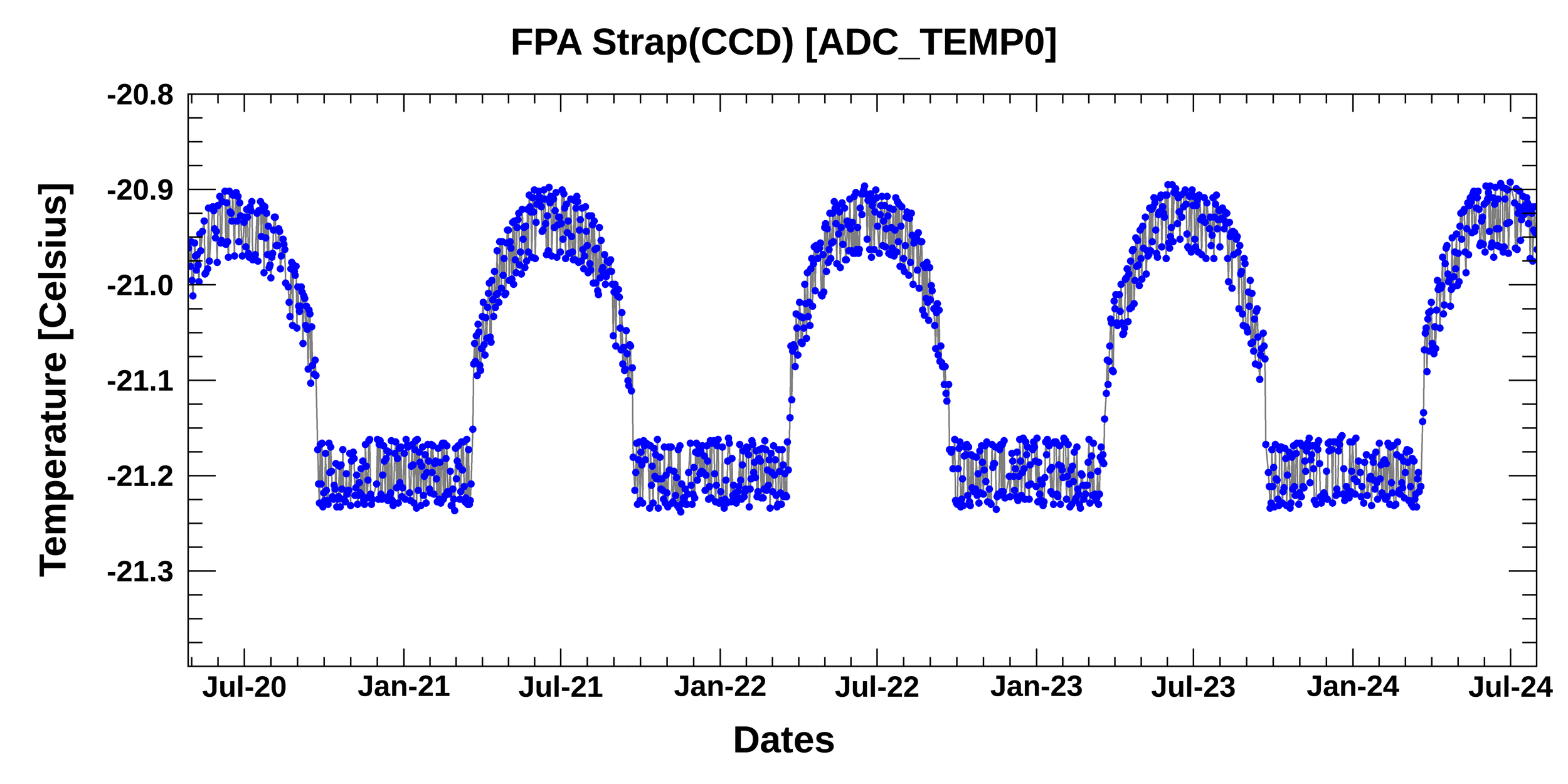 Variability of the Charge-coupled device (CCD) temperature is < 0.3 °C
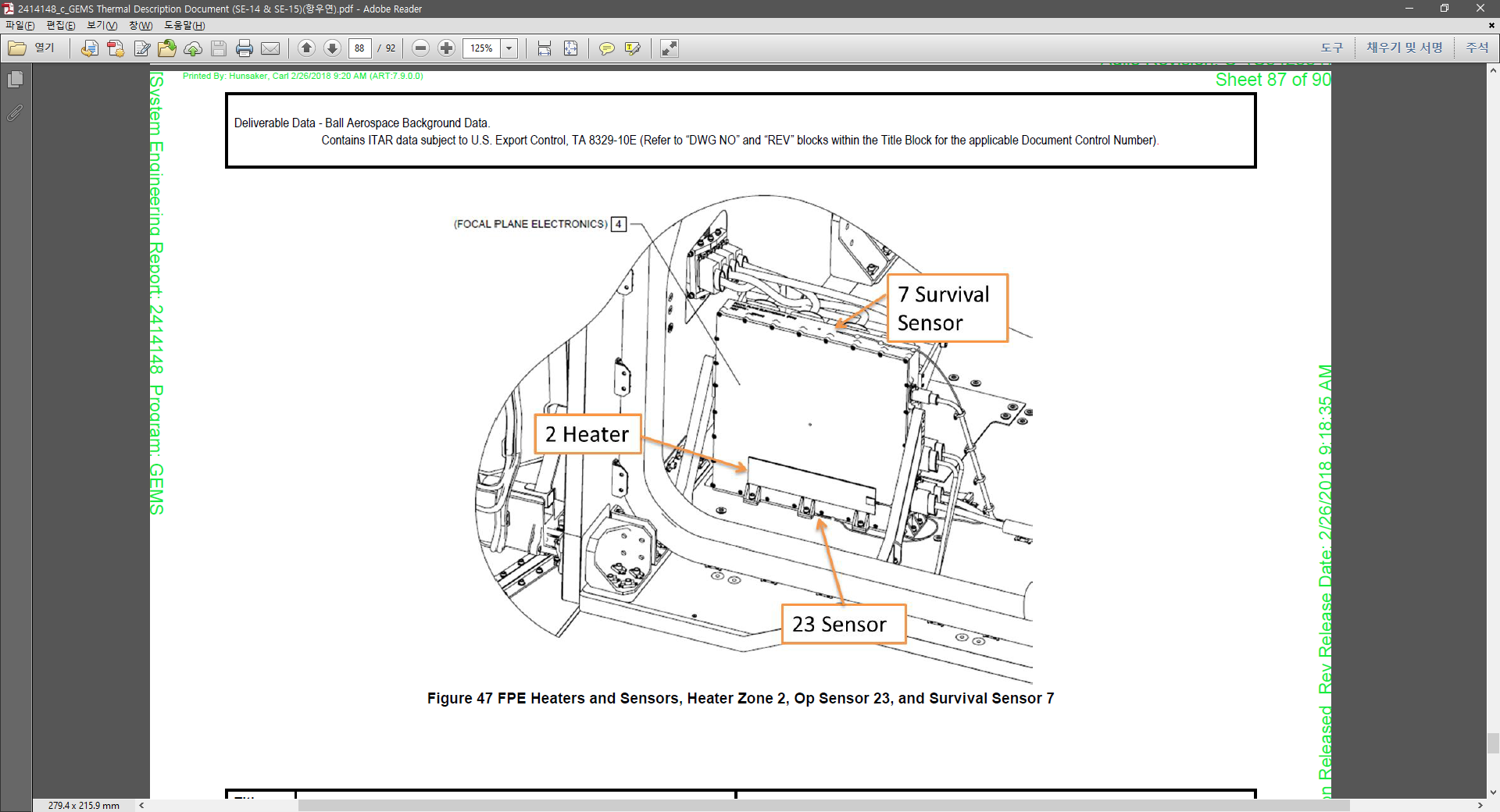 Monitoring long-term GEMS data
2020
2024
Image credit: BATC
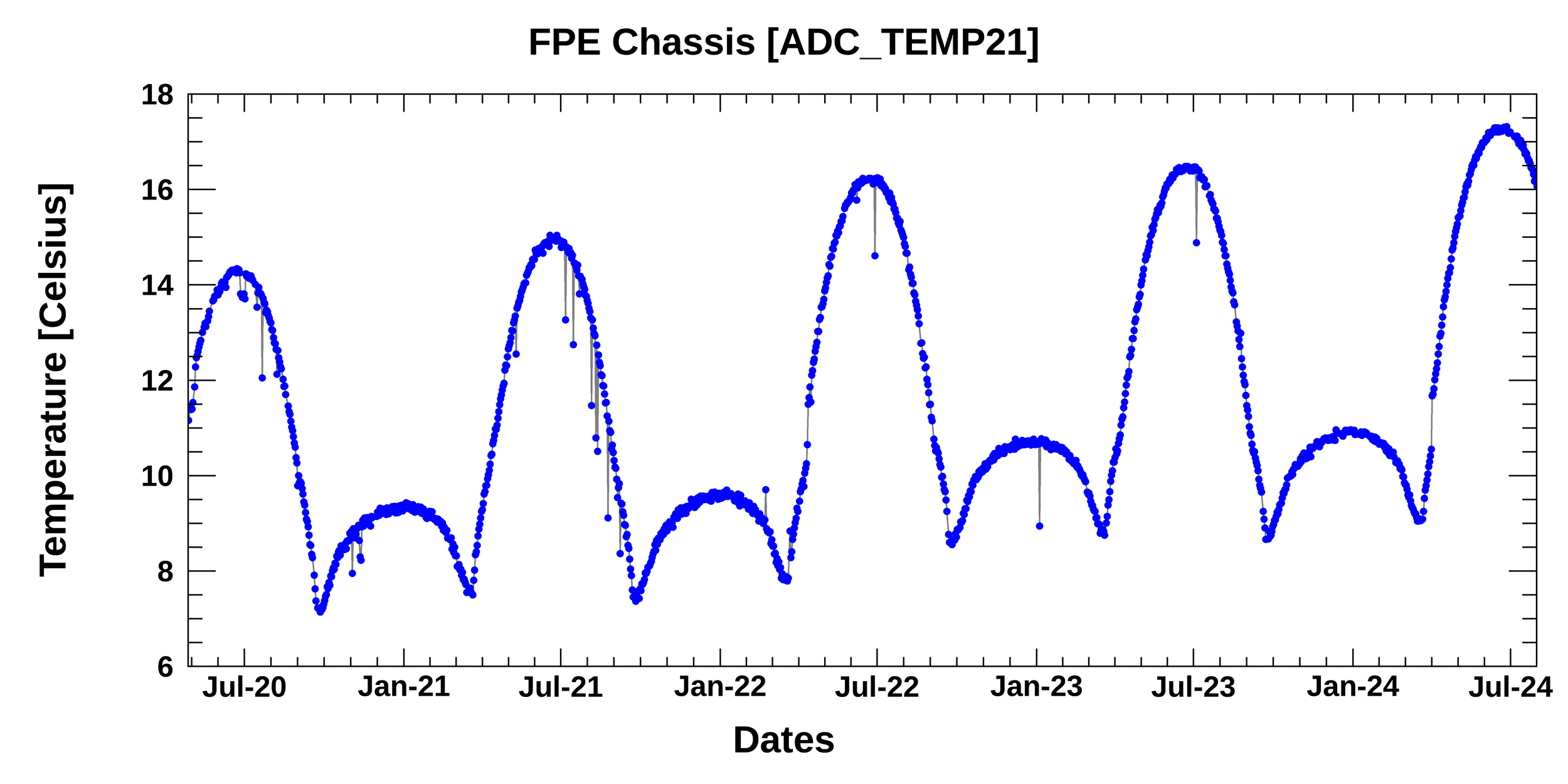 Focal plane electronics (FPE)  temperature meets the criteria of -35°C to +65°C, but it has gradually increased
2024
2020
Image credit: BATC
10
Current status of GEMS
☯  Telemetry
Stable temperature for the telescope
15
17
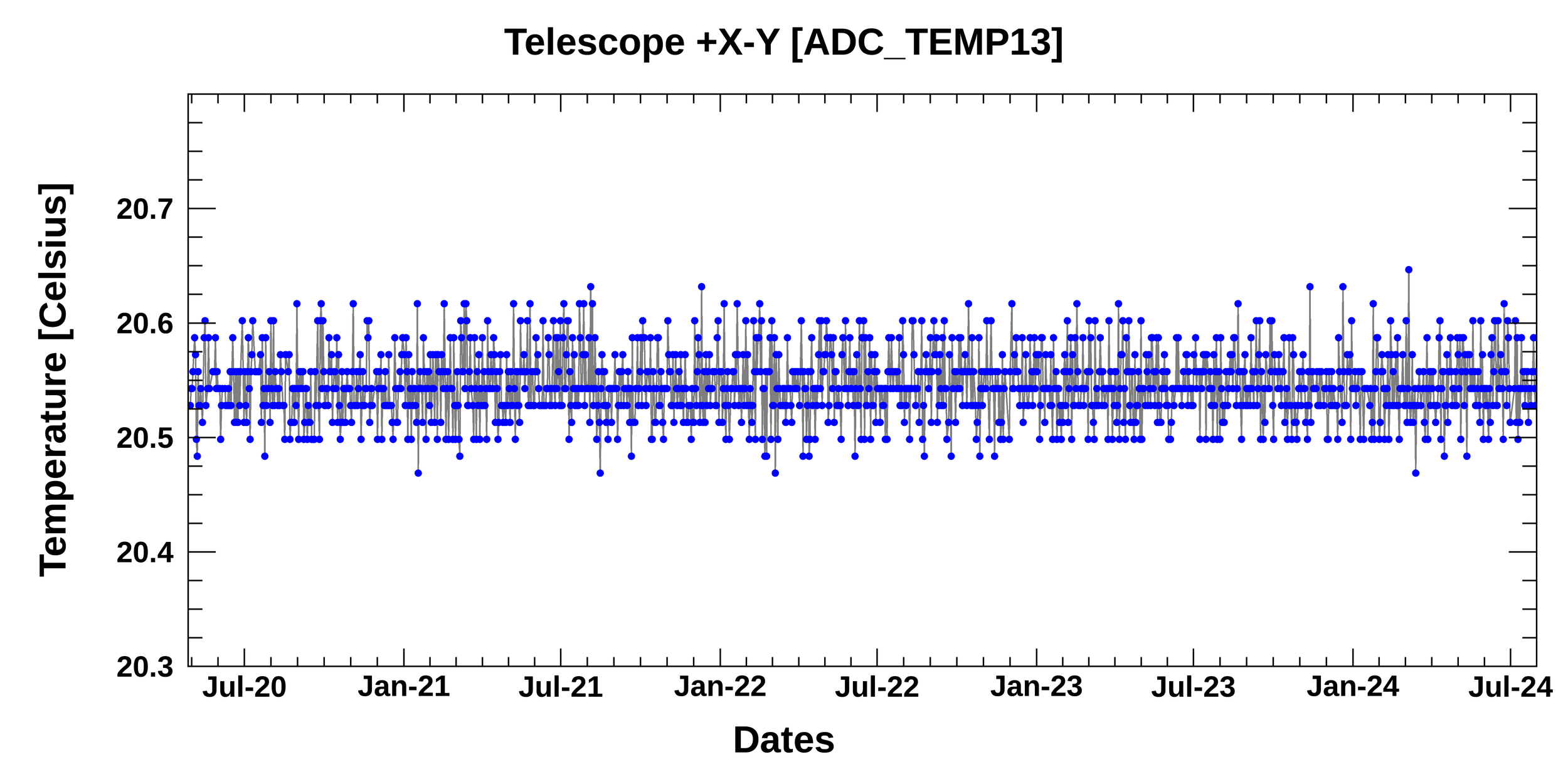 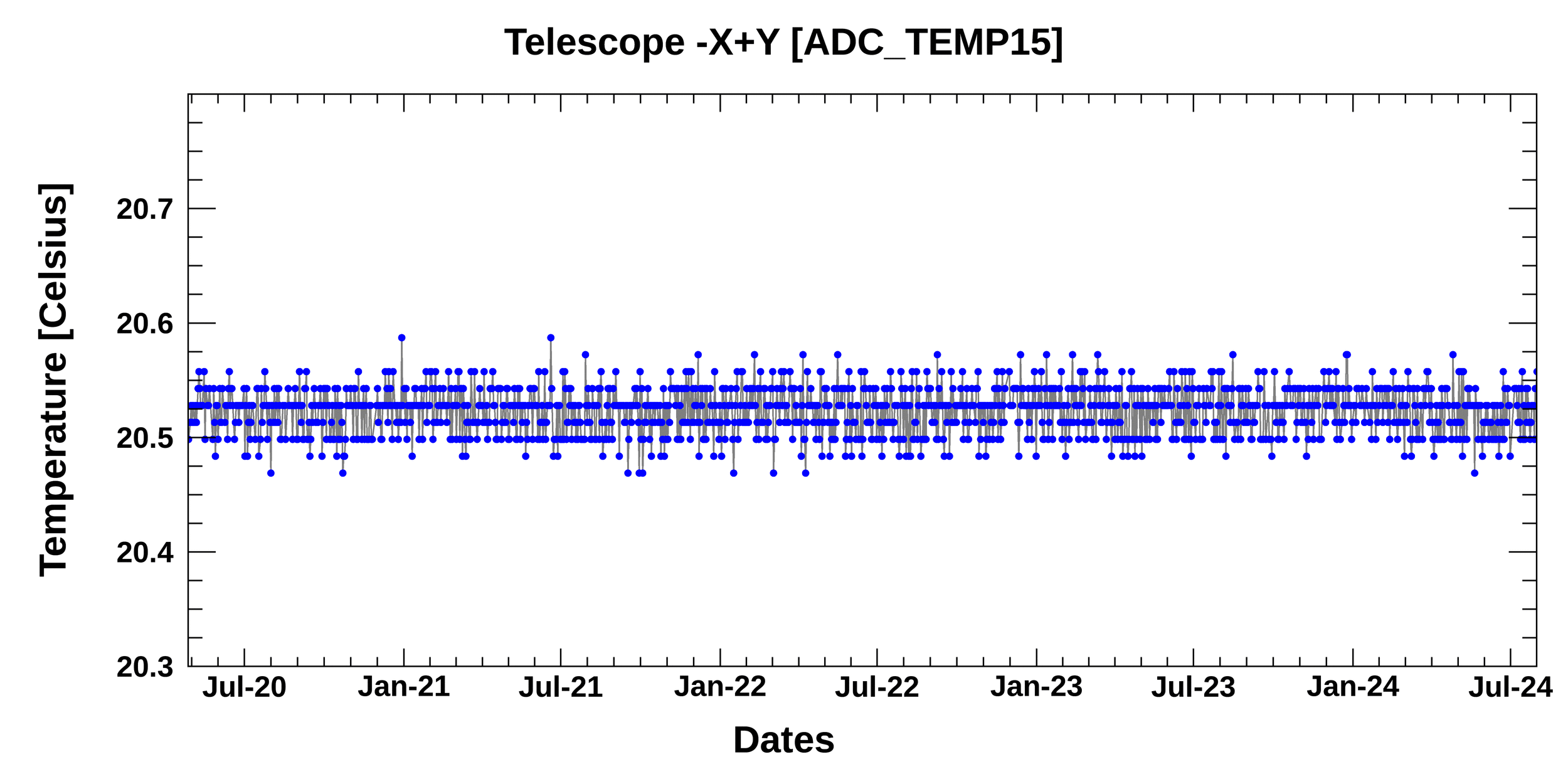 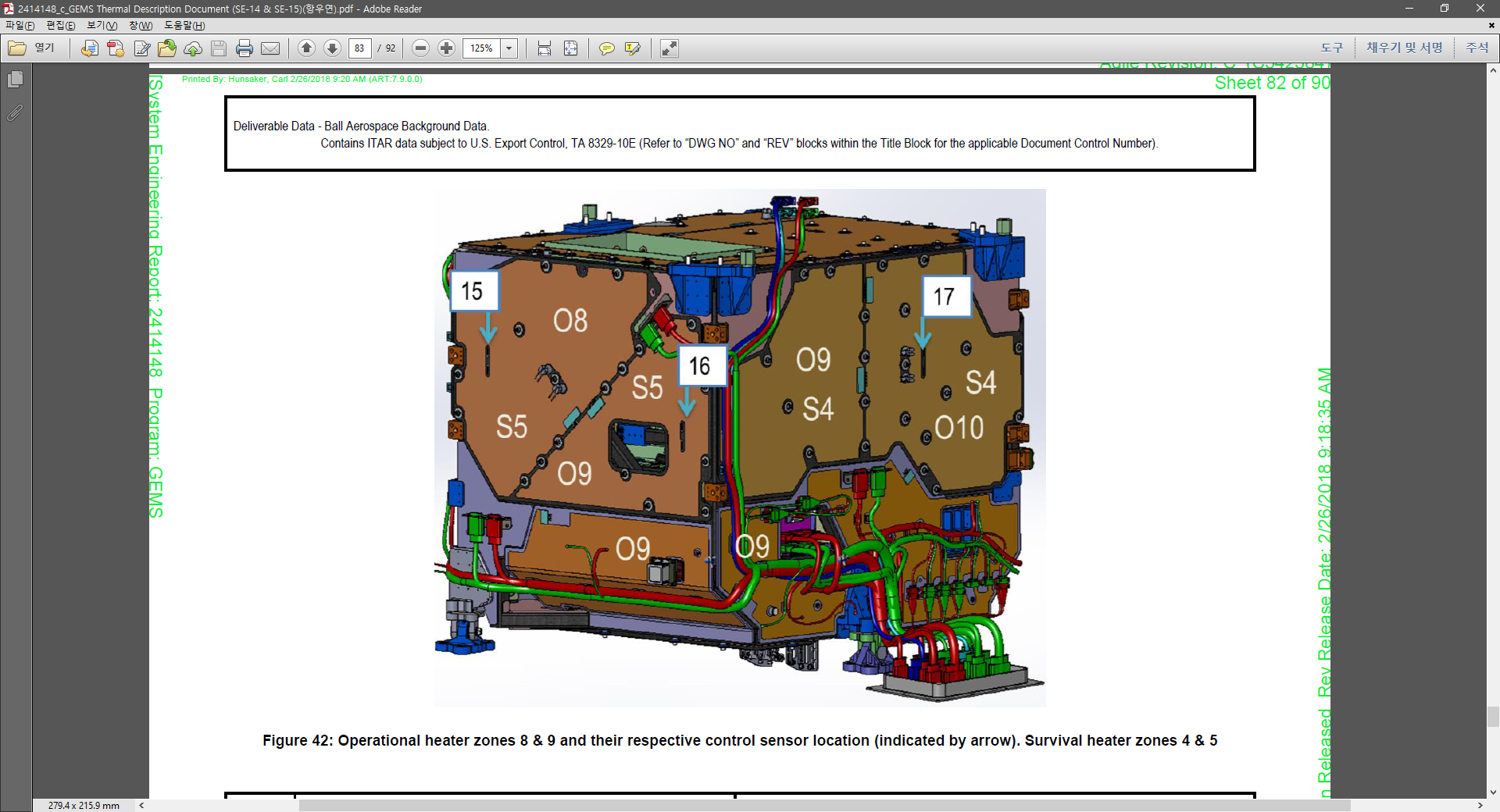 Monitoring long-term GEMS data
2024
2020
2024
2020
16
18
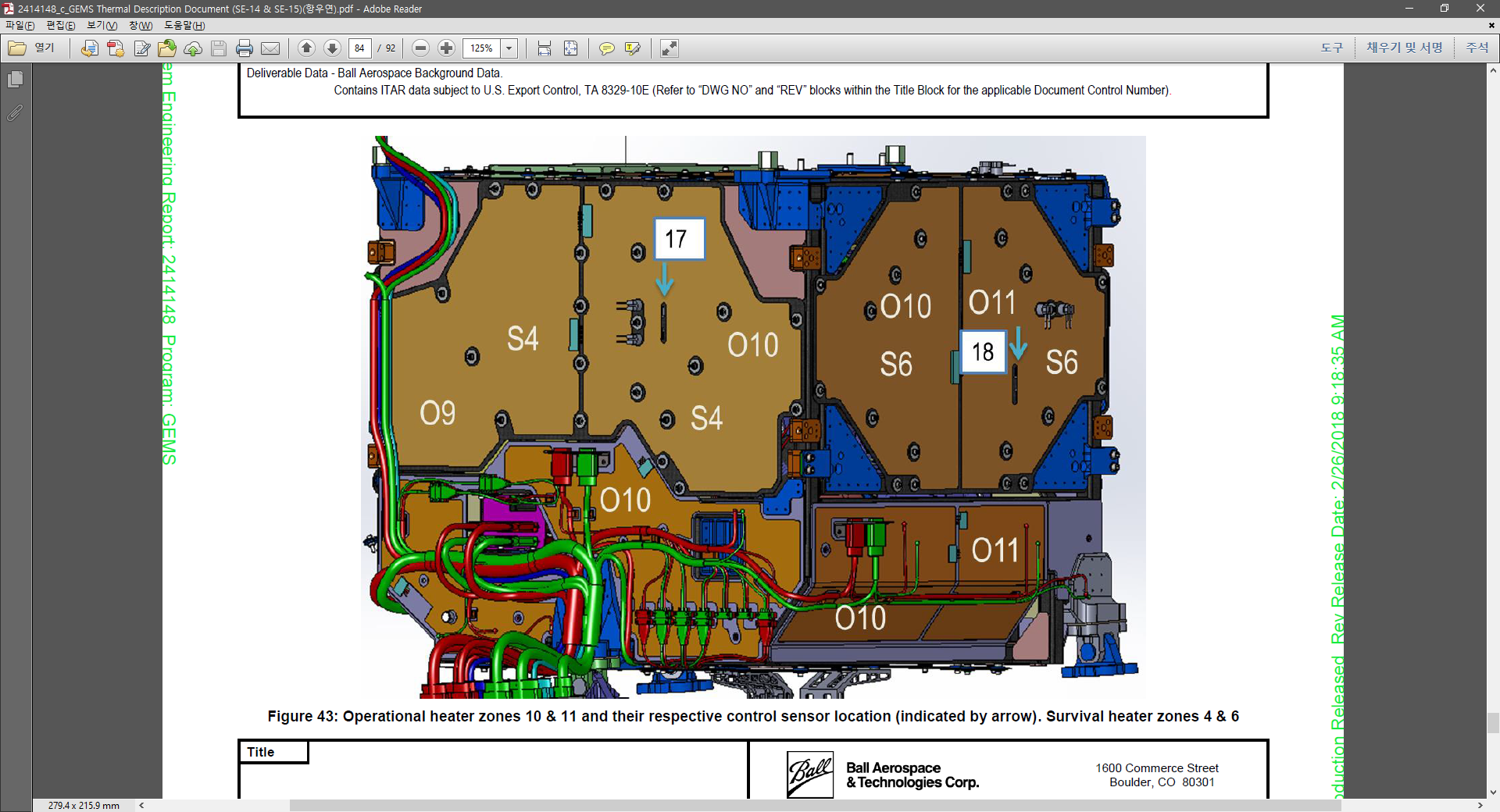 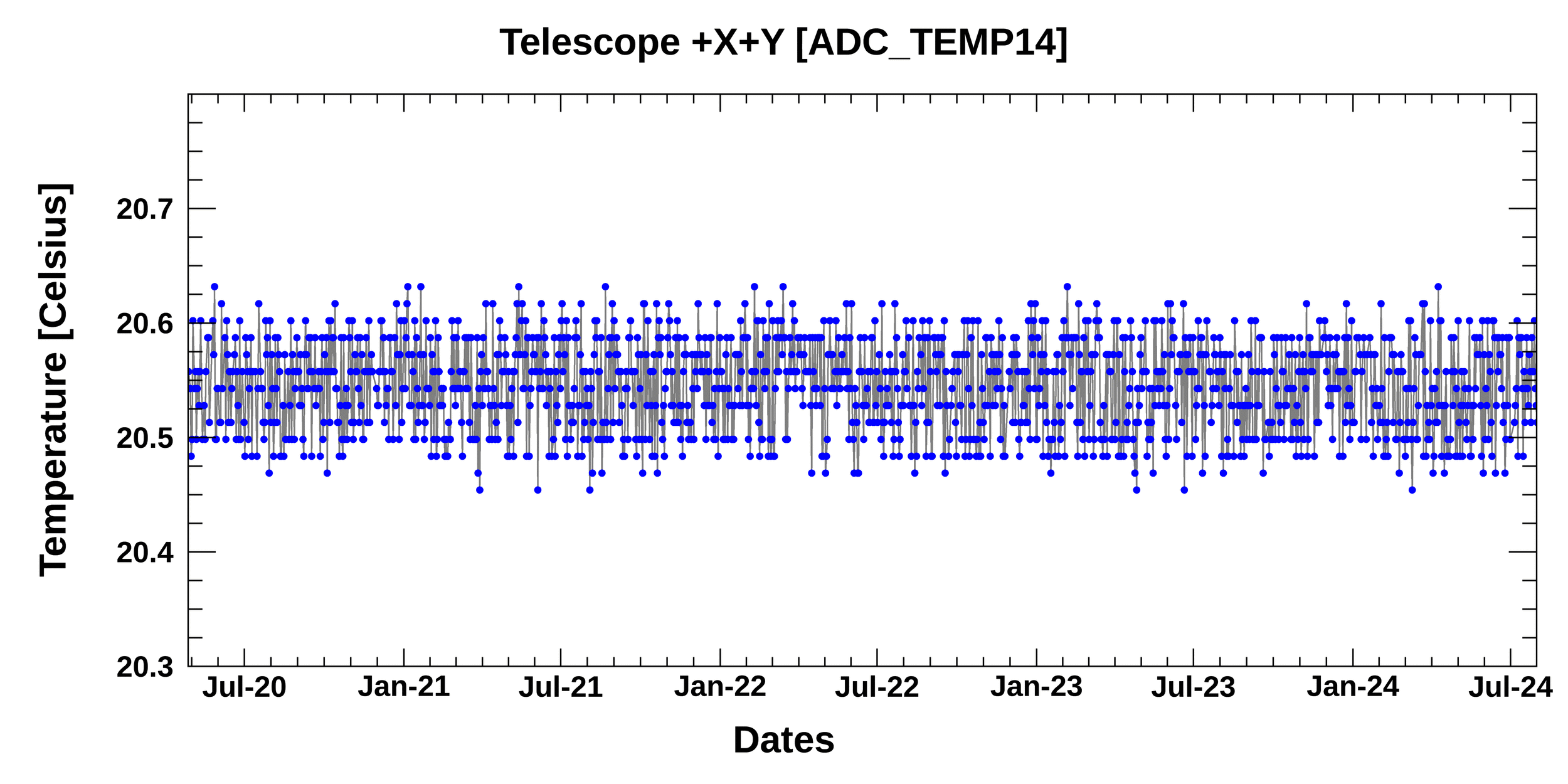 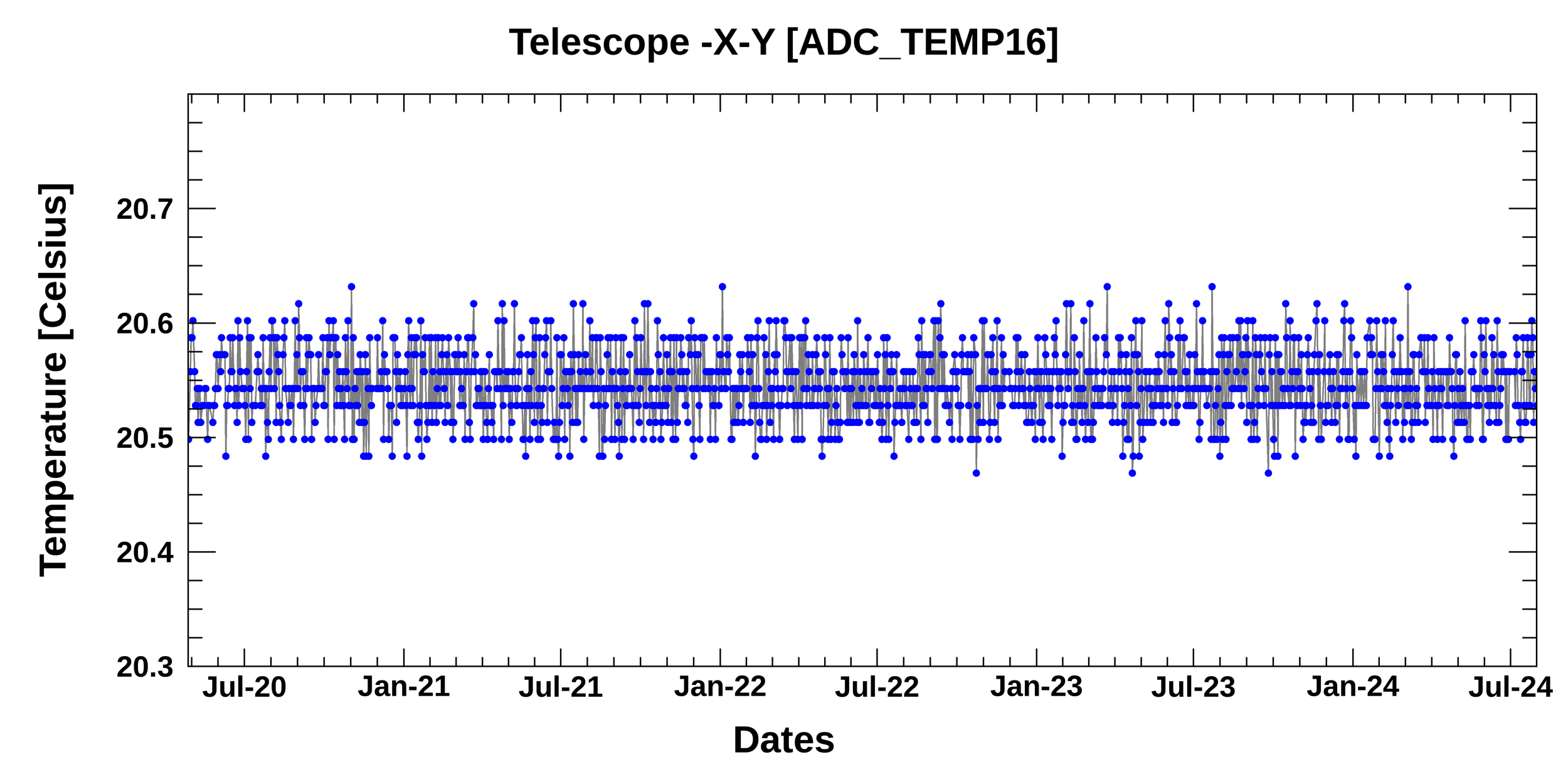 2024
2024
2020
2020
Image credit: BATC
11
Current status of GEMS
☯  Telemetry
Stable temperature for the telescope
13
22
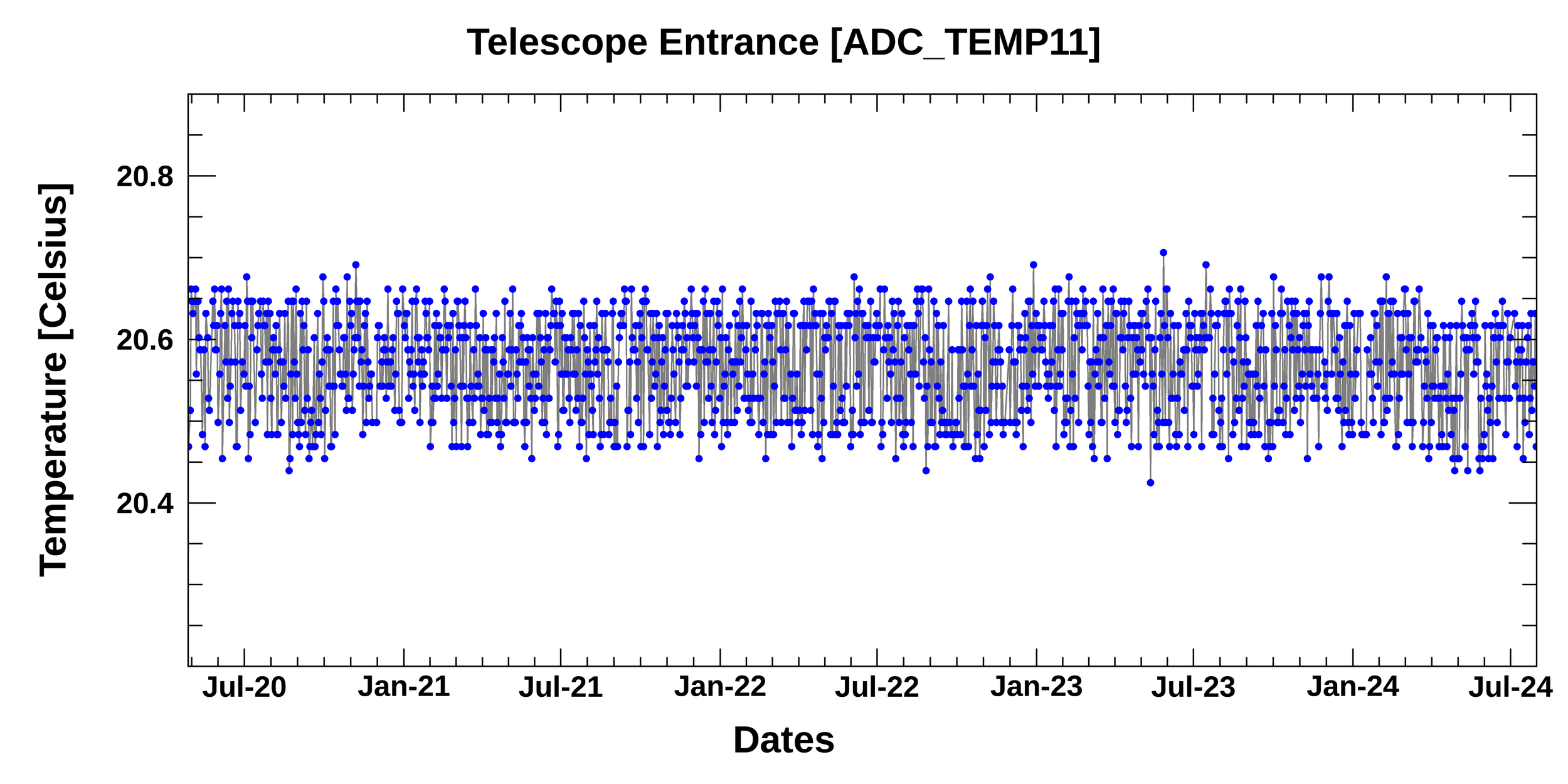 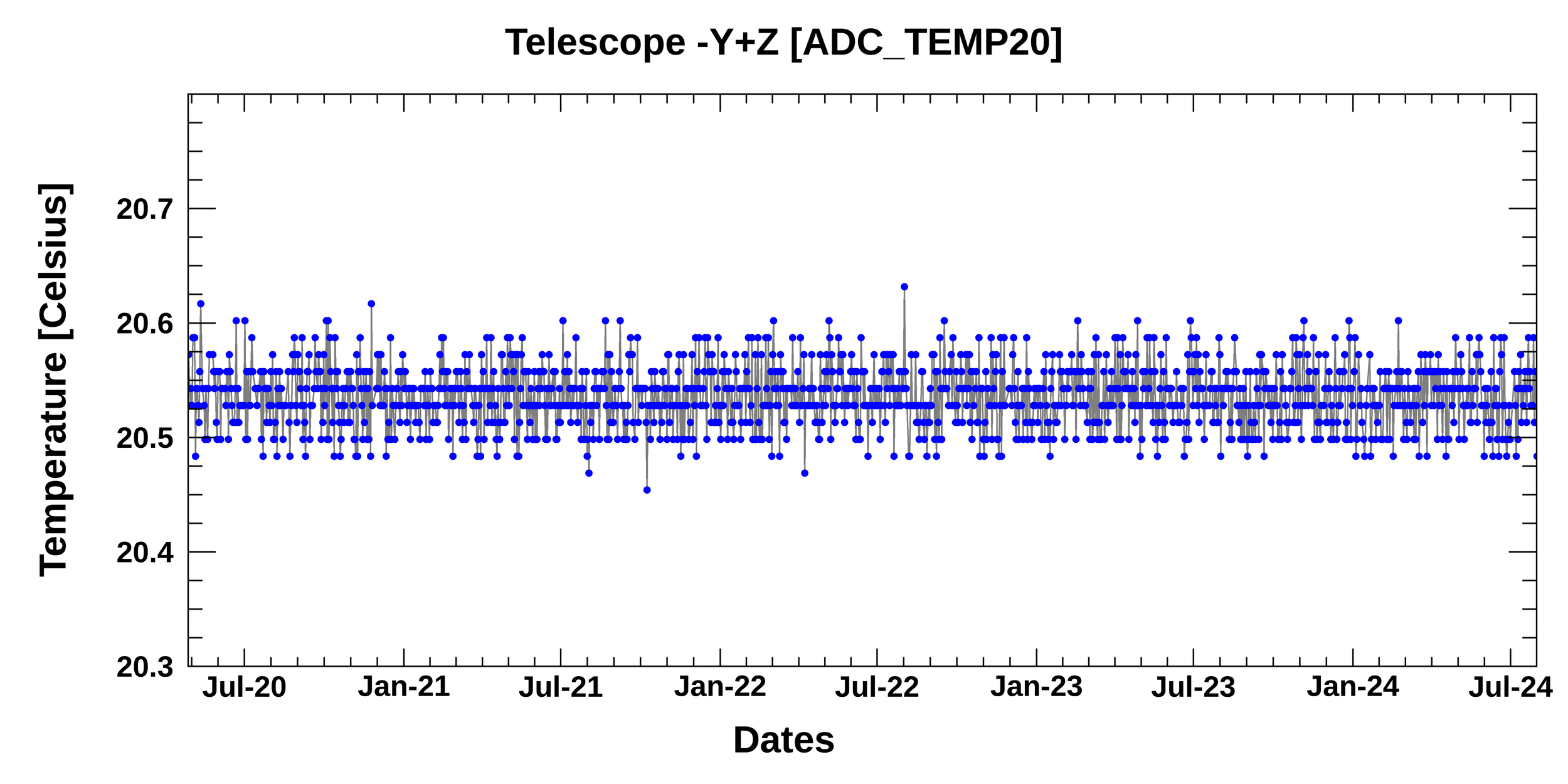 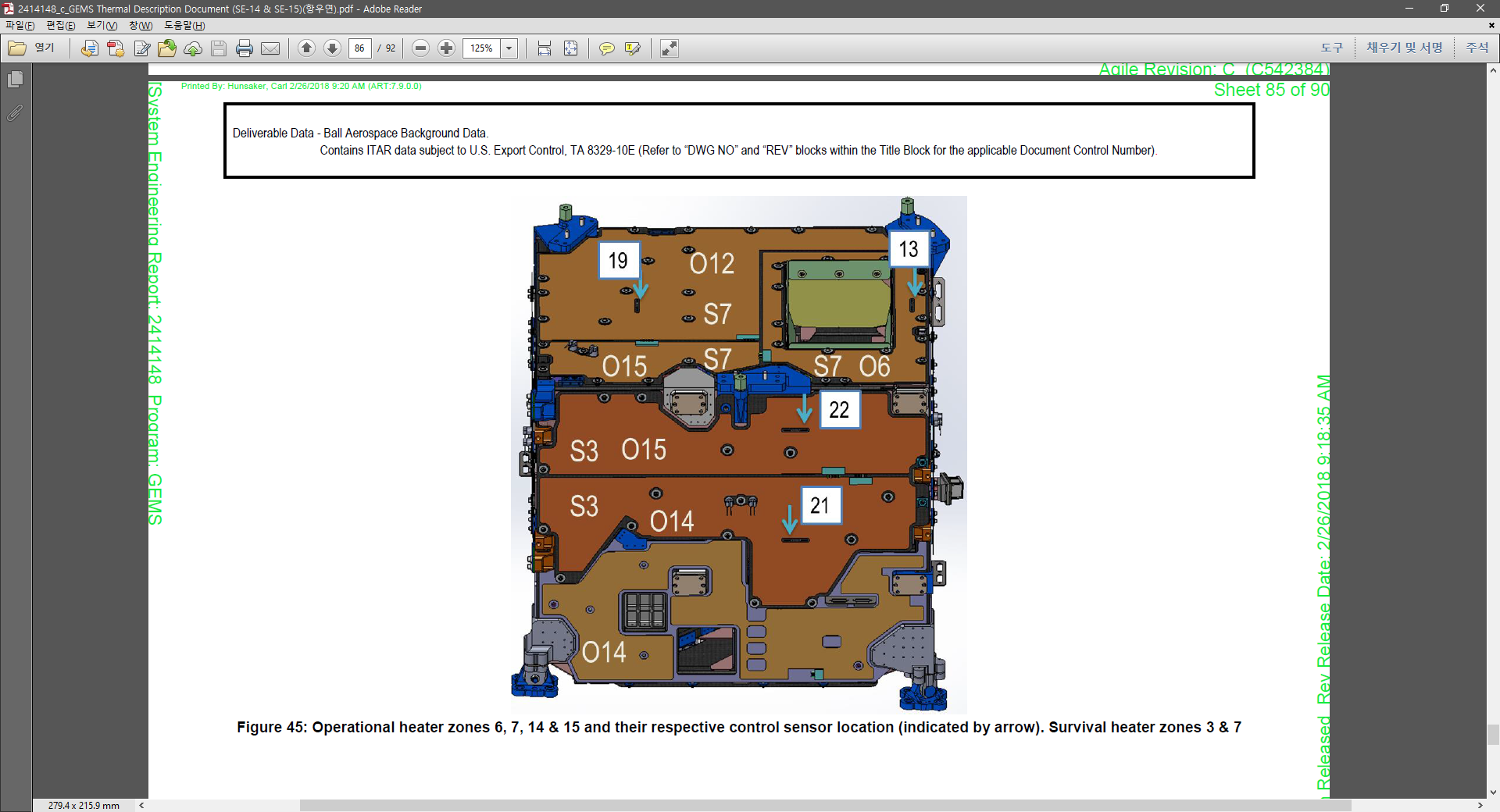 Monitoring long-term GEMS data
2024
2020
2024
2020
19
21
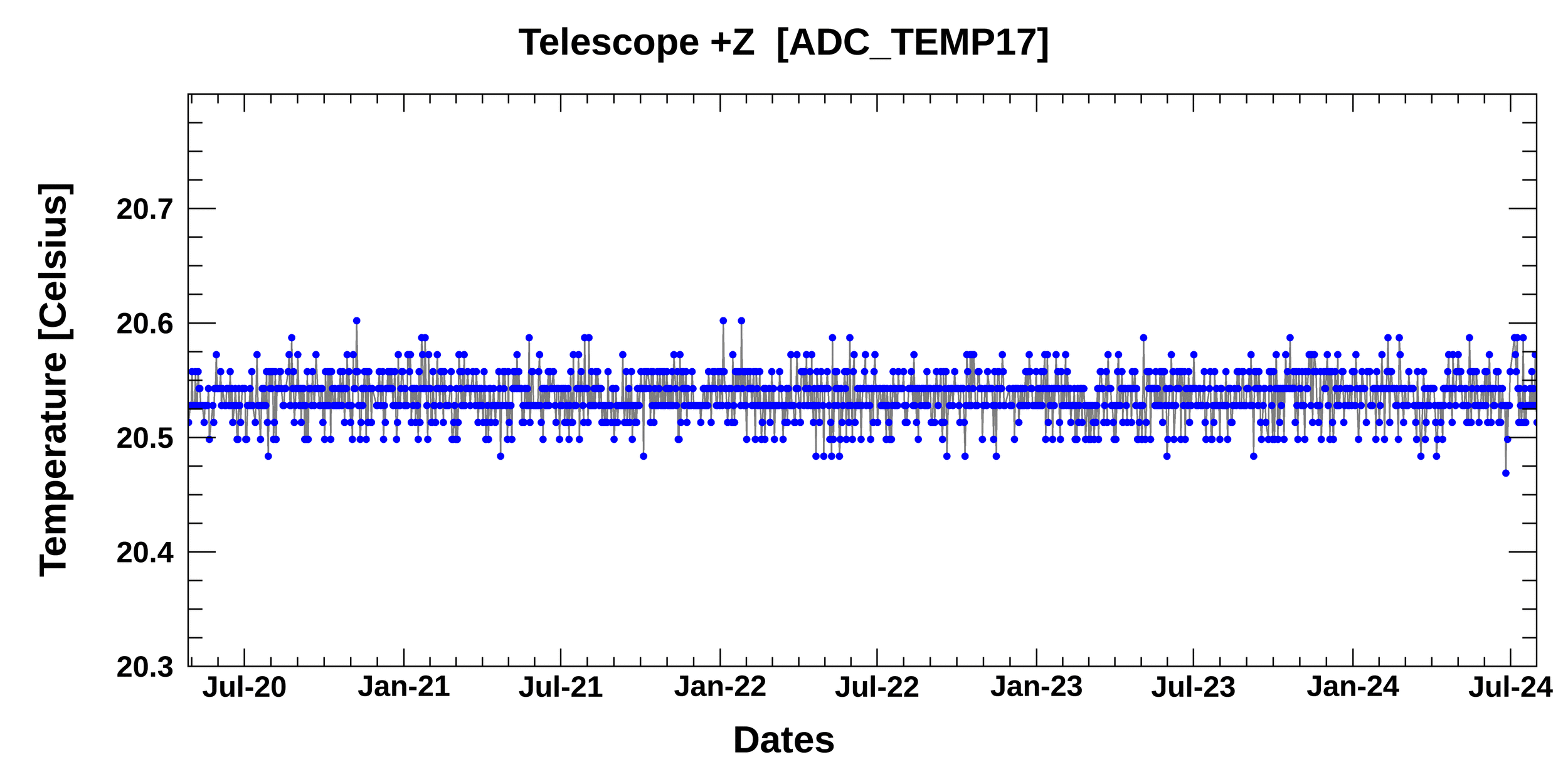 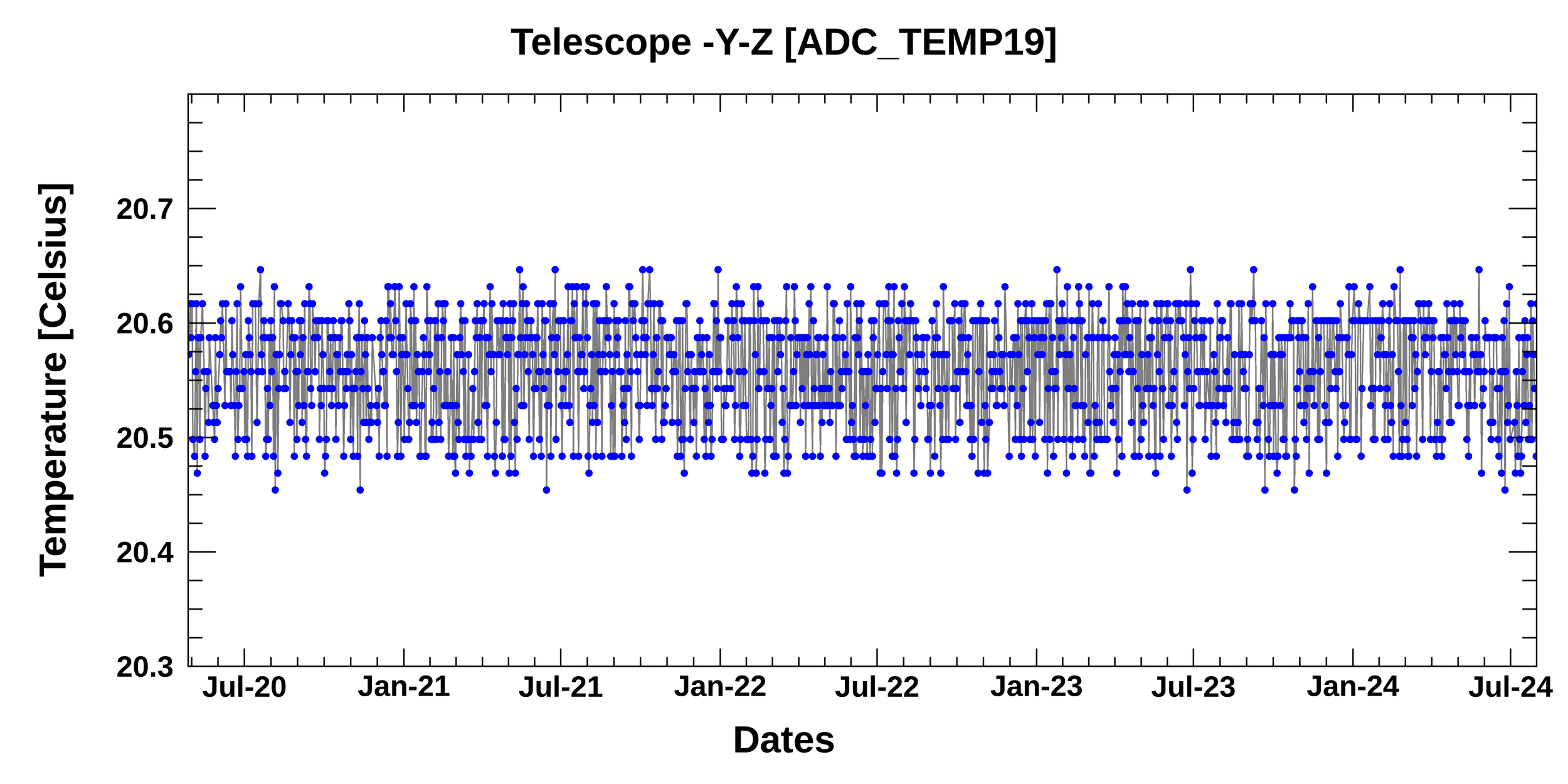 Image credit: BATC
2024
2024
2020
2020
12
Current status of GEMS
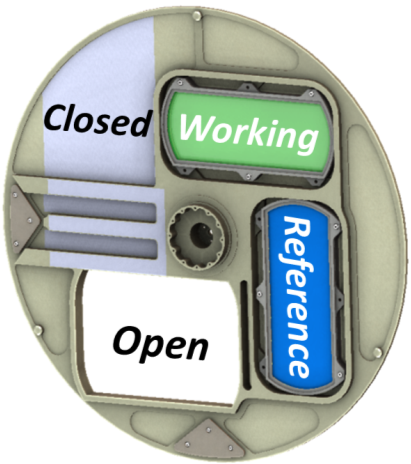 Transmissive
Diffusers
Scene Selection Wheel
Calibration Mechanism Assembly
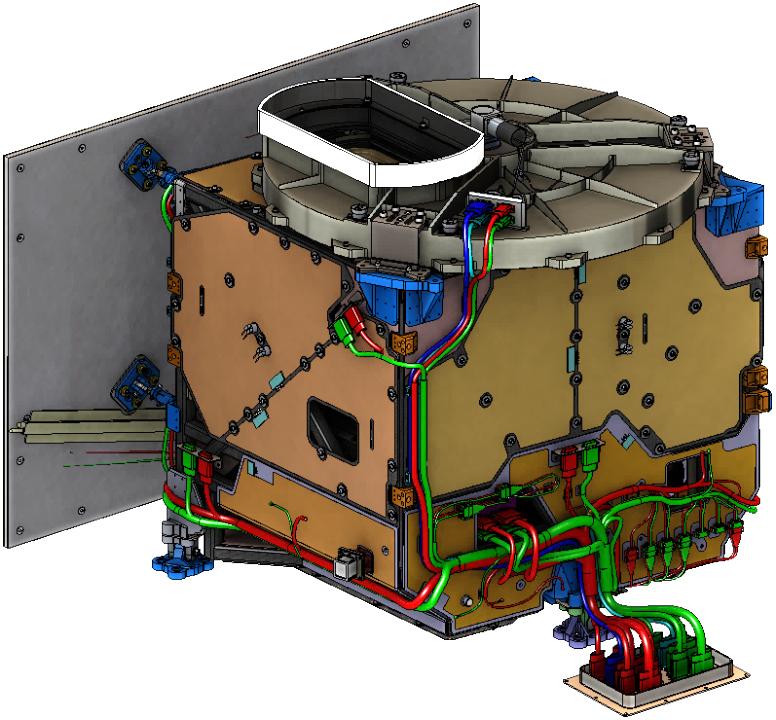 Monitoring and maintaining calibration
Aperture
Radiator Assembly
Thermally-Controlled Composite Structure
WSD: Working solar diffuser
RSD: Reference solar diffuser
CMA: Calibration mechanism assembly
LED: Light emitting diode
CCD: Charge-coupled device (a light-sensitive integrated circuit)
Image credit: BATC
13
Current status of GEMS
☯  WSD (APR 2020 – JUL 2024)
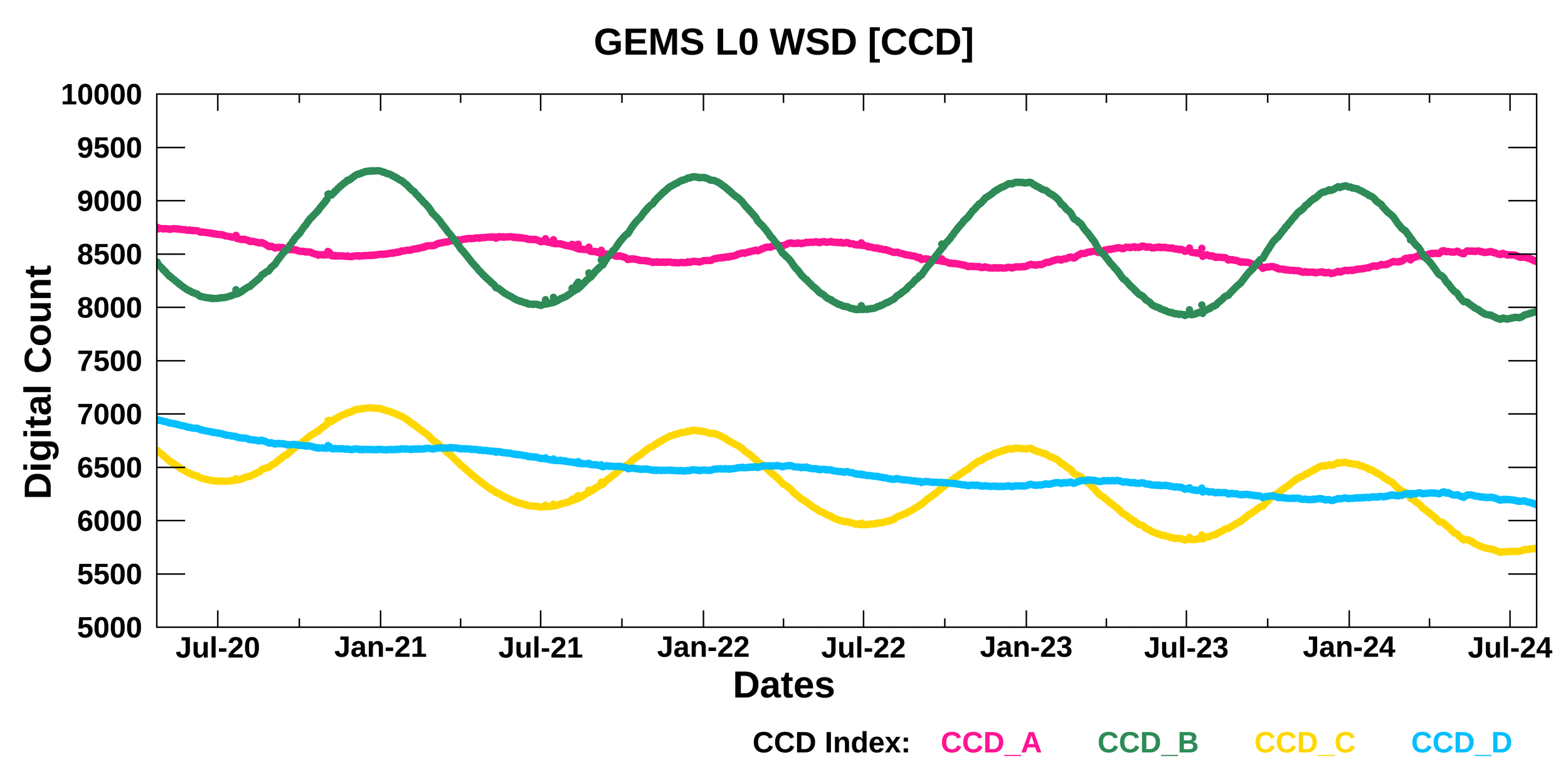 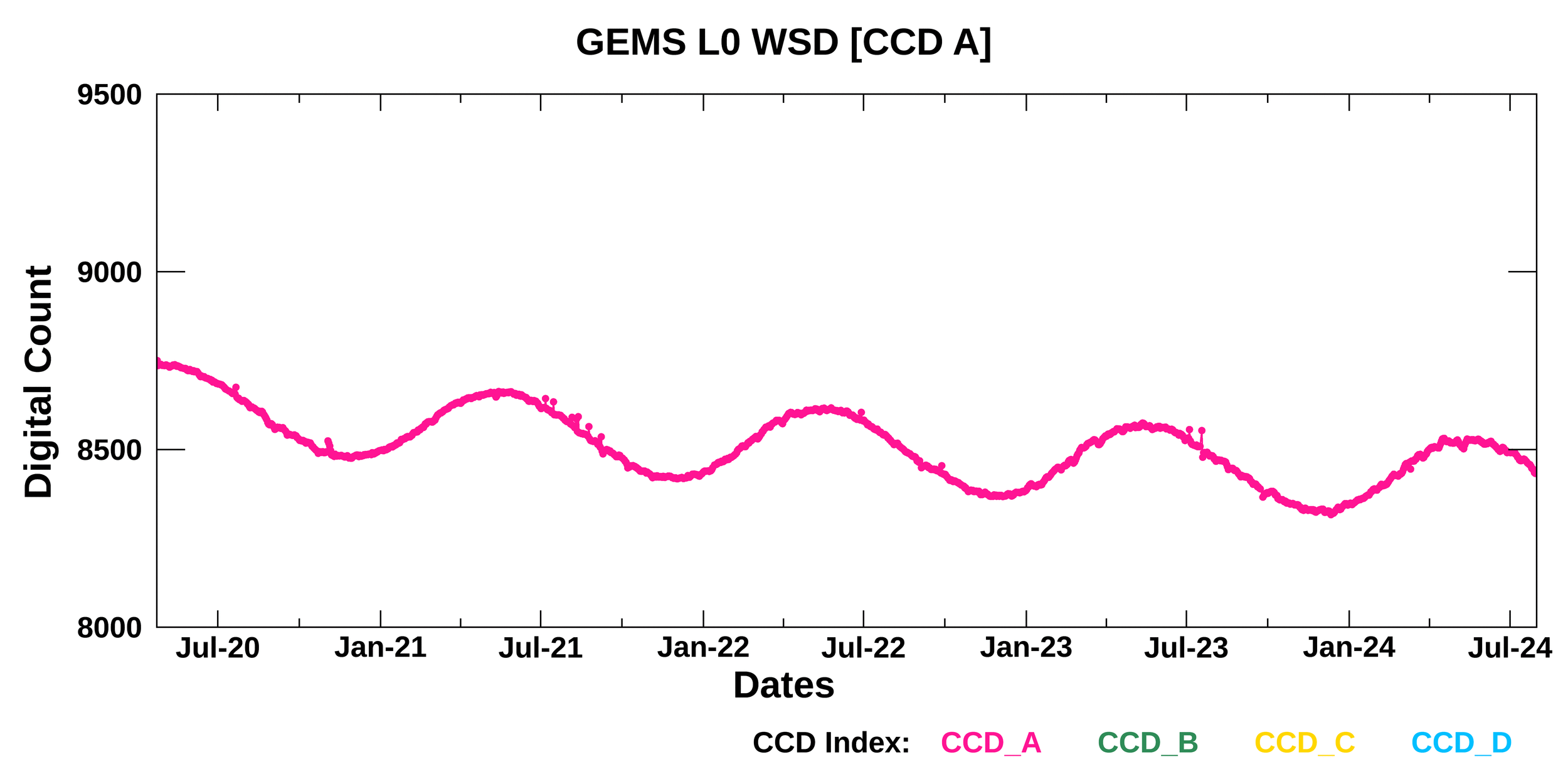 CCD
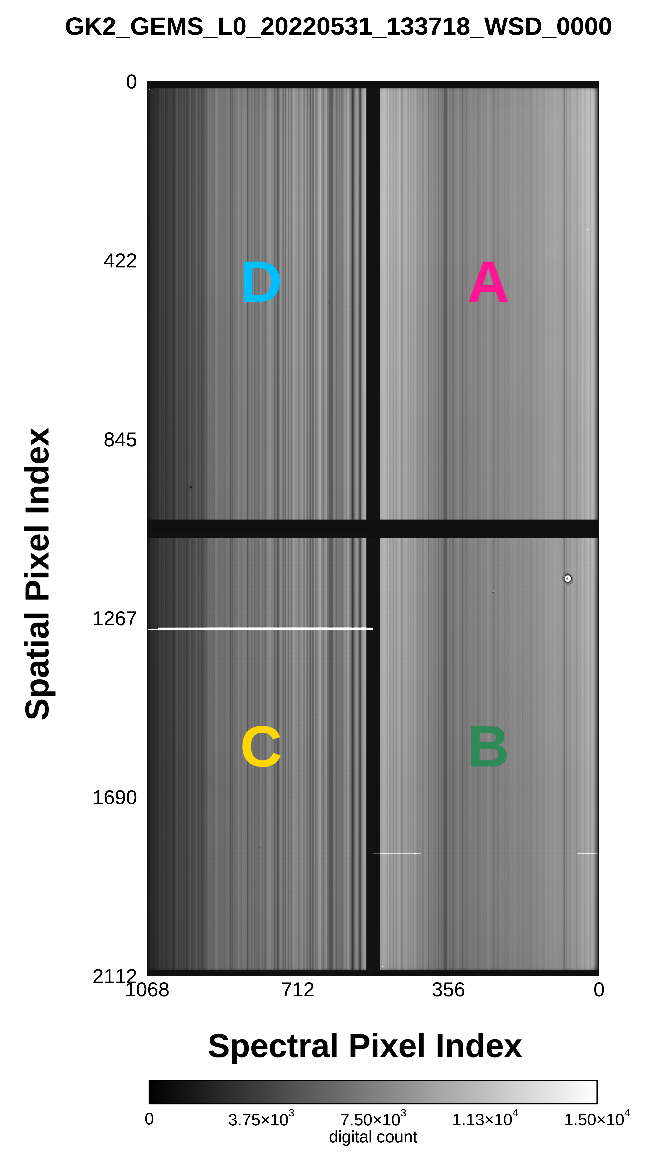 N, 300nm
2020
2024
2020
2024
Monitoring long-term GEMS data
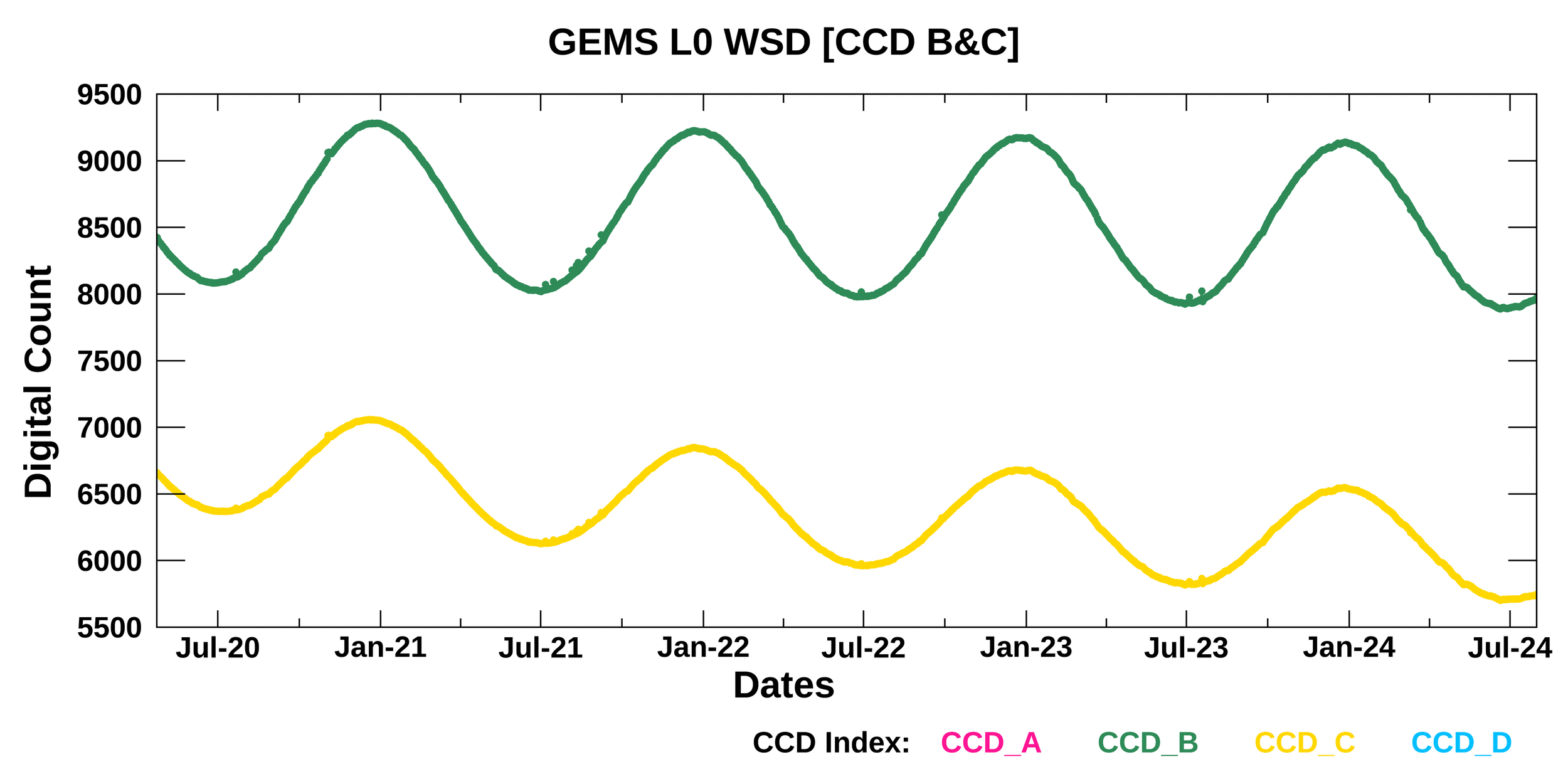 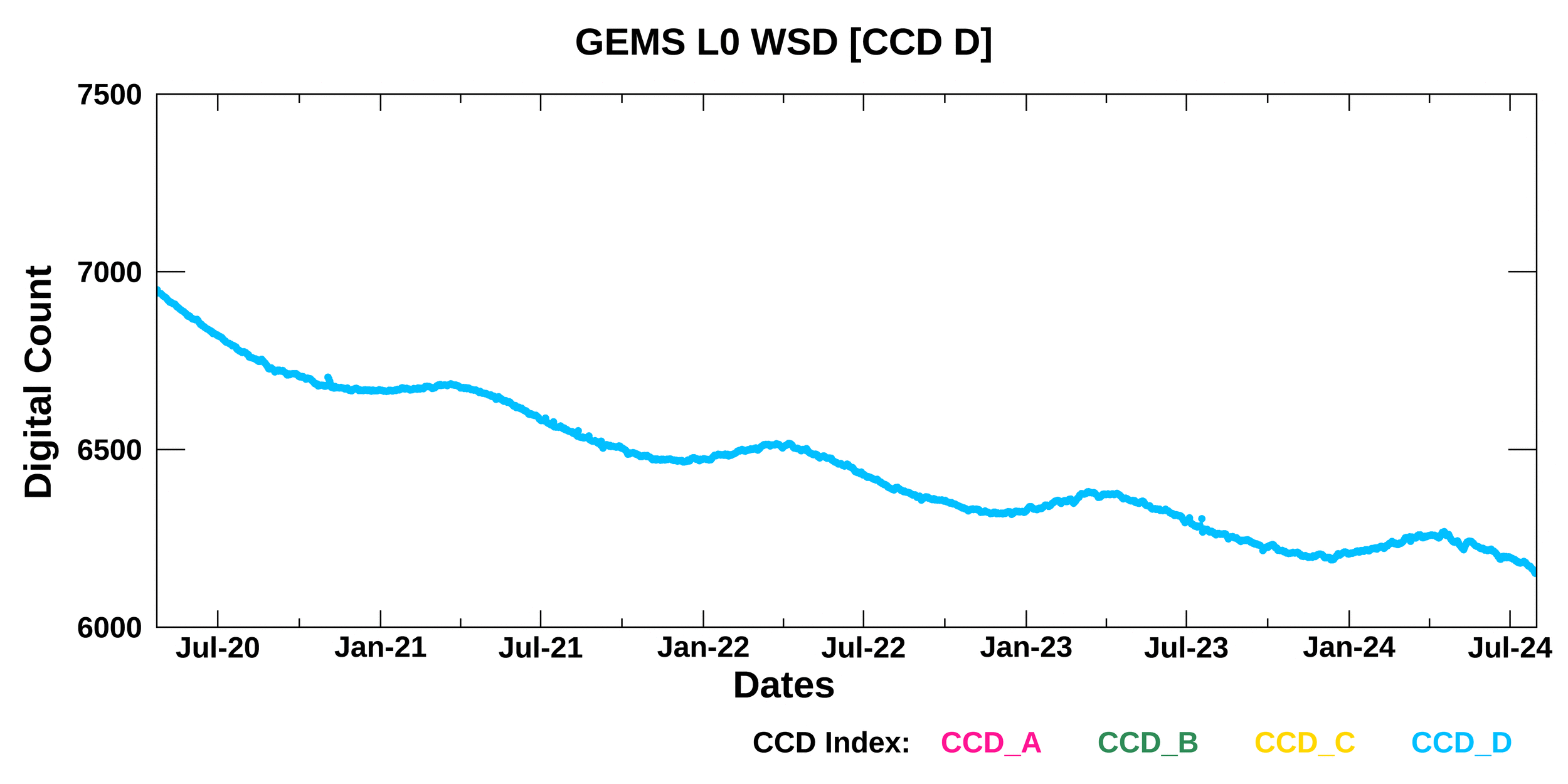 2020
2024
2020
2024
S, 500nm
14
Current status of GEMS
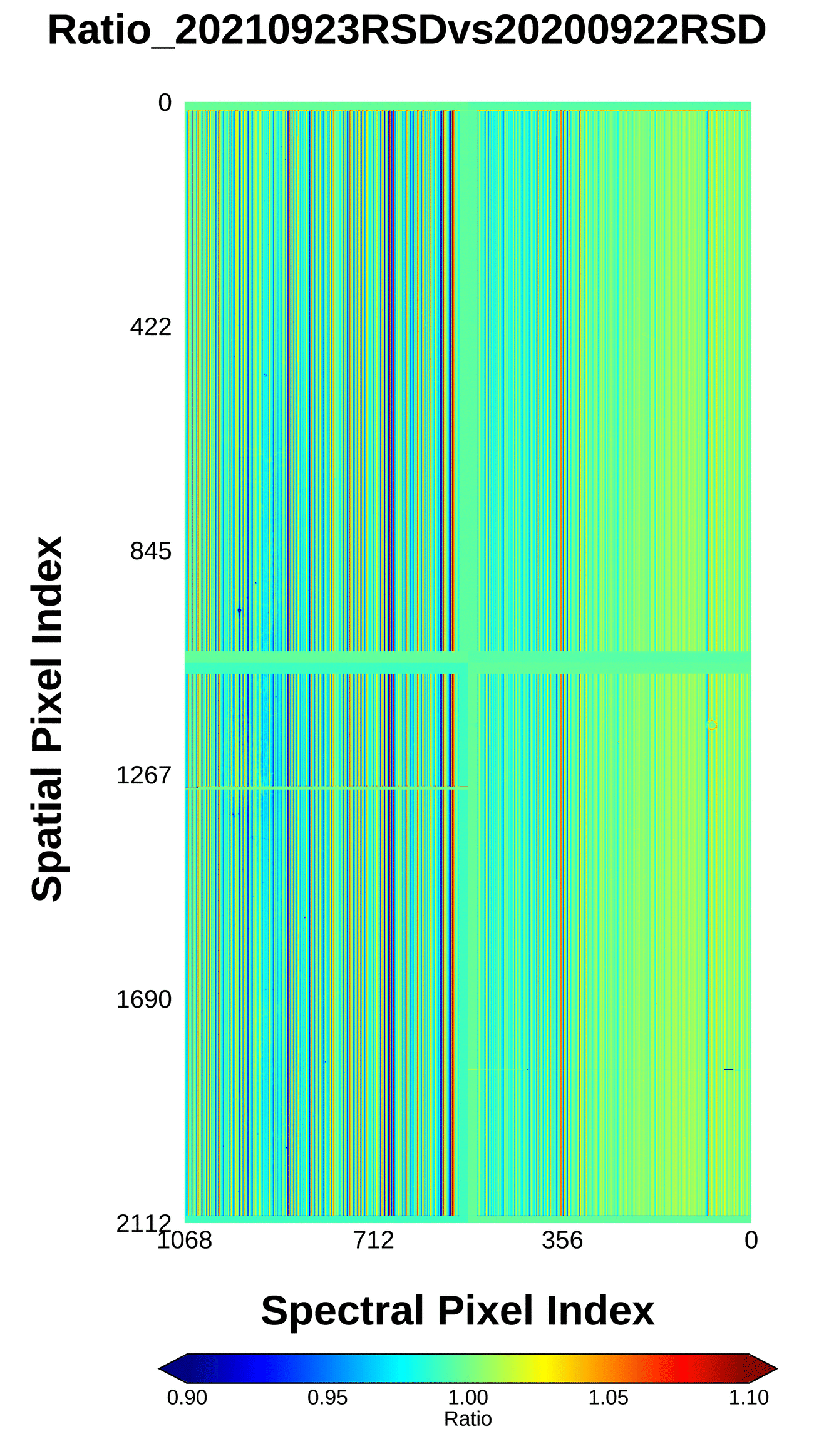 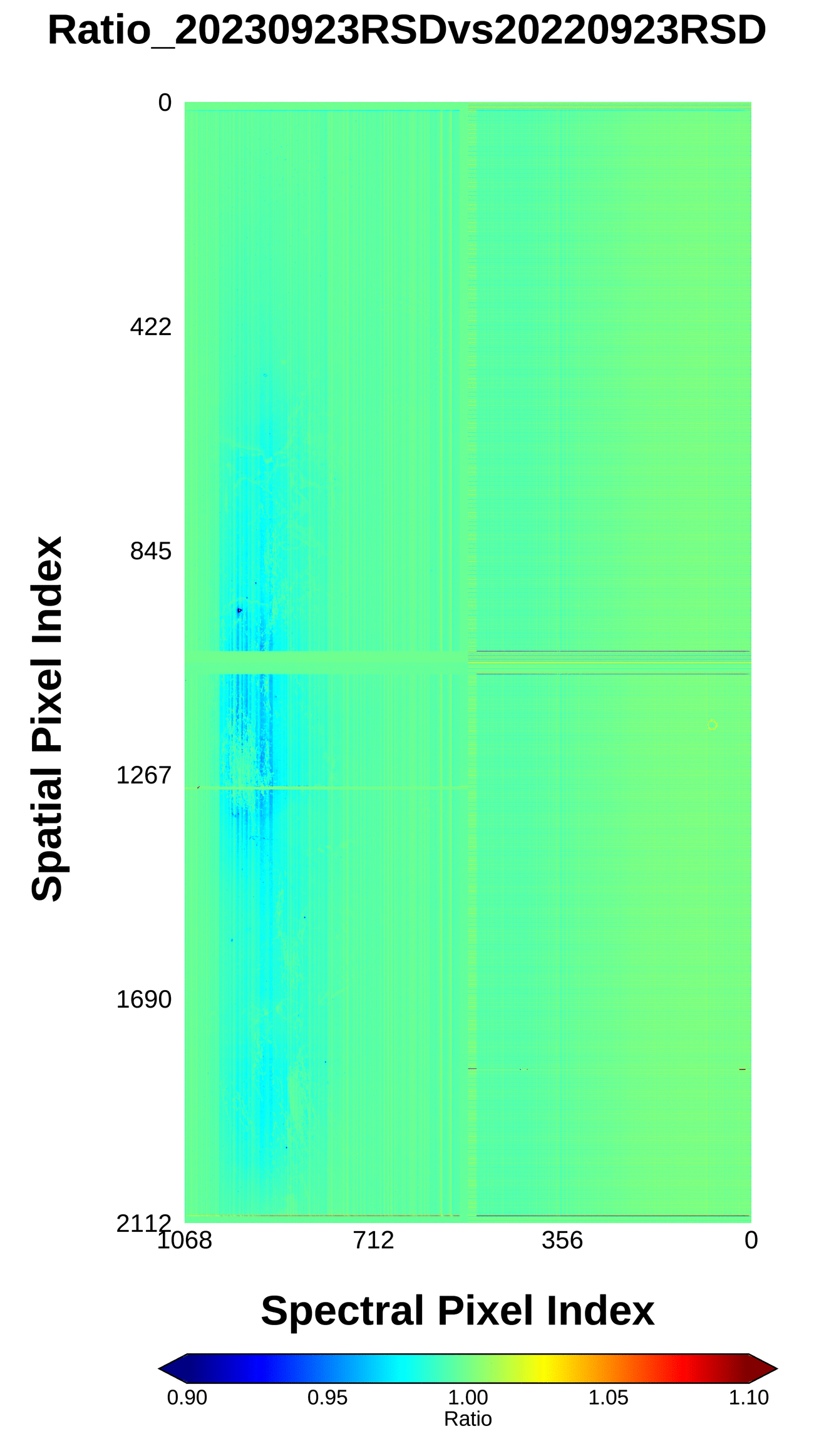 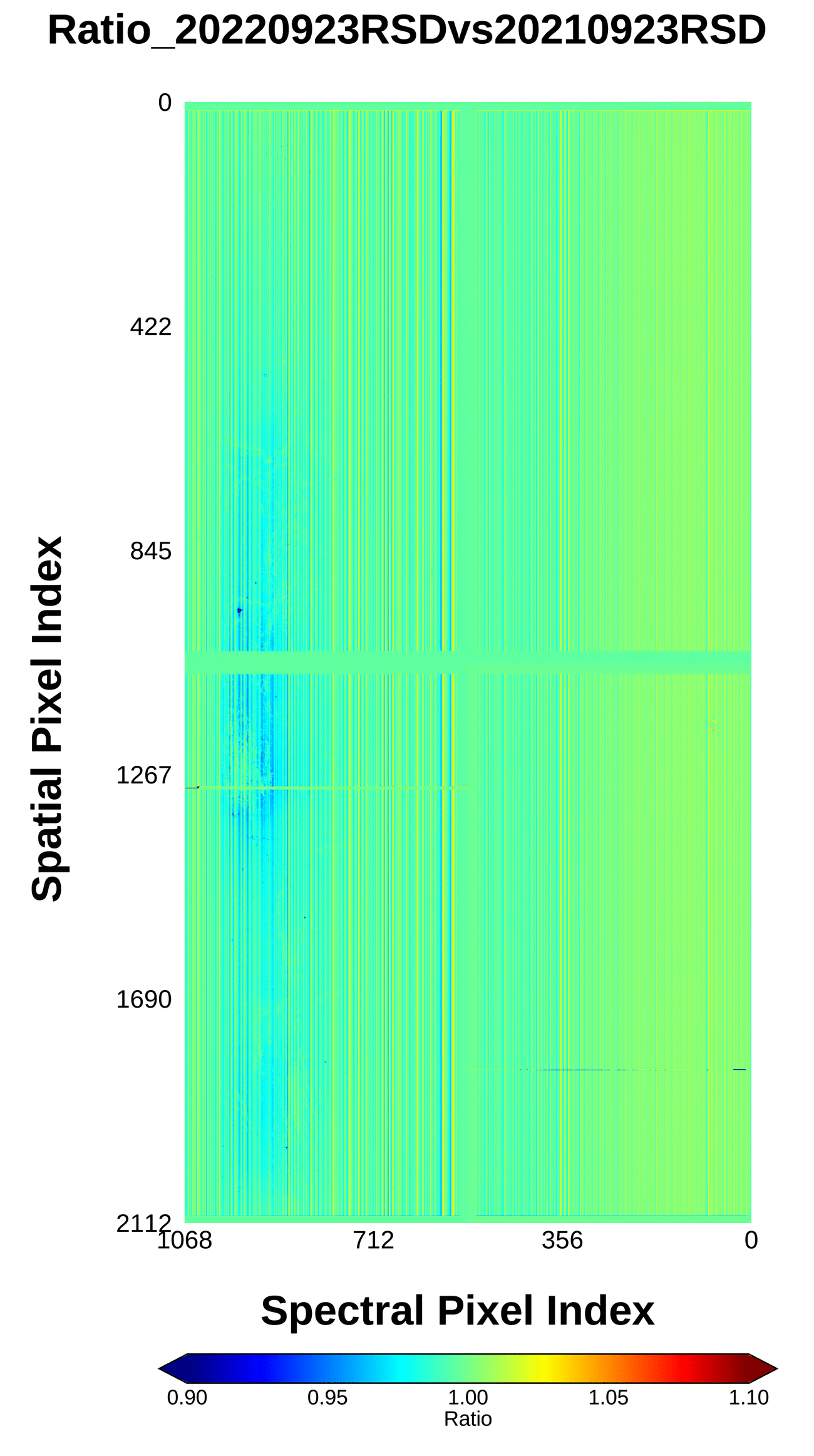 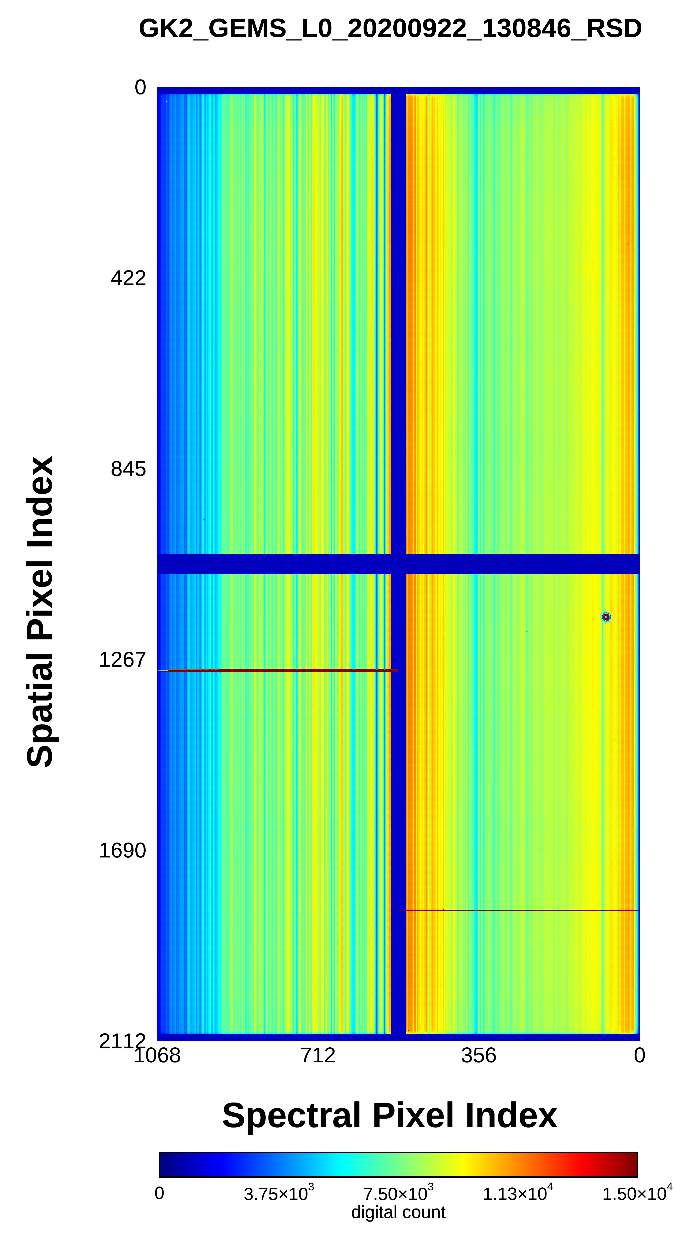 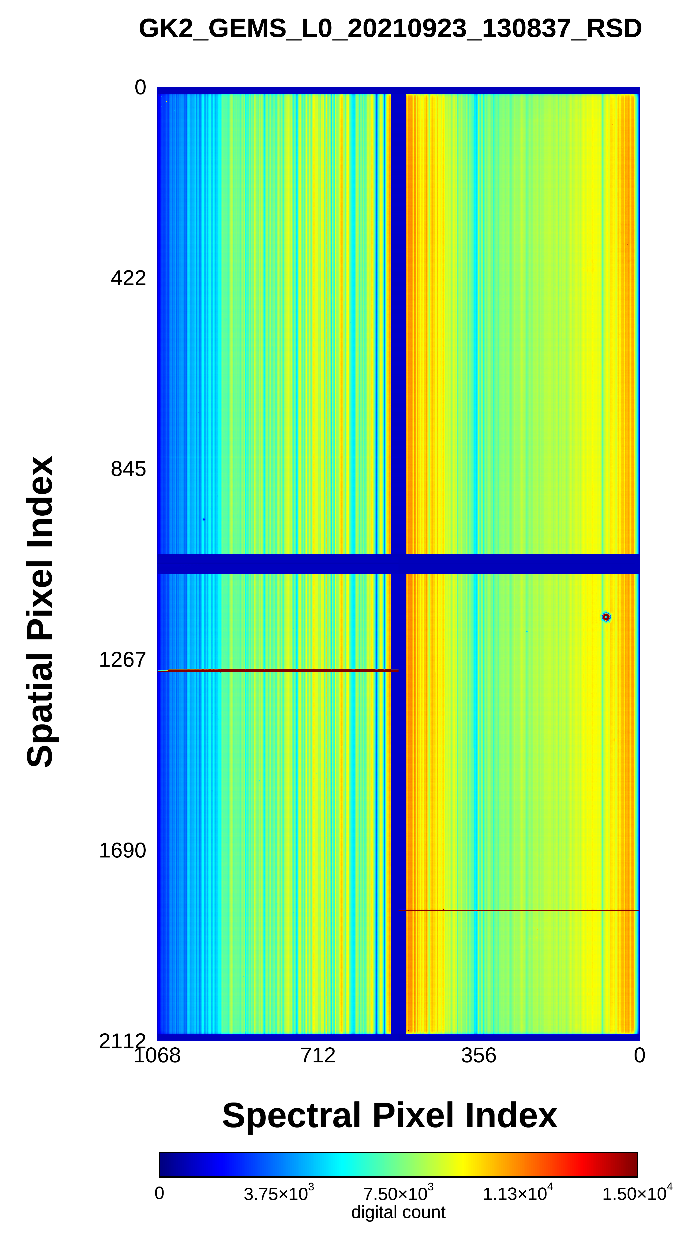 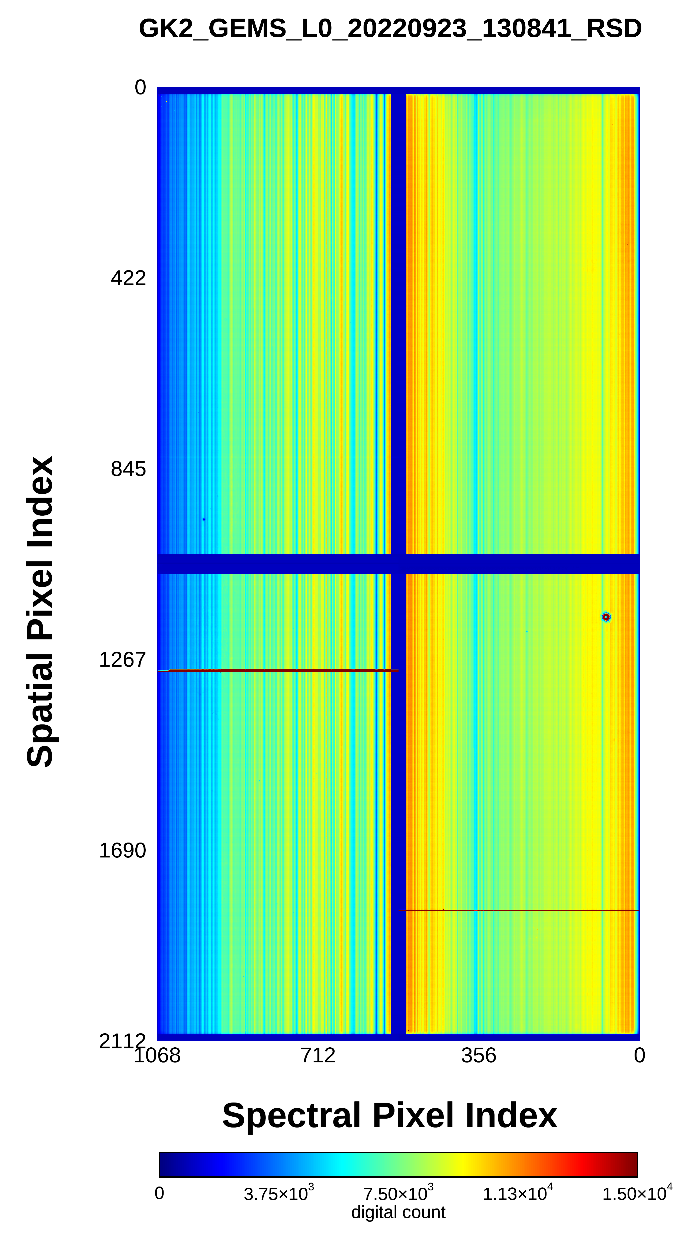 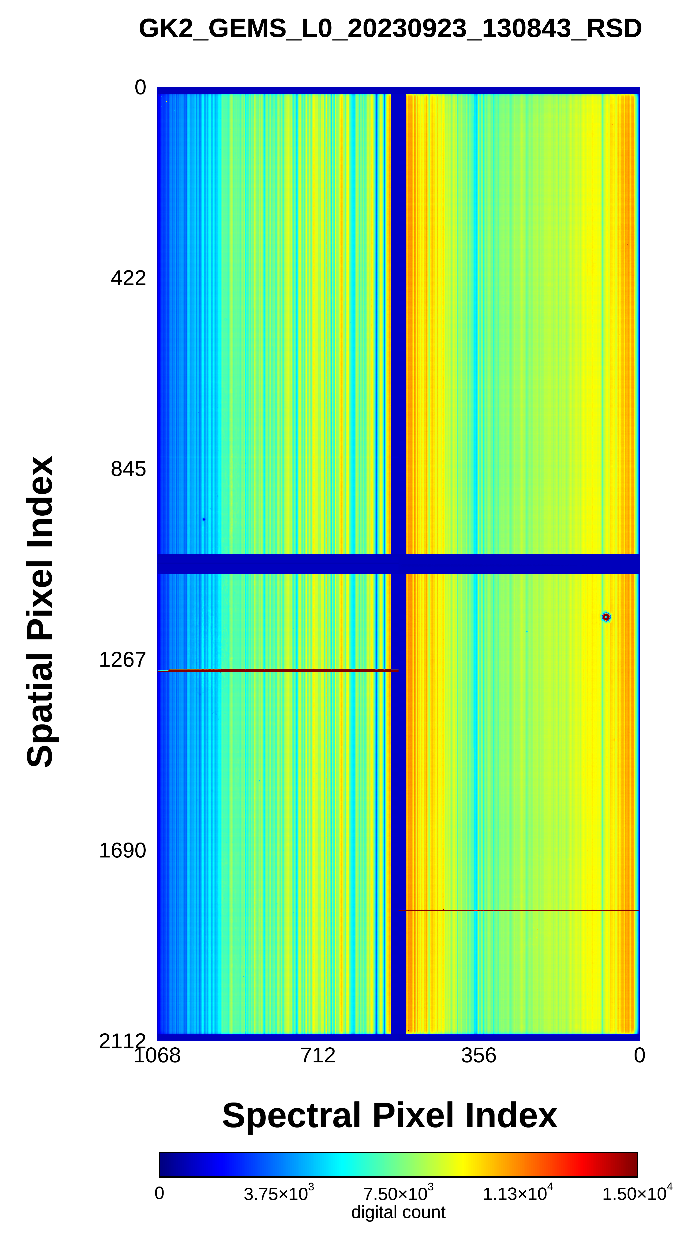 -0.57%
-0.35%
-0.45%
☯  Degradation of L0 RSD
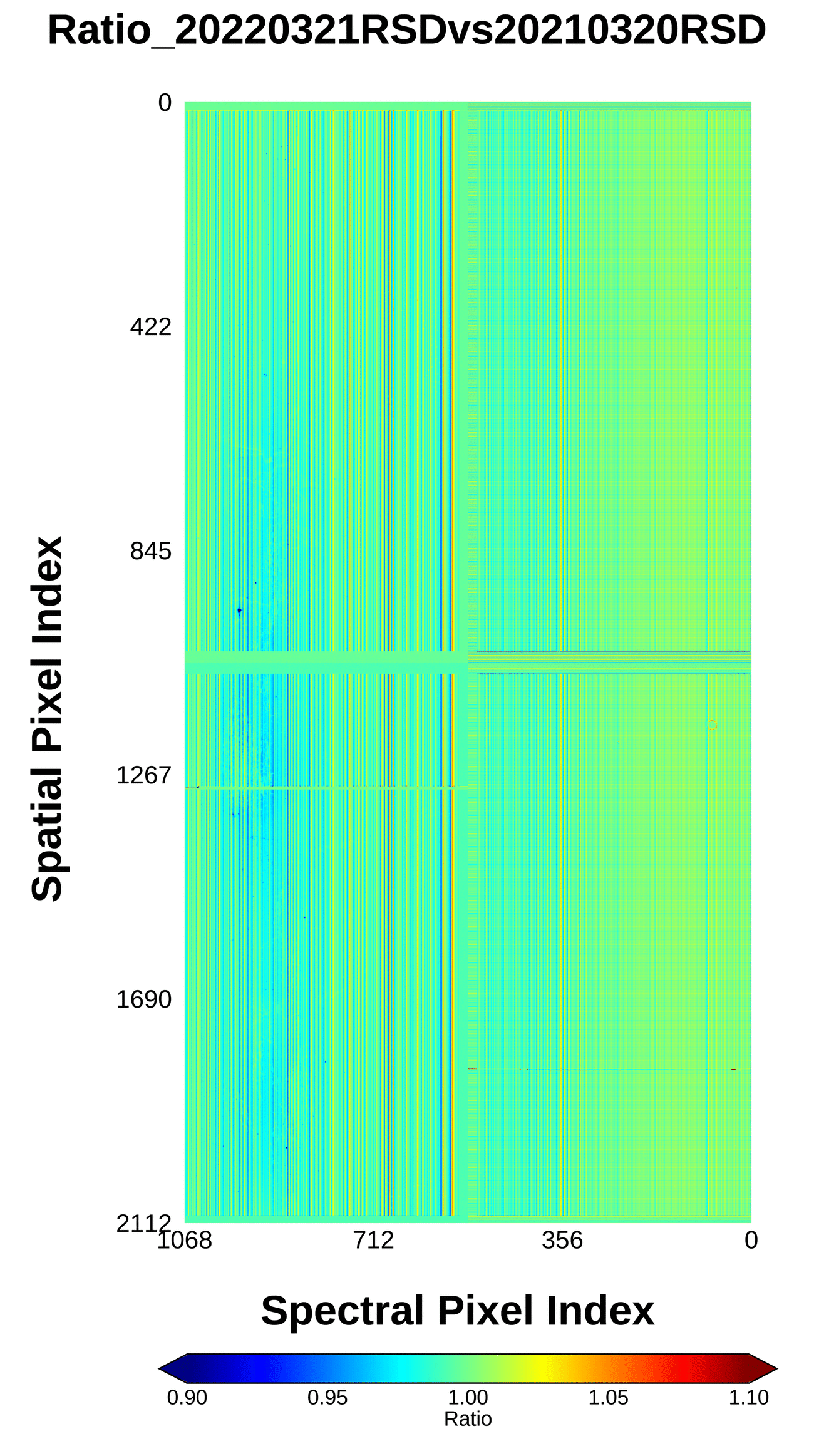 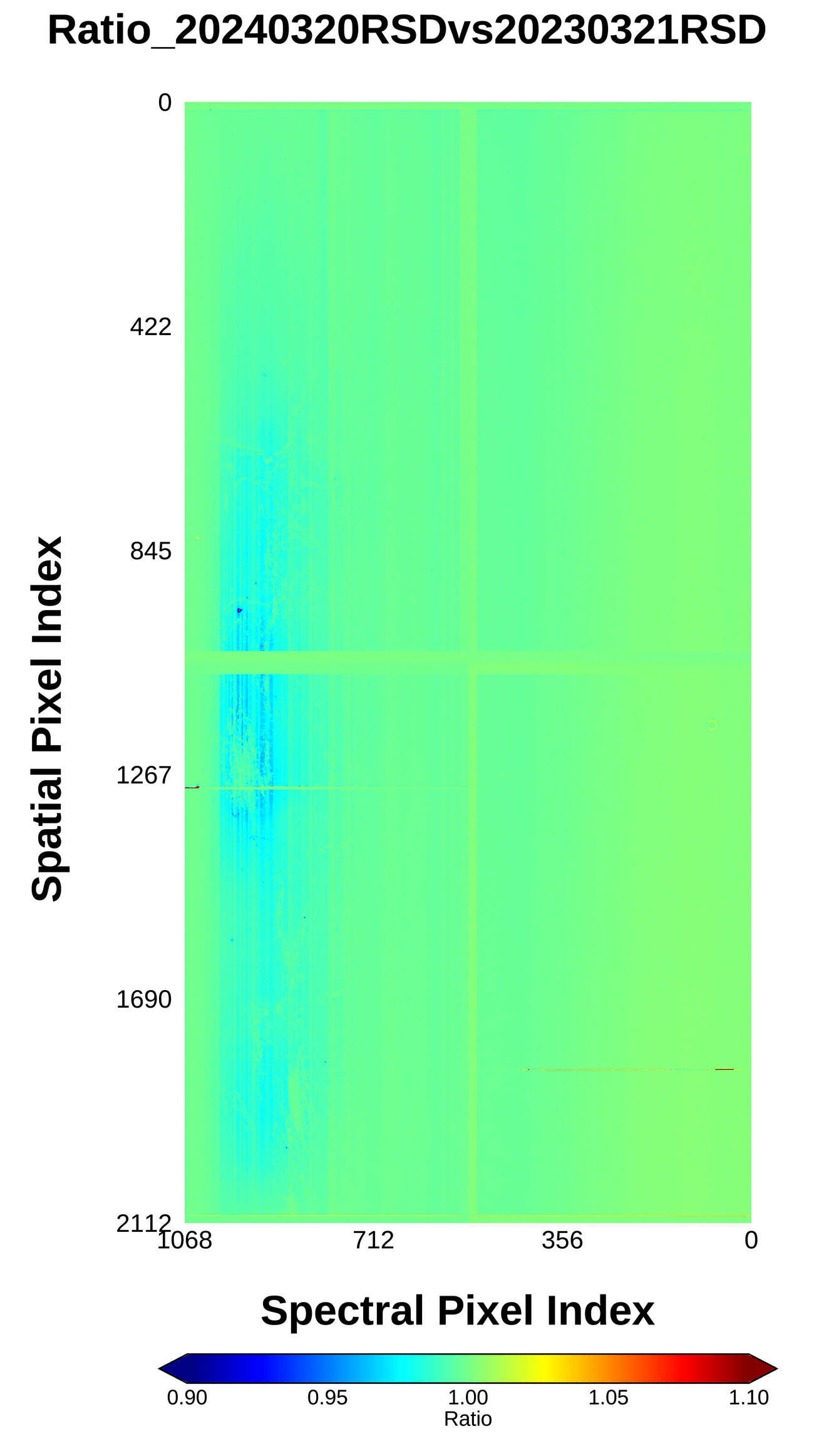 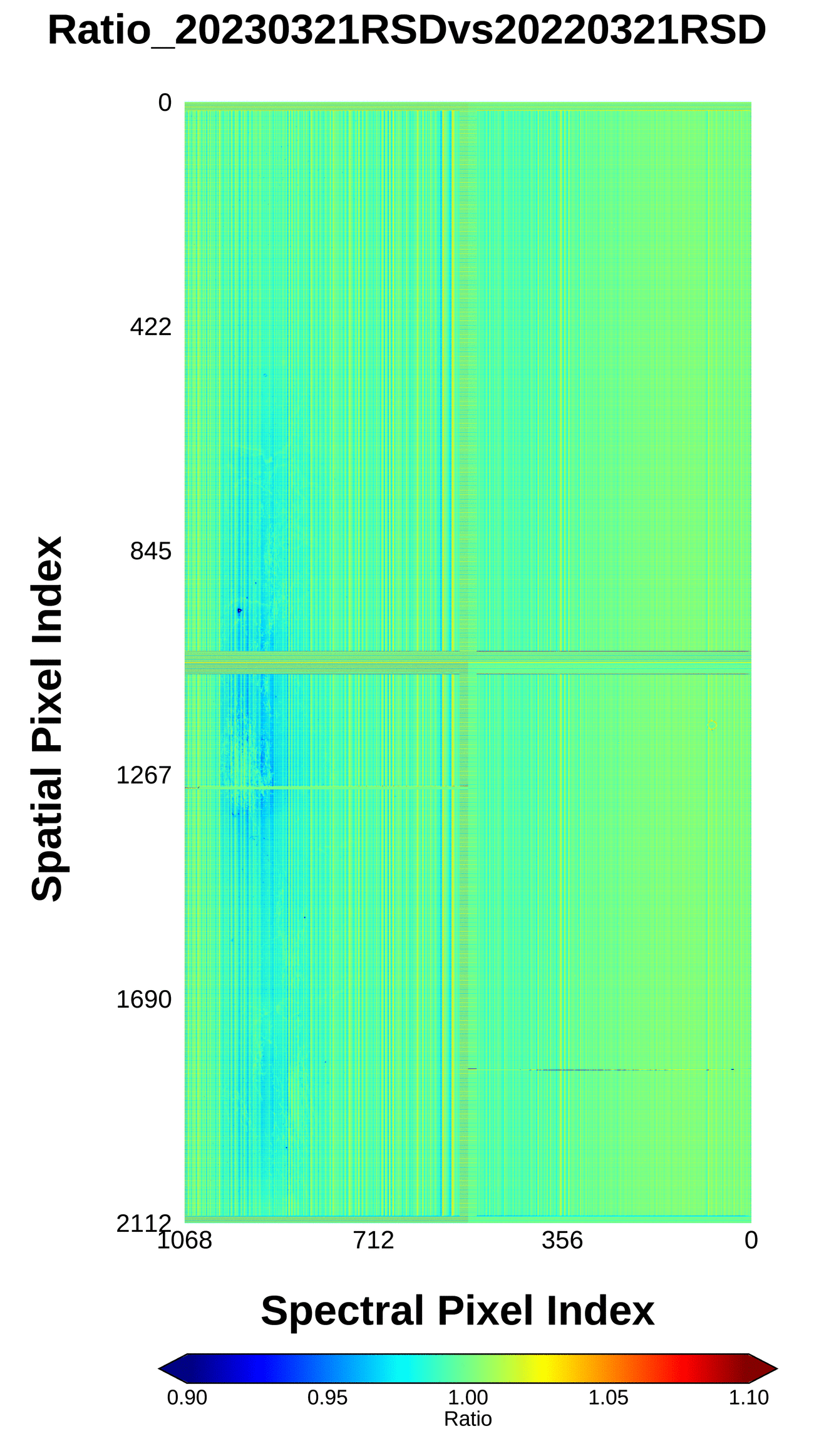 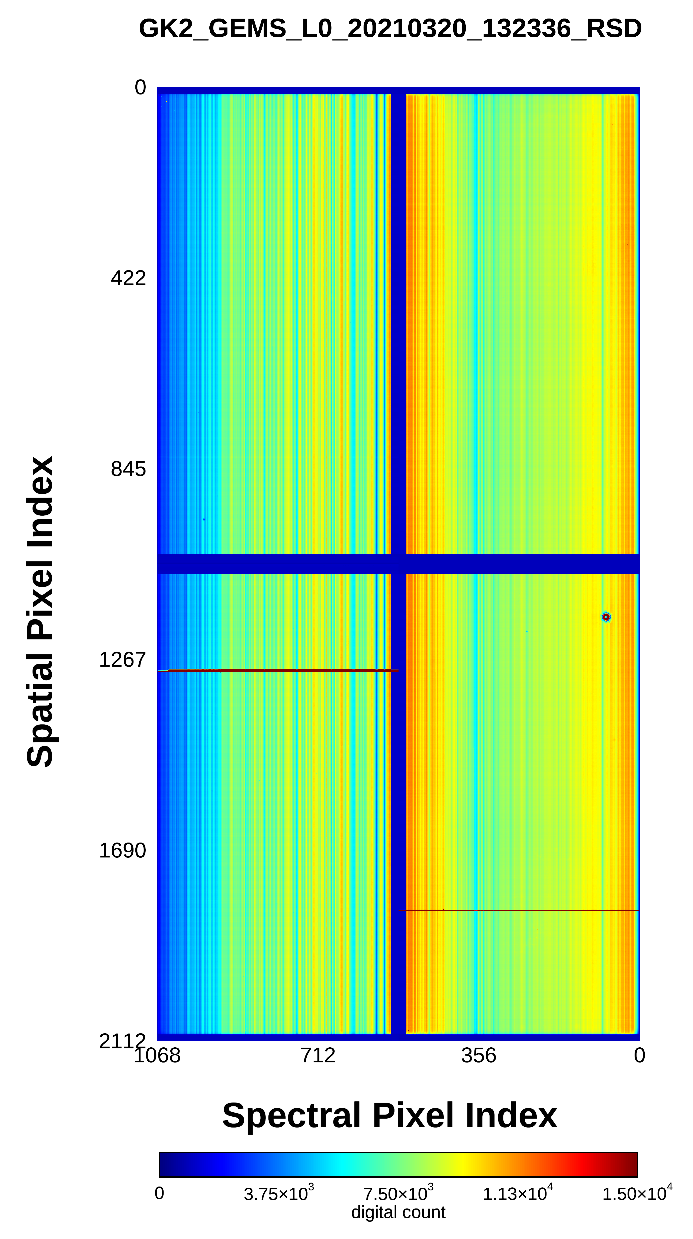 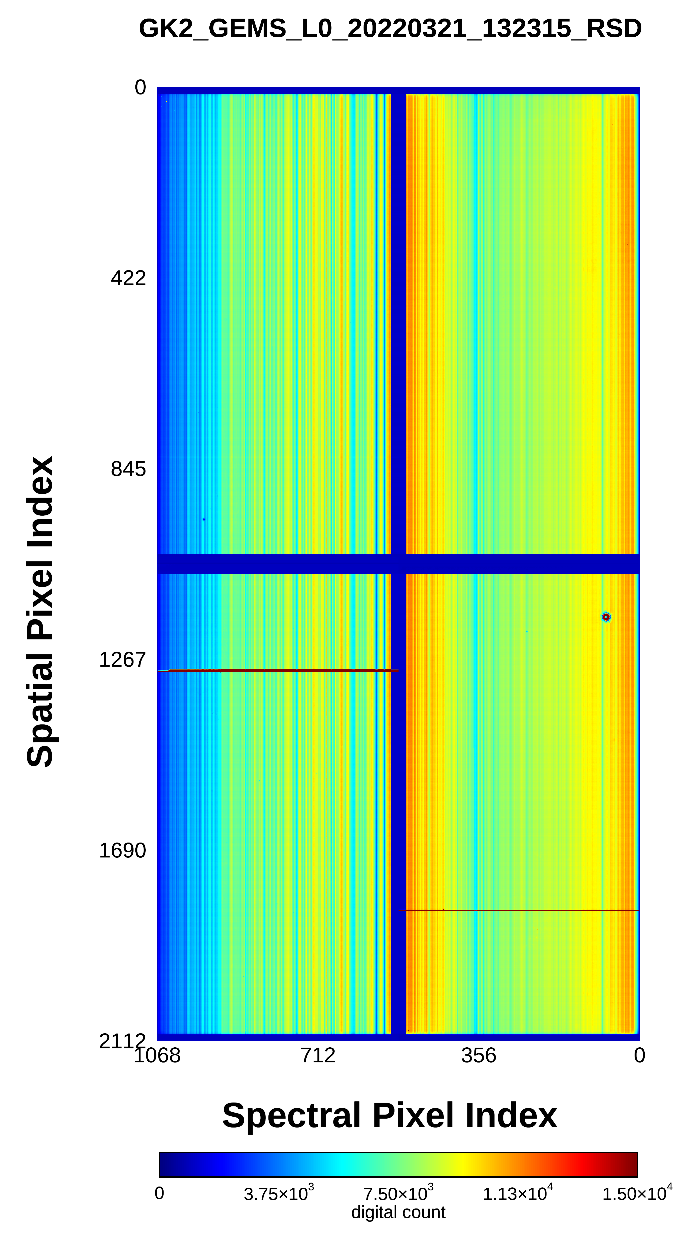 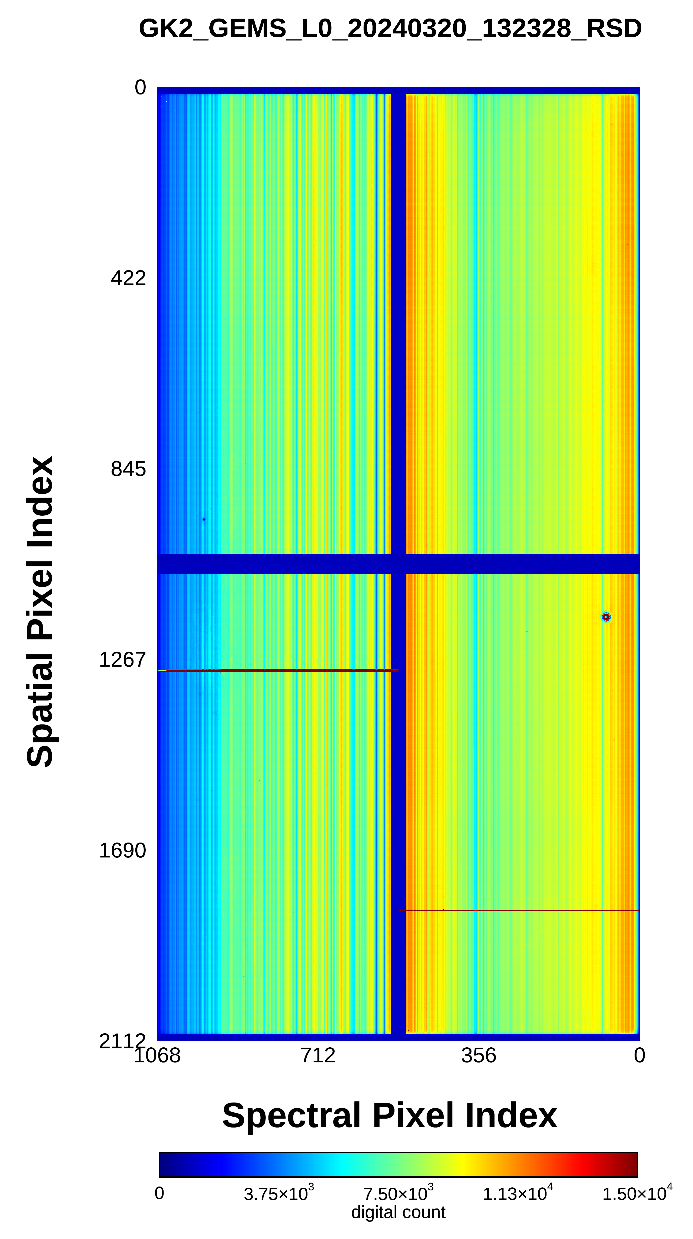 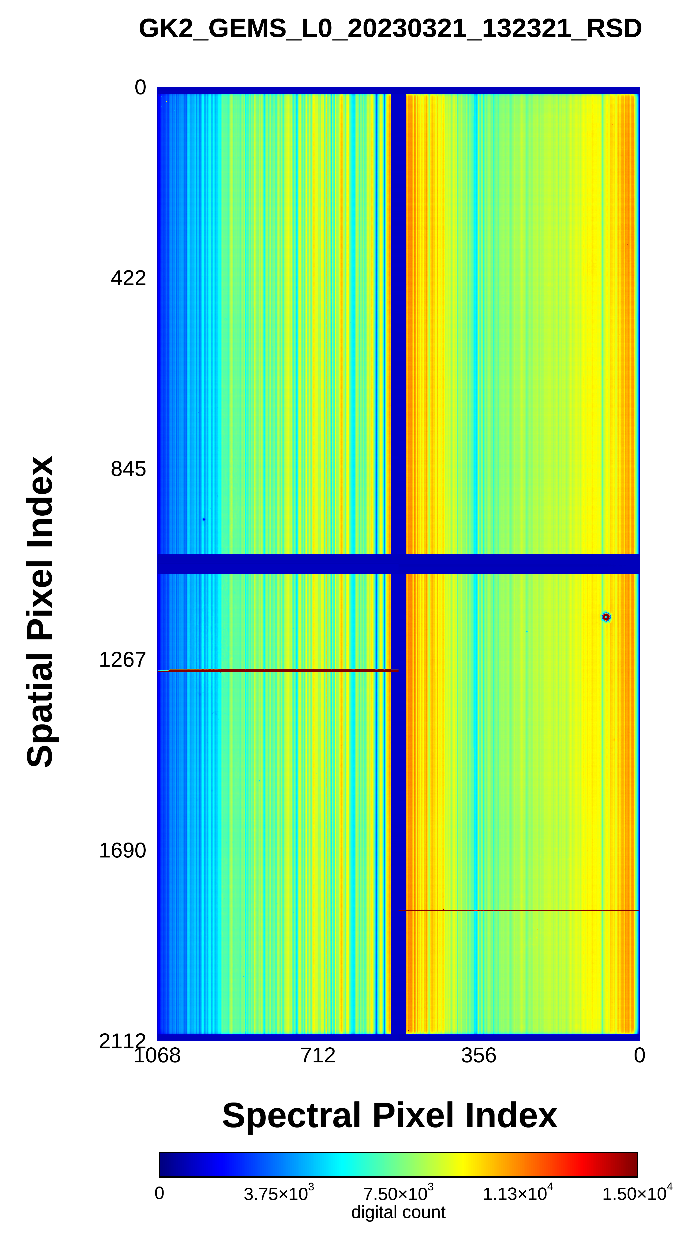 Exposure to the sun was conducted 11 times, resulting in a degradation of about 1%
-0.48%
-0.43%
-0.25%
Digital count
Differences
2022 - 2021
2023 - 2022
2024 - 2023
2021
2022
2023
2024
Vernal 
equinox day
Monitoring long-term GEMS data
Autumnal 
equinox day
15
Current status of GEMS
☯  LED
Linearity of the CCD by using LED signals
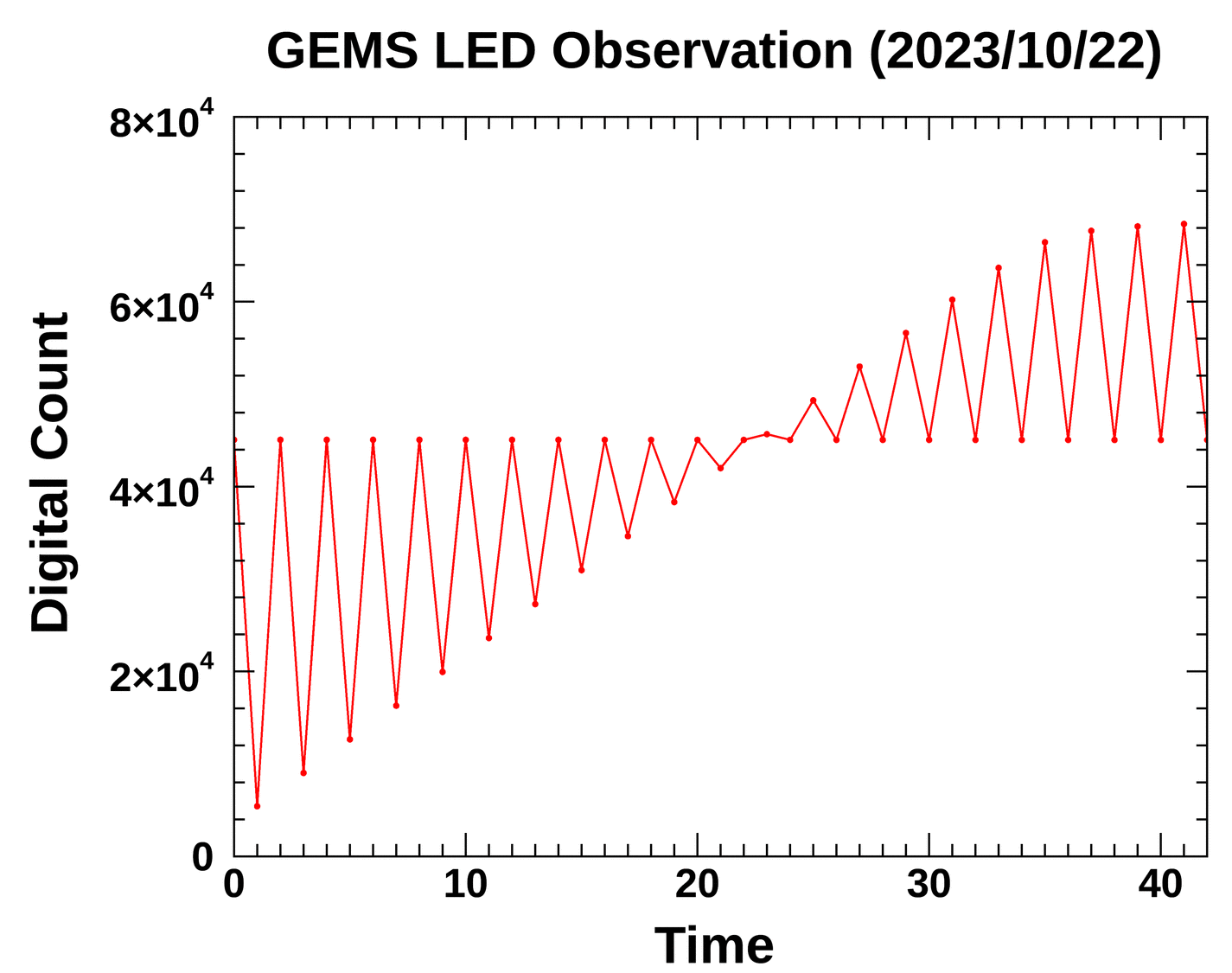 Increasing Integration time
Reference
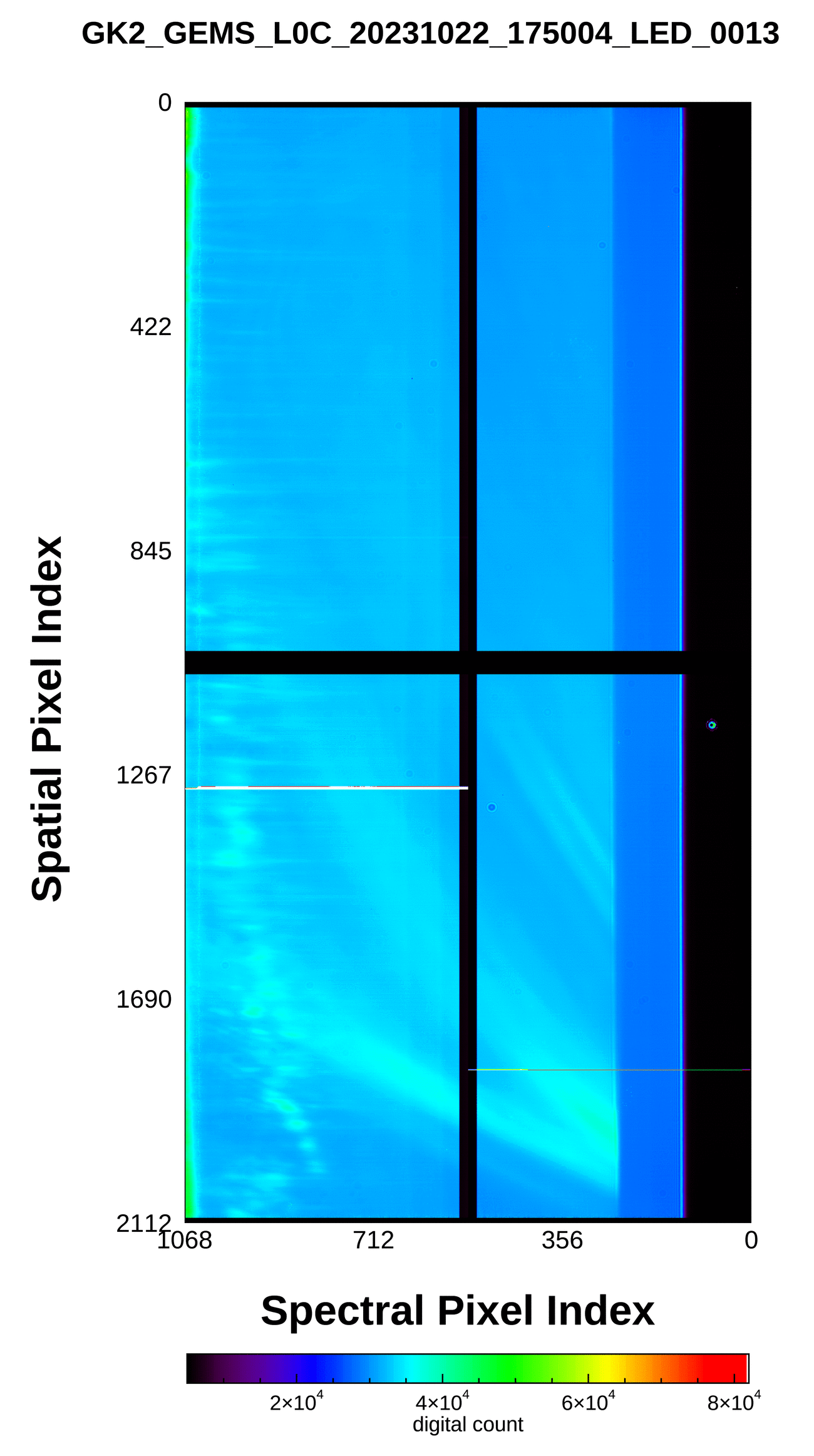 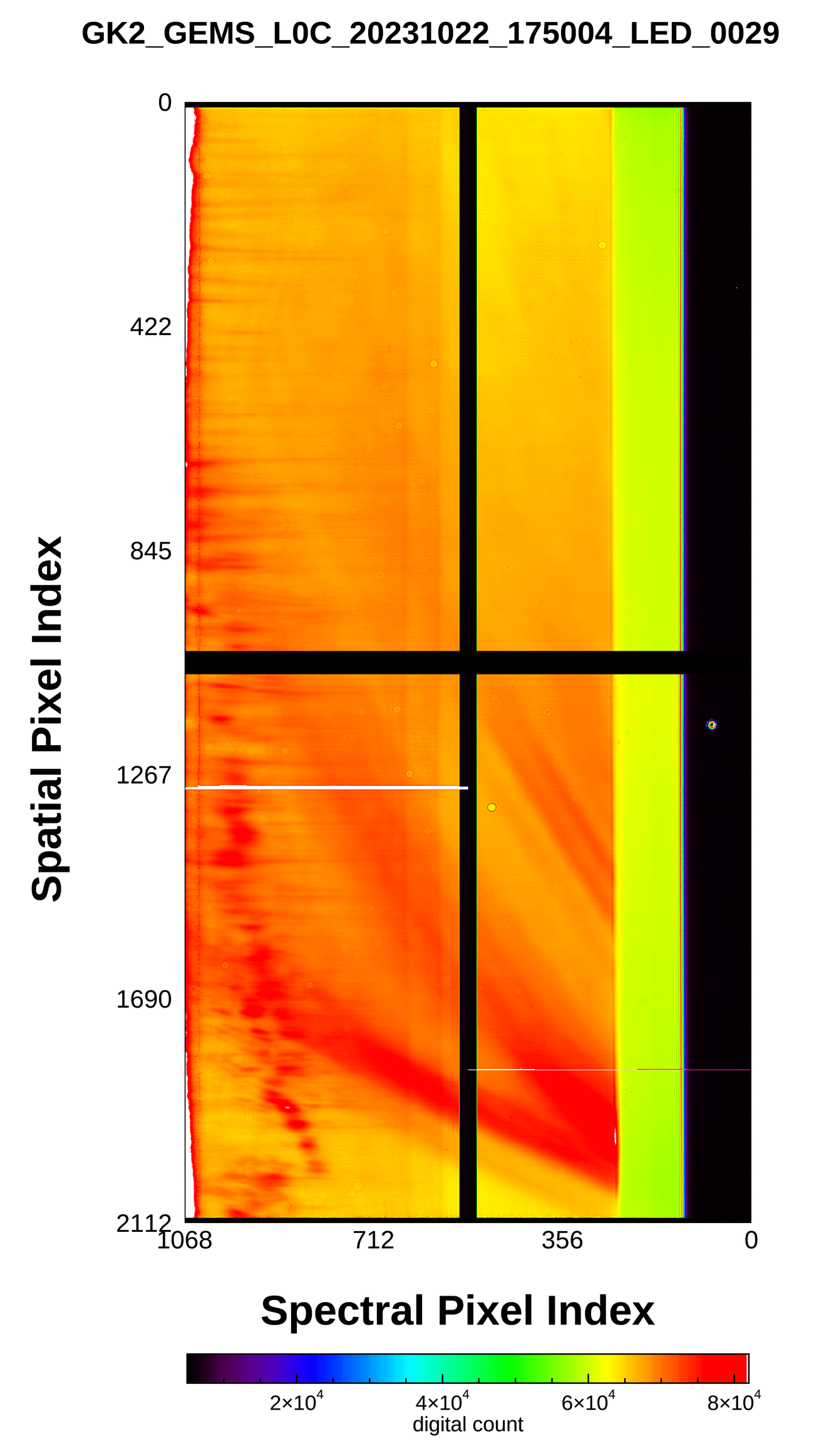 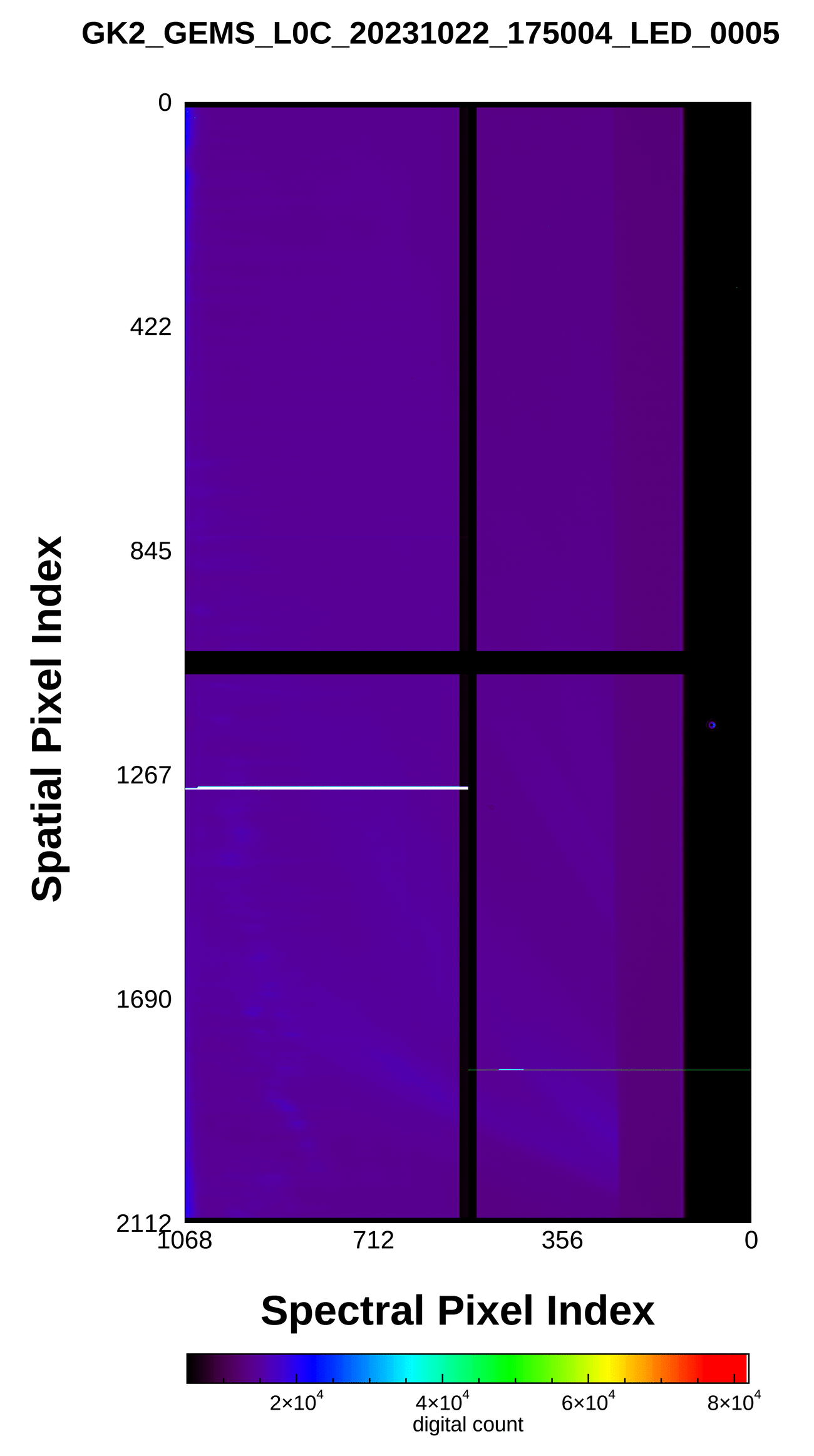 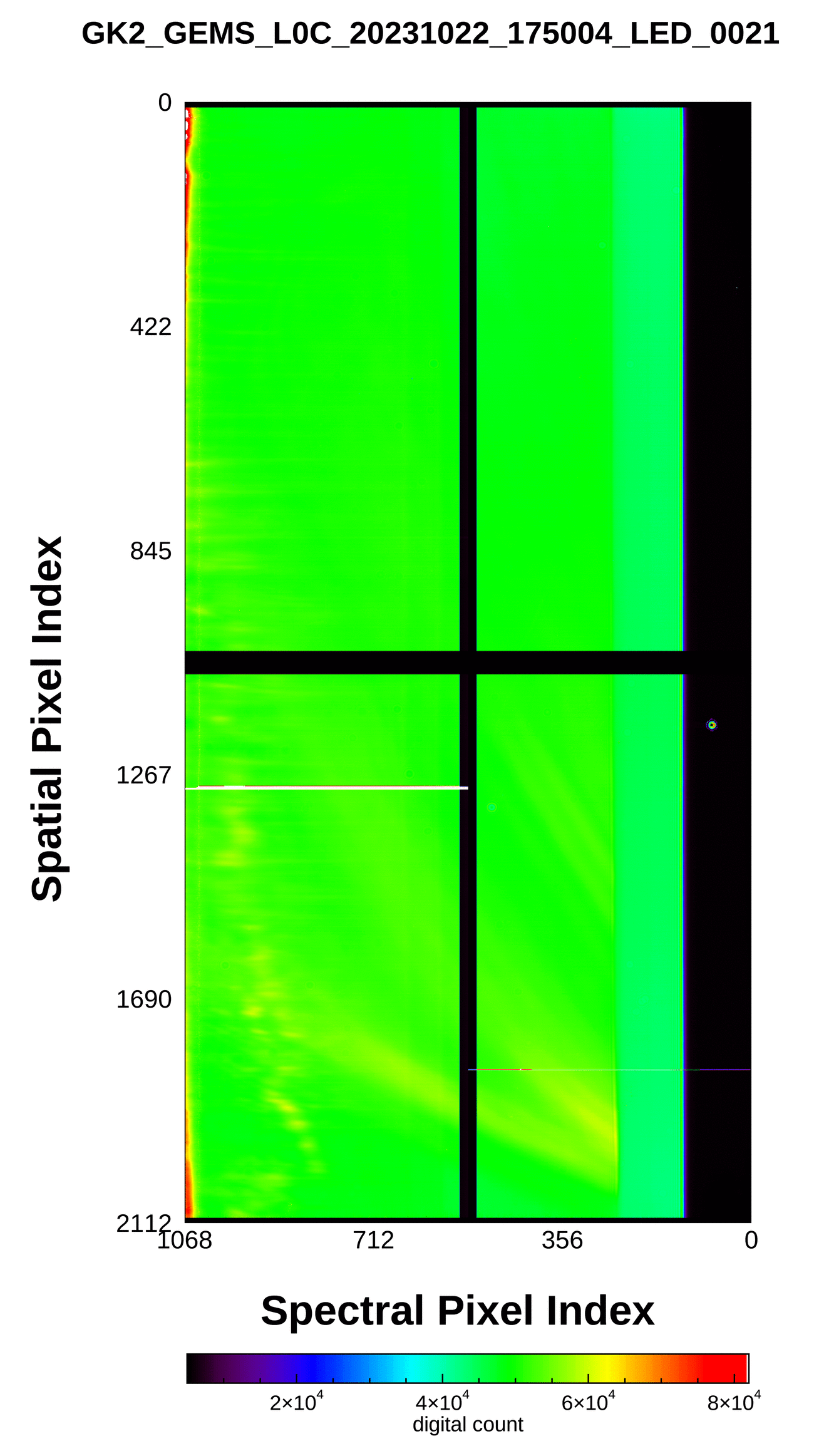 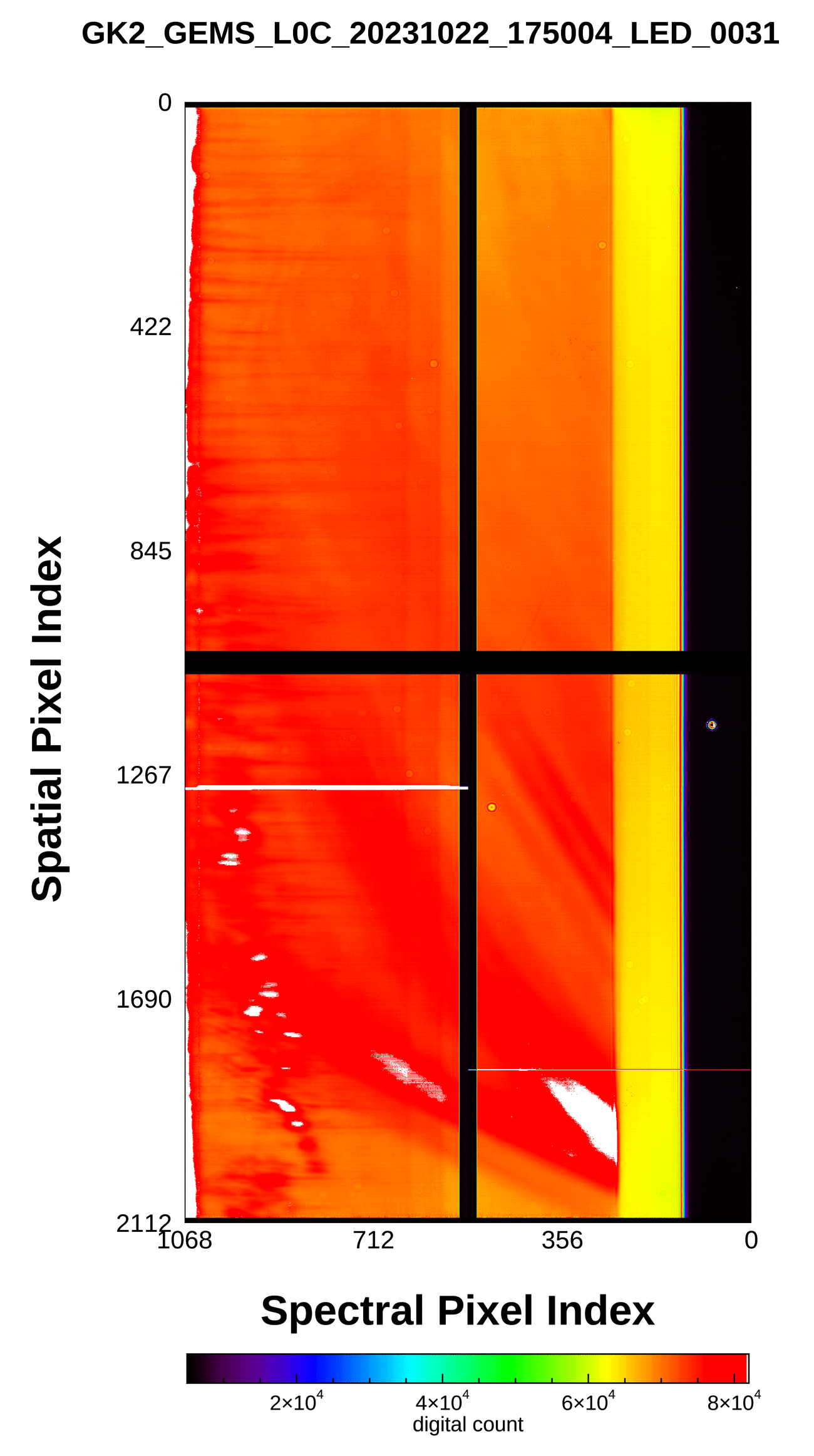 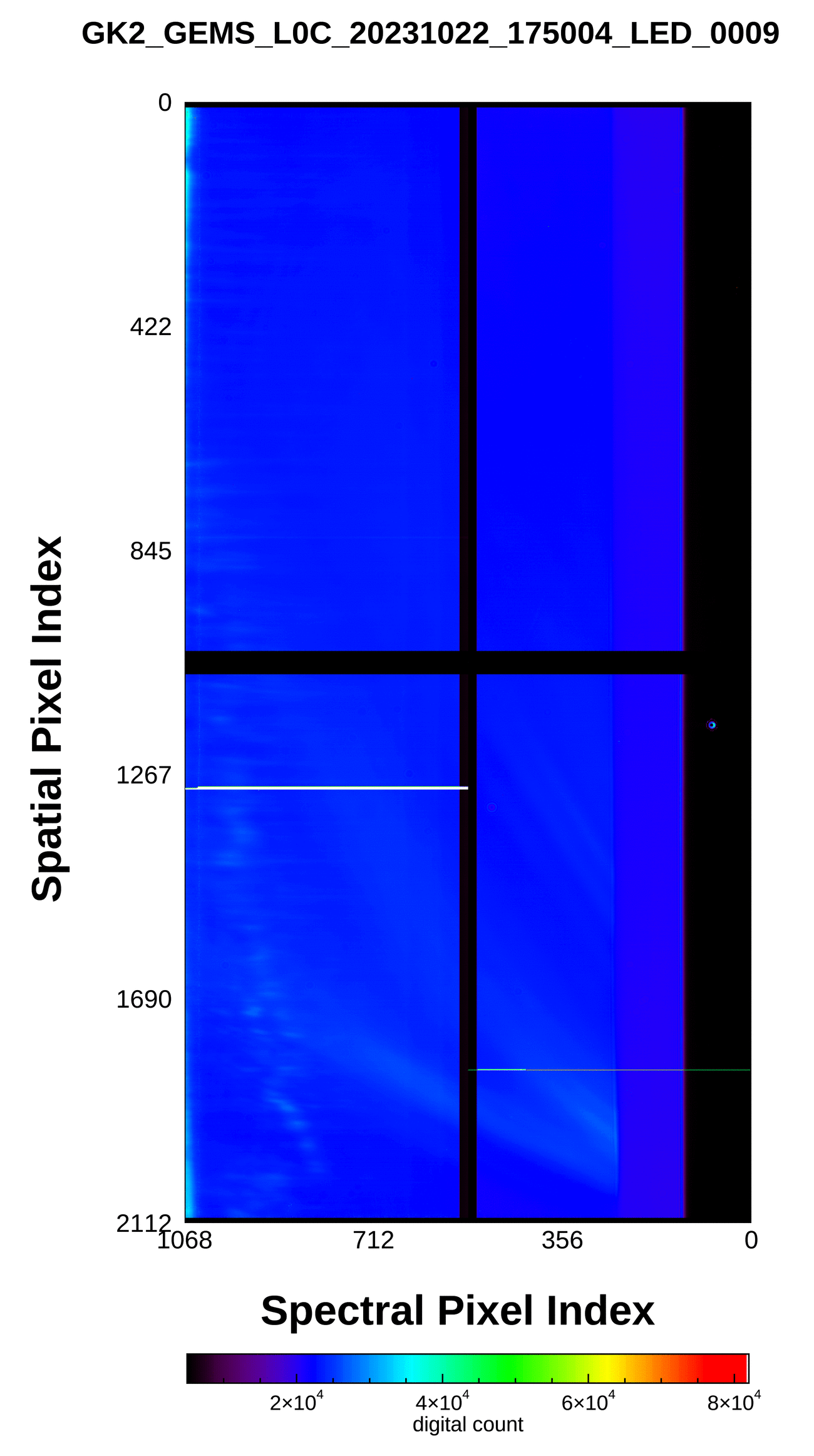 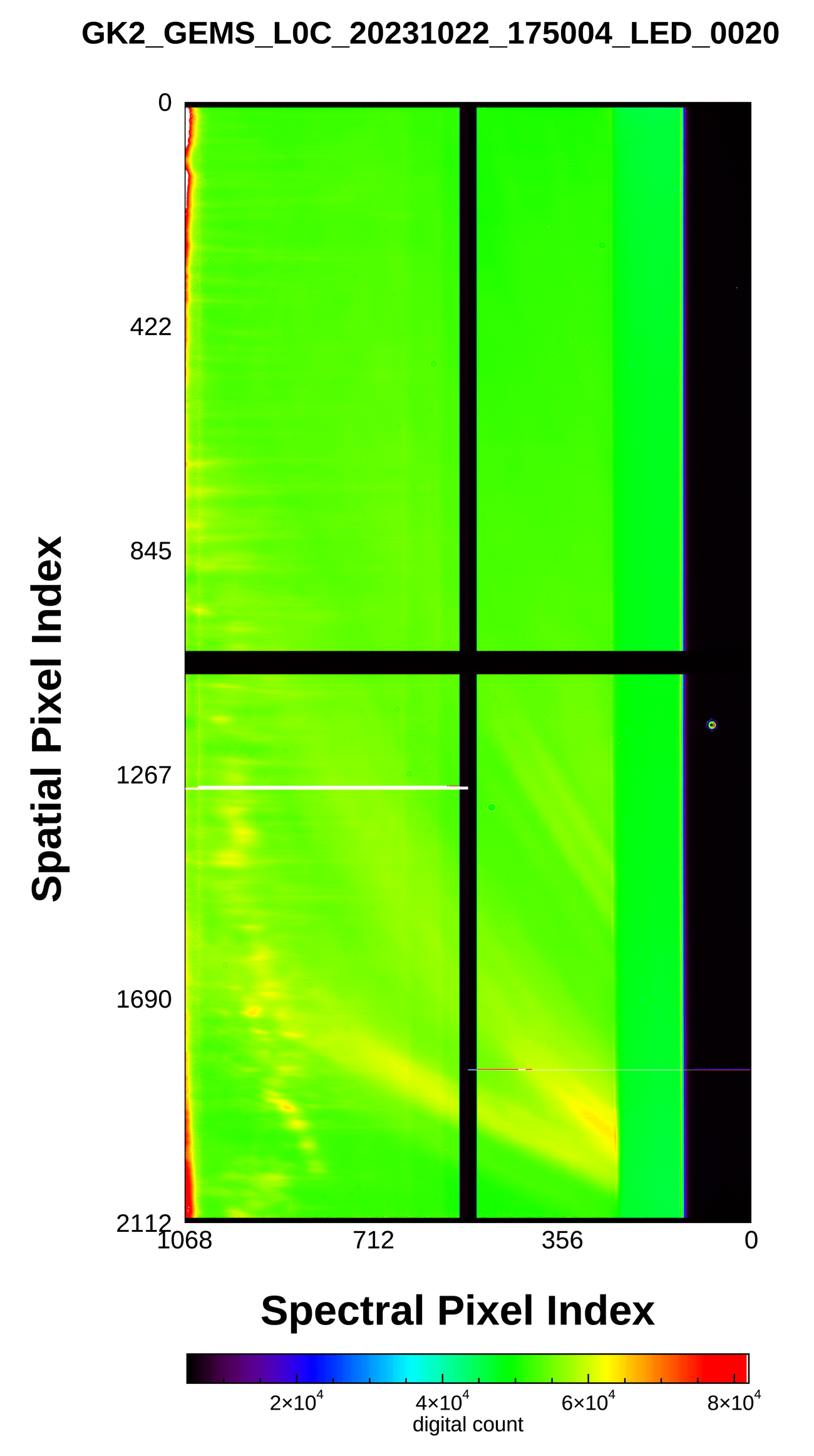 Monitoring long-term GEMS data
16
Current status of GEMS
☯  Spatiotemporal collocation
Temporal collocation: Using AMI data  -10, 0, + 10 min from GEMS observation time
Spatial collocation: AMI 1 km by 1 km → 3.5 km by 8 km (to GEMS domain)
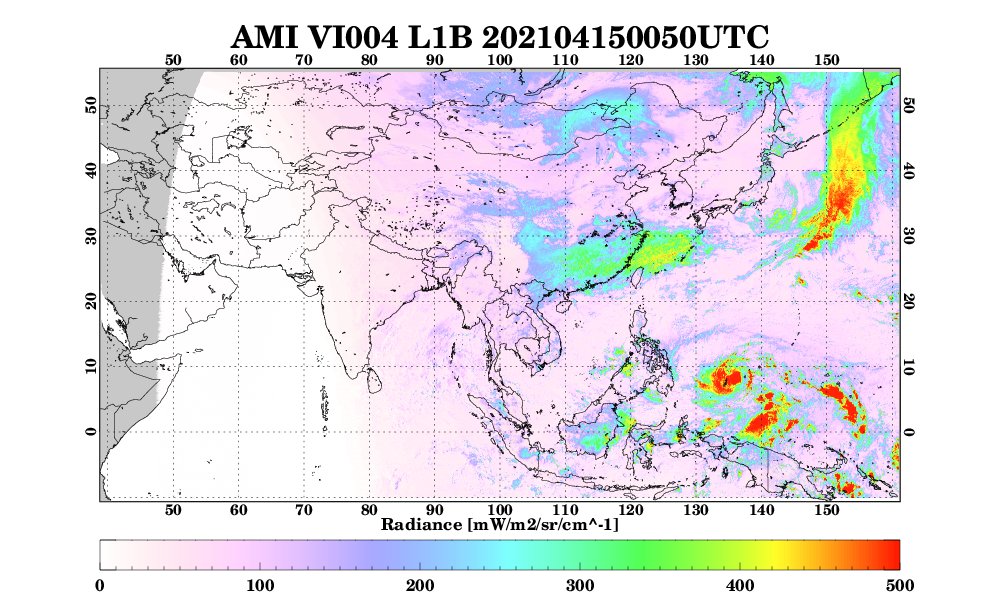 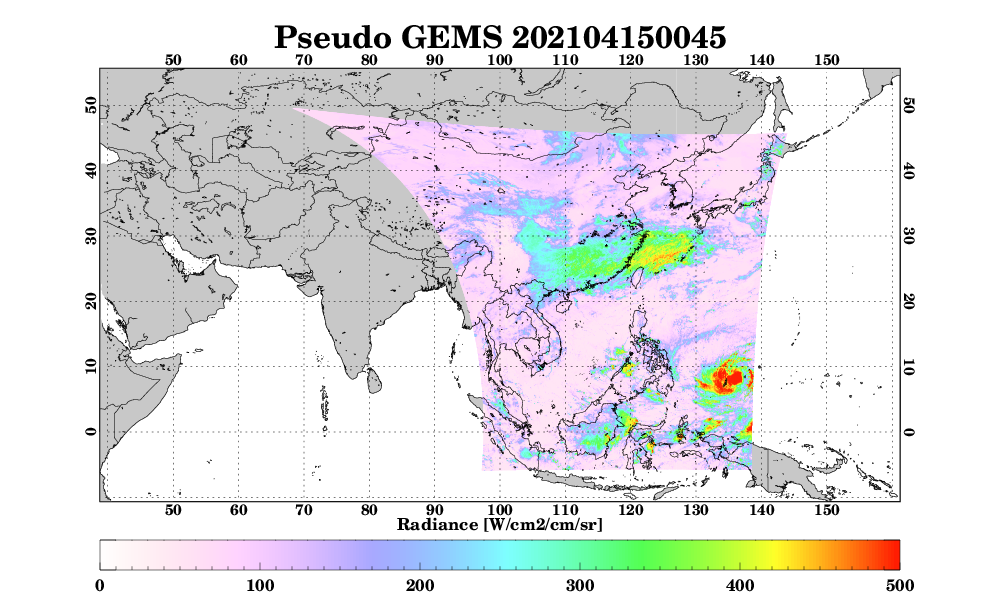 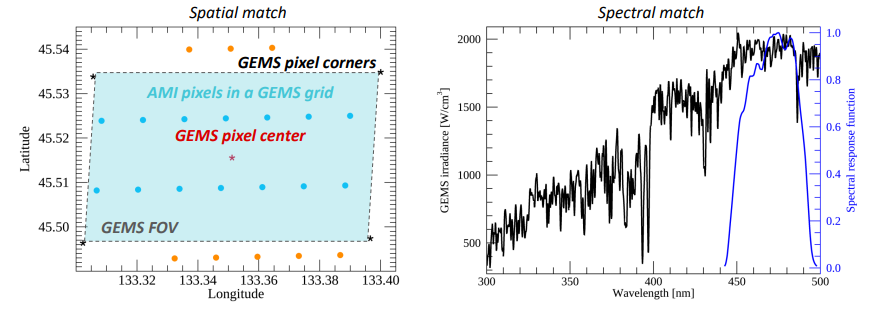 Inter-comparison between GEMS and the Advanced Meteorological Imager (AMI)
Image credit: Ewha Womans University
17
Current status of GEMS
☯  Spectral collocation
Collocation of GEMS data using AMI SRF to compare with AMI VIR004 band (central wavelength at 470 nm)
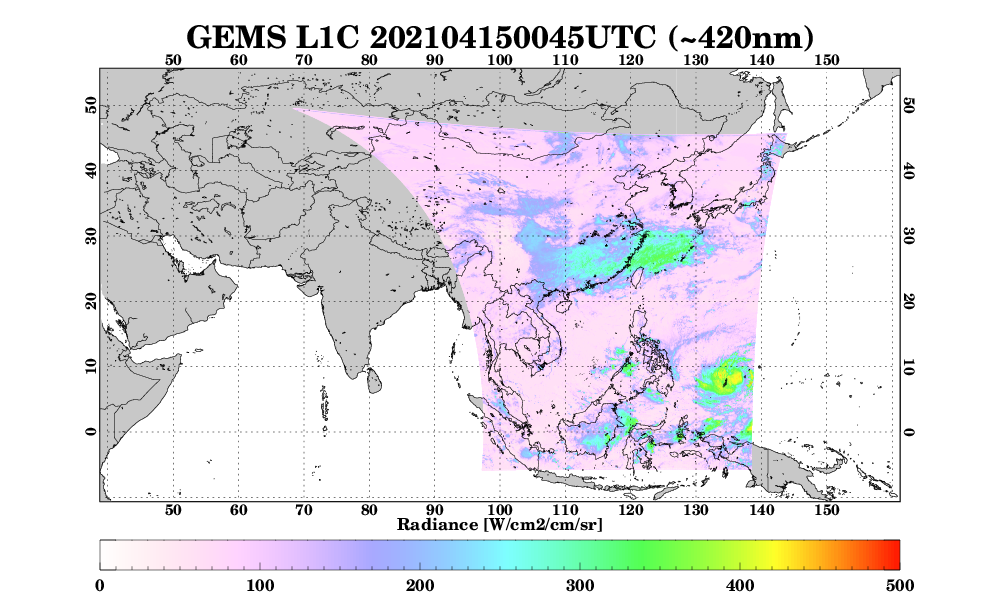 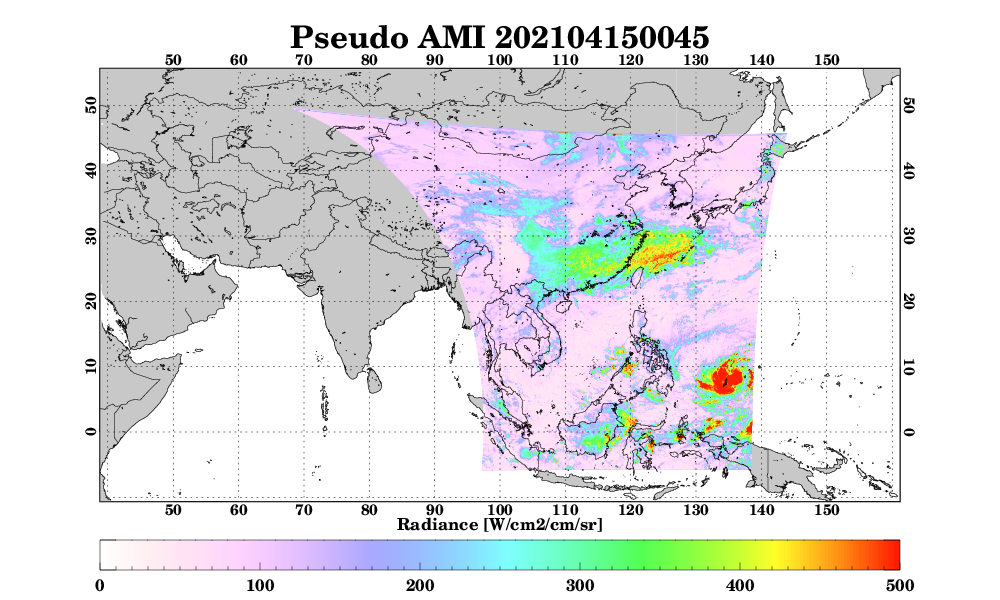 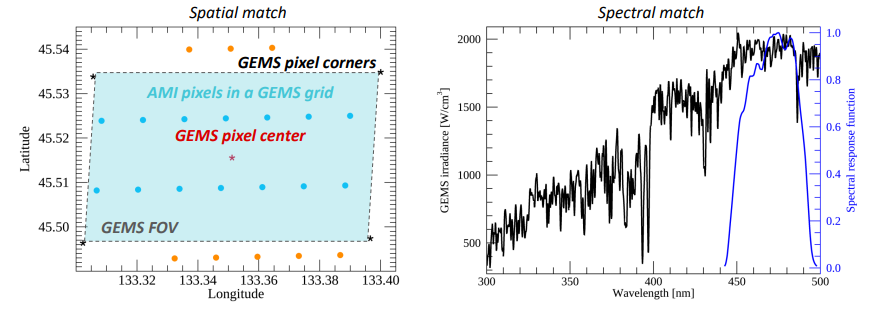 Inter-comparison between GEMS and AMI
Image credit: Ewha Womans University
18
Current status of GEMS
☯  Cloud effect removal
Comparison by considering clear pixels using cloud mask
Collocated AMI cloud
Collocated radiance diff. w/ cloud
Collocated radiance diff. w/o cloud
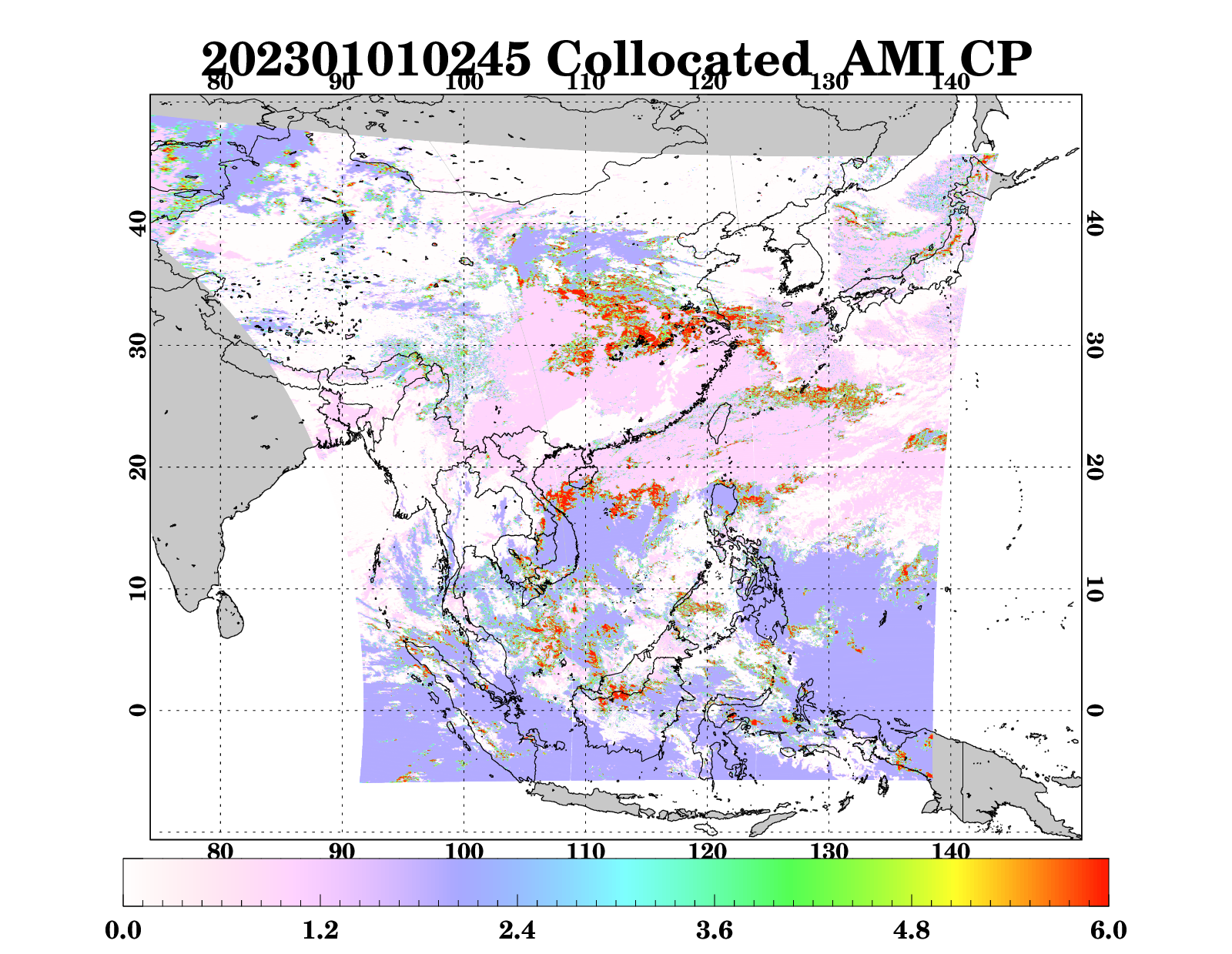 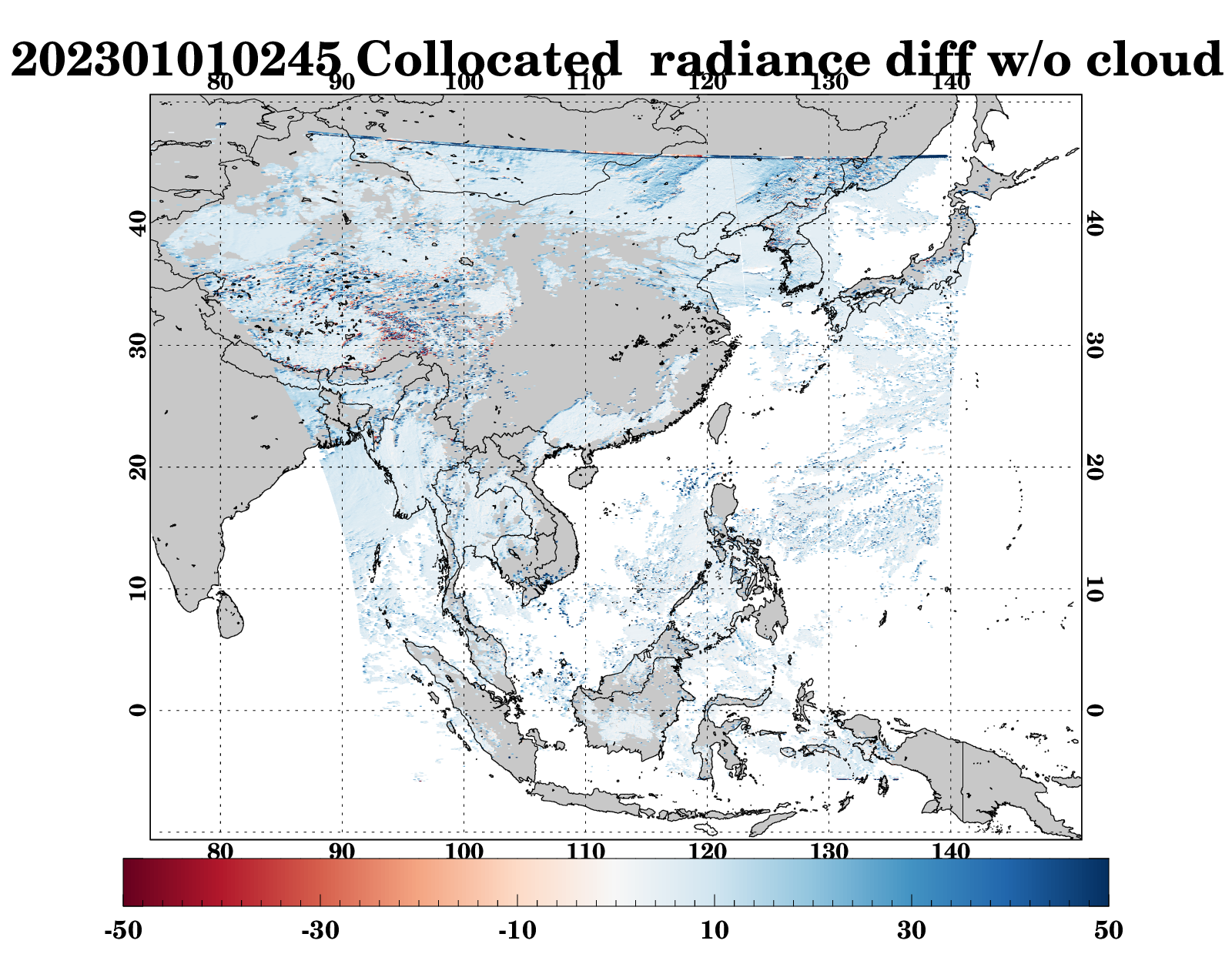 2023.01.01 02:45
2023.01.01 02:45 GEMS - AMI
2023.01.01 02:45 GEMS - AMI
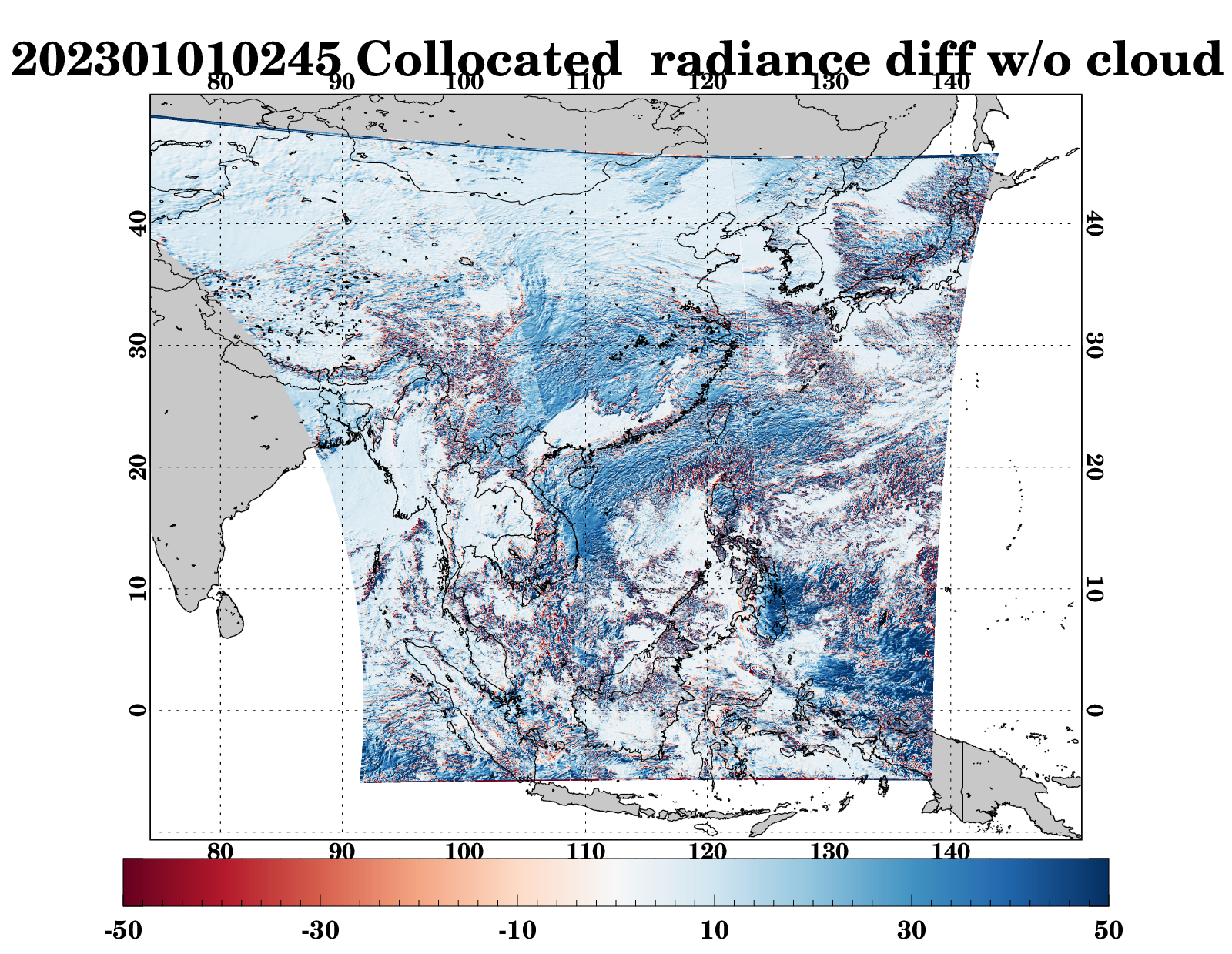 Inter-comparison between GEMS and AMI
19
Current status of GEMS
w/o cloud mask
☯  Geometric differences (JAN – DEC 2023)
Almost 1-2 pixels difference in RMSE analysis
Sometimes, a reversal trend occurs after rebooting GEMS
JAN 4 2023
JUL 17 2023
SEP 24 2023
DEC 10 2023
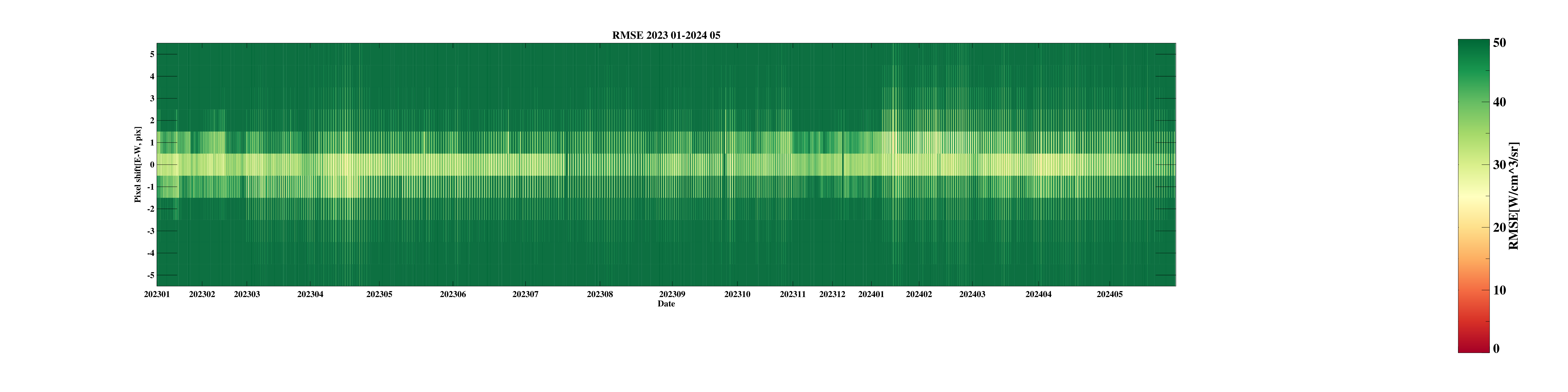 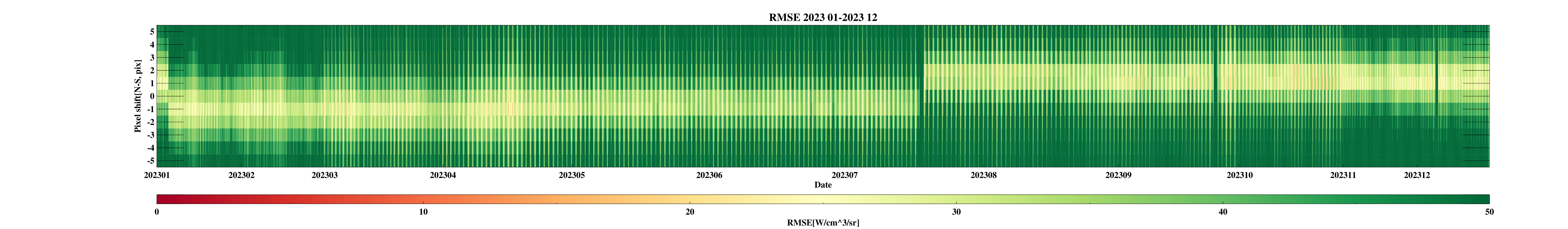 N-S
w/ cloud mask
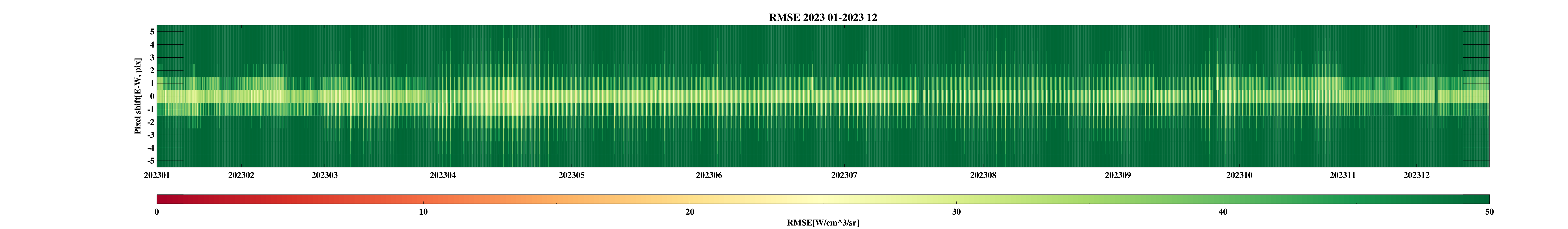 Inter-comparison between GEMS and AMI
E-W
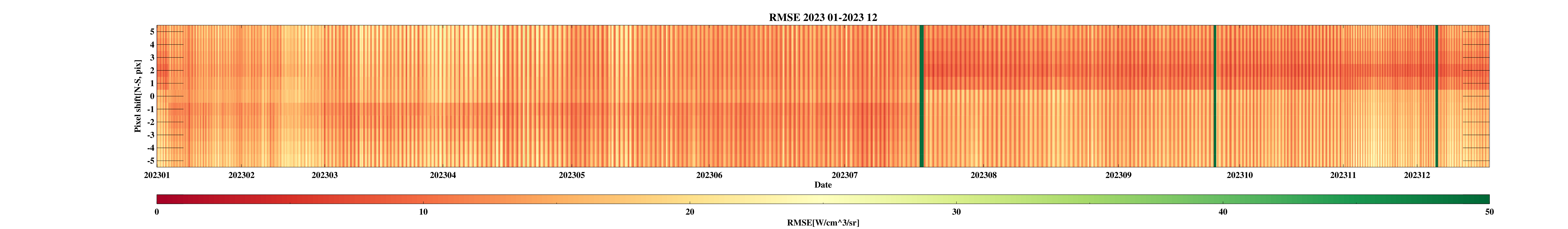 N-S
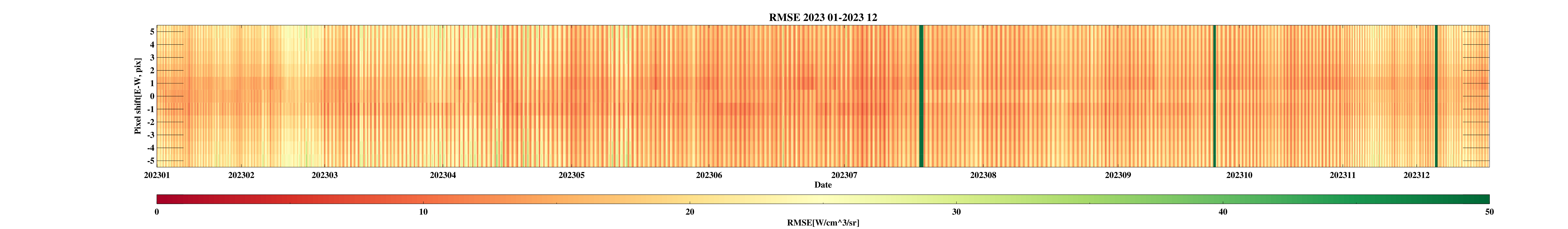 E-W
20
Current status of GEMS
w/o cloud mask
☯  Geometric differences (JAN – MAY 2024)
Almost 1-2 pixels difference in RMSE analysis
GEMS did not require a reboot as no issues were encountered
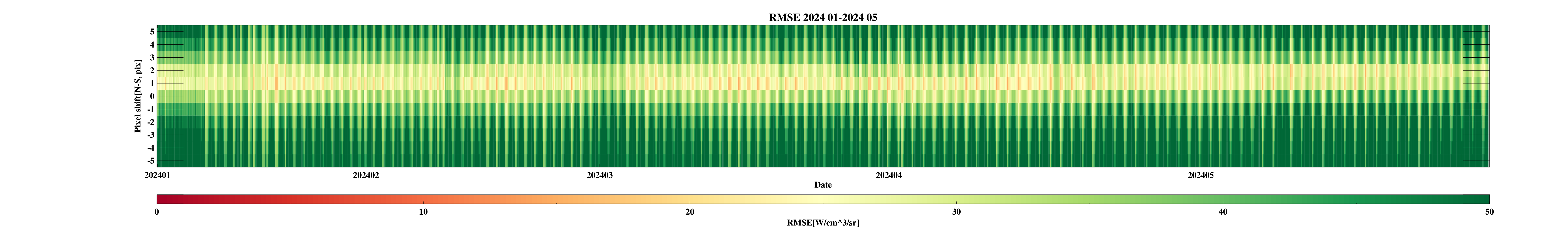 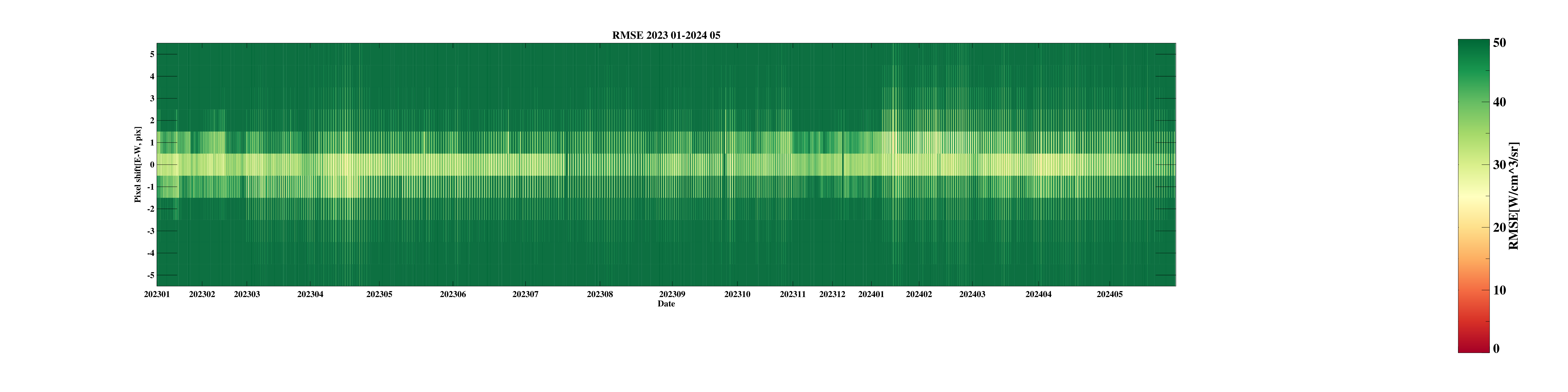 N-S
N-S
w/ cloud mask
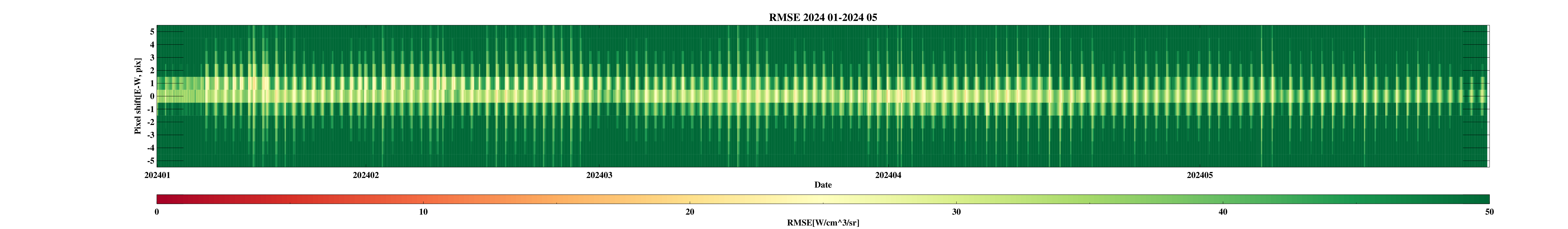 Inter-comparison between GEMS and AMI
E-W
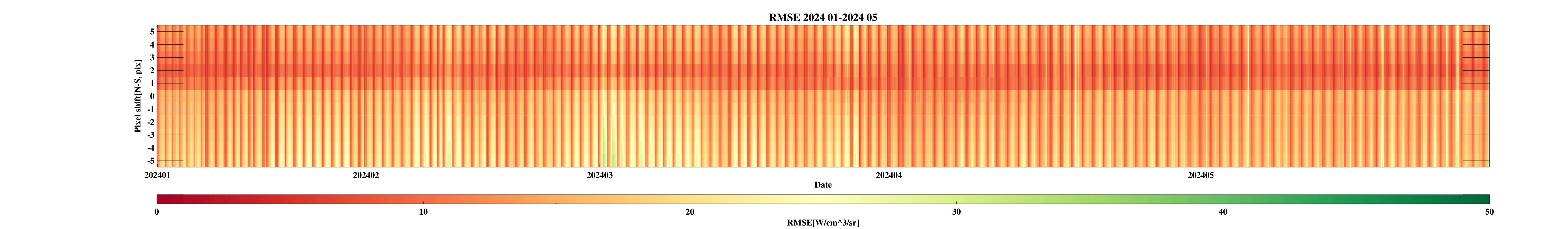 N-S
N-S
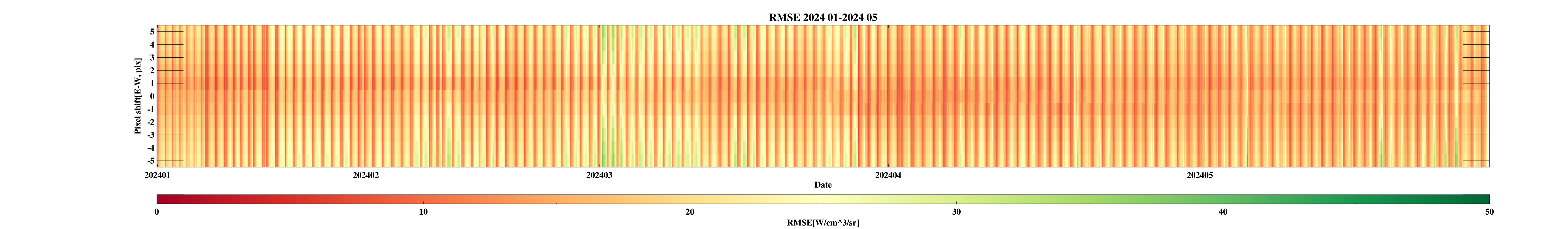 E-W
21
Current status of GEMS
w/o cloud mask
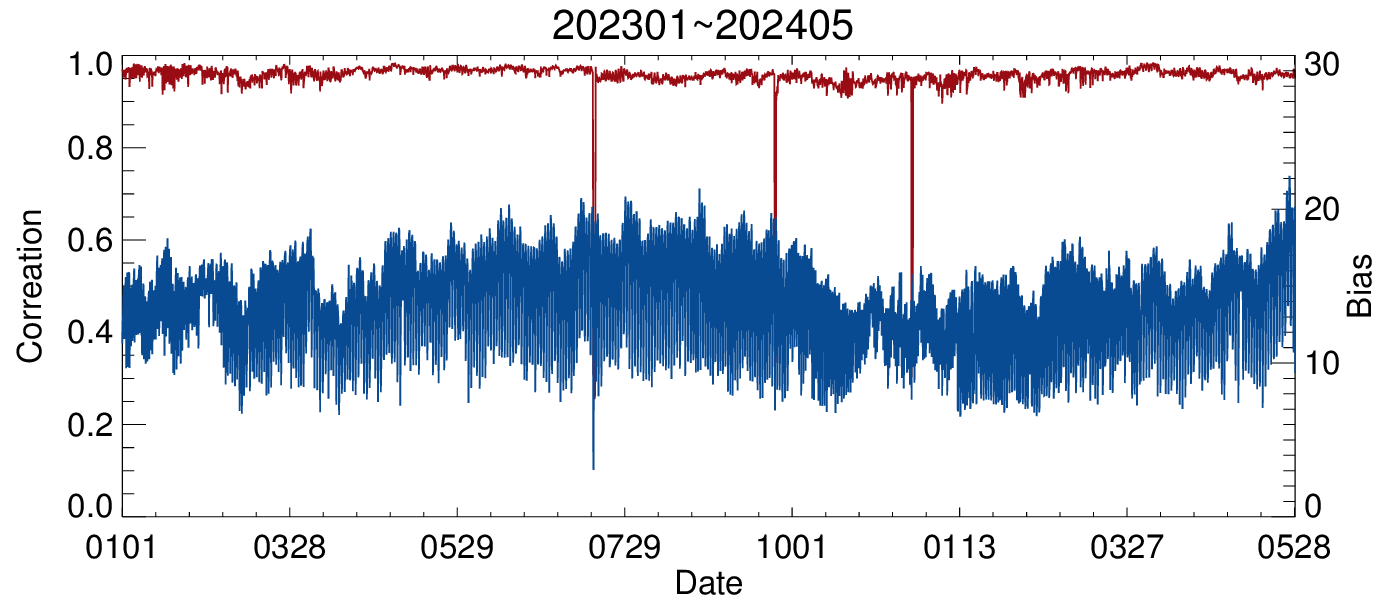 ☯  Radiometric difference (JAN 2023 – MAY 2024)
Dramatic change in correlation coefficient and bias after rebooting GEMS
w/ cloud mask
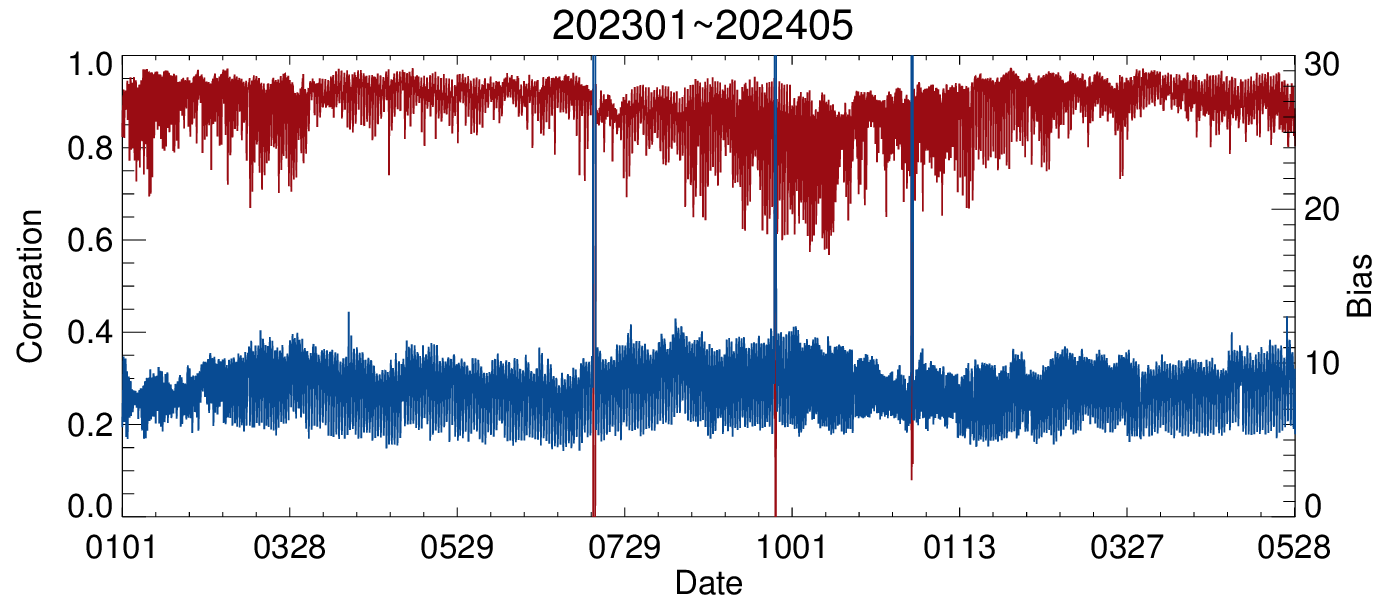 Inter-comparison between GEMS and AMI
SEP 24 2023
JAN 4 2023
JUL 17 2023
DEC 10 2023
22
Future plans
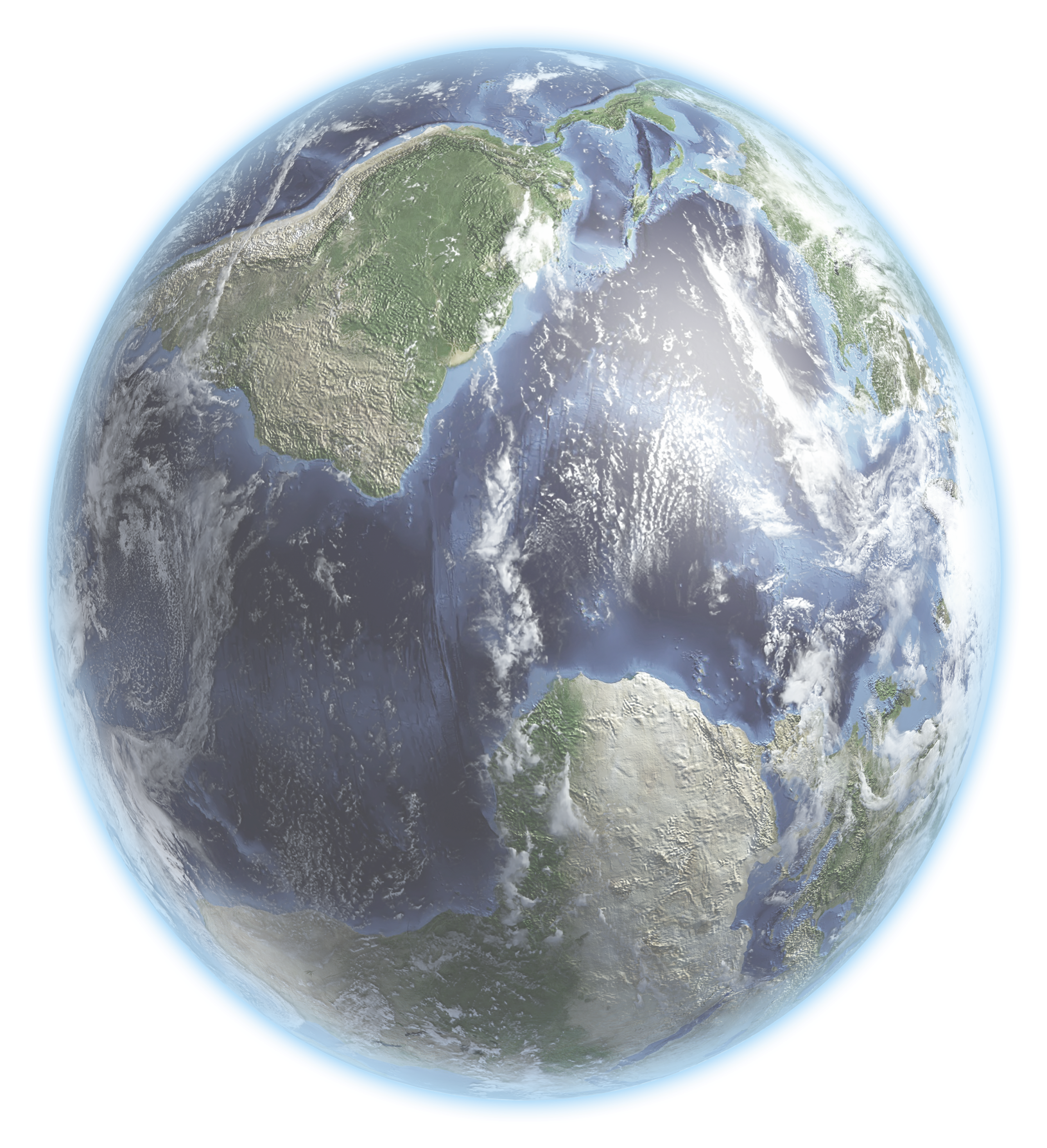 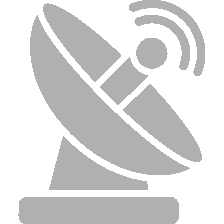 To achieve 100 % success rates in receiving and retrieving GEMS data
To monitor and analyze GEMS telemetry, solar observations, and L1 data
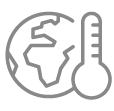 To conduct intercomparison with other satellites (GEO-GEO, GEO-LEO)
23
2024 TEMPO/GEMS Joint Science Team Workshop
Thank you for your attention.
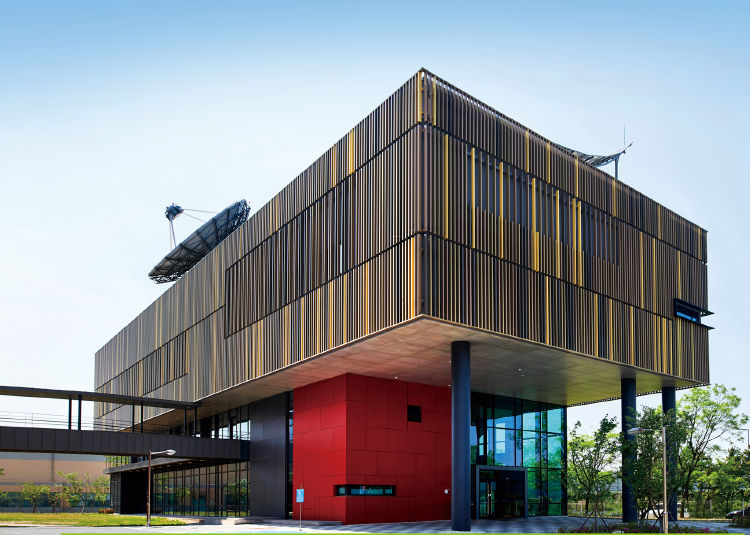 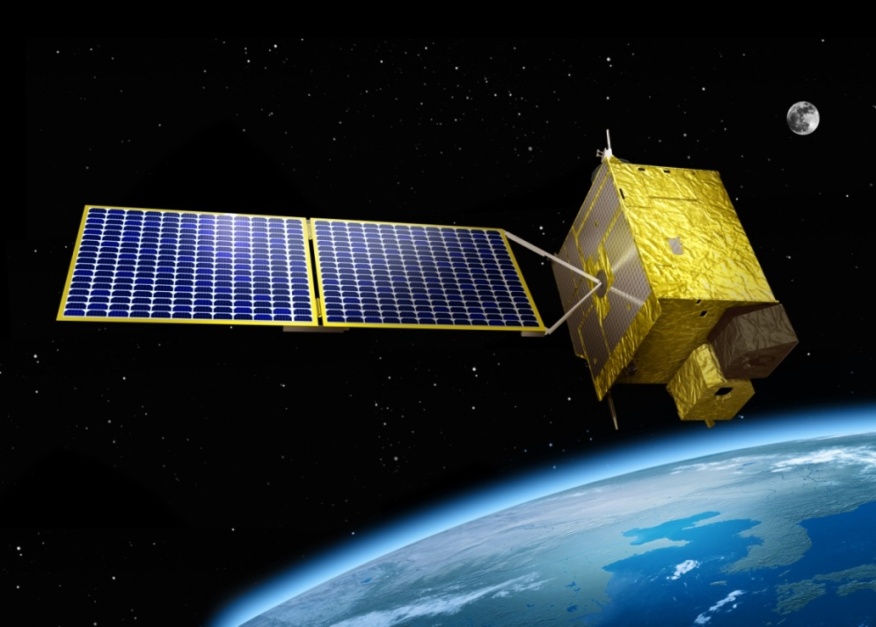 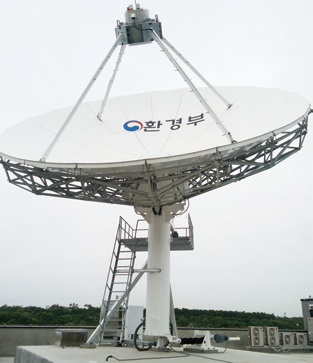 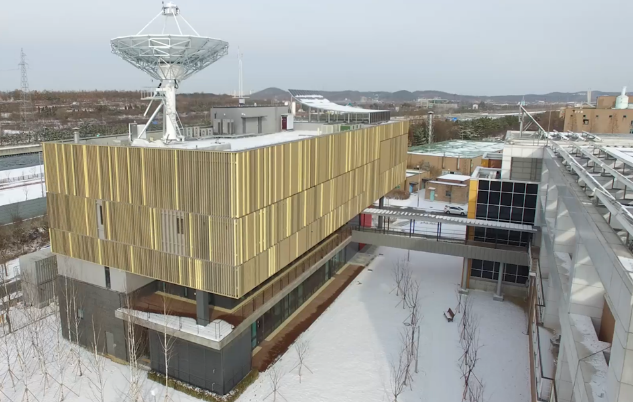